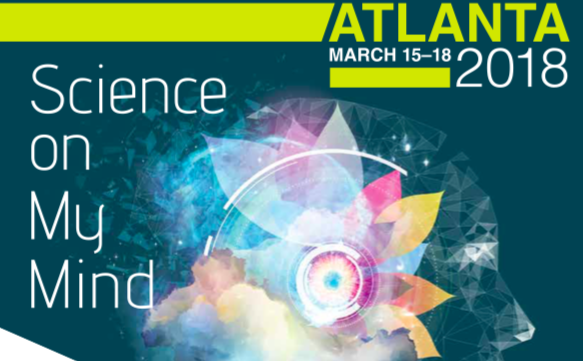 Science Denial
Why it Continues, and What Science Educators Can Do About it
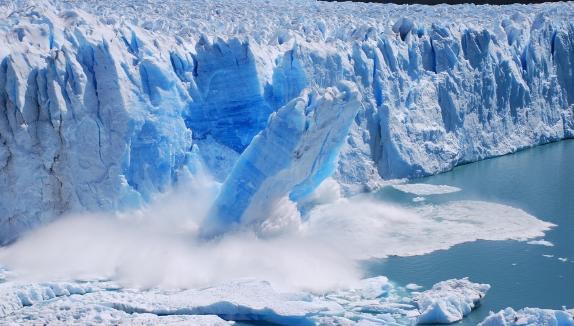 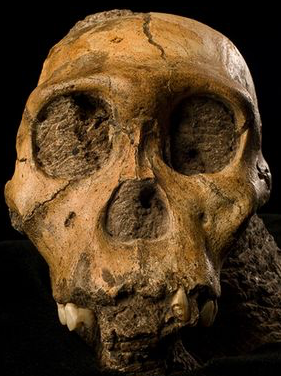 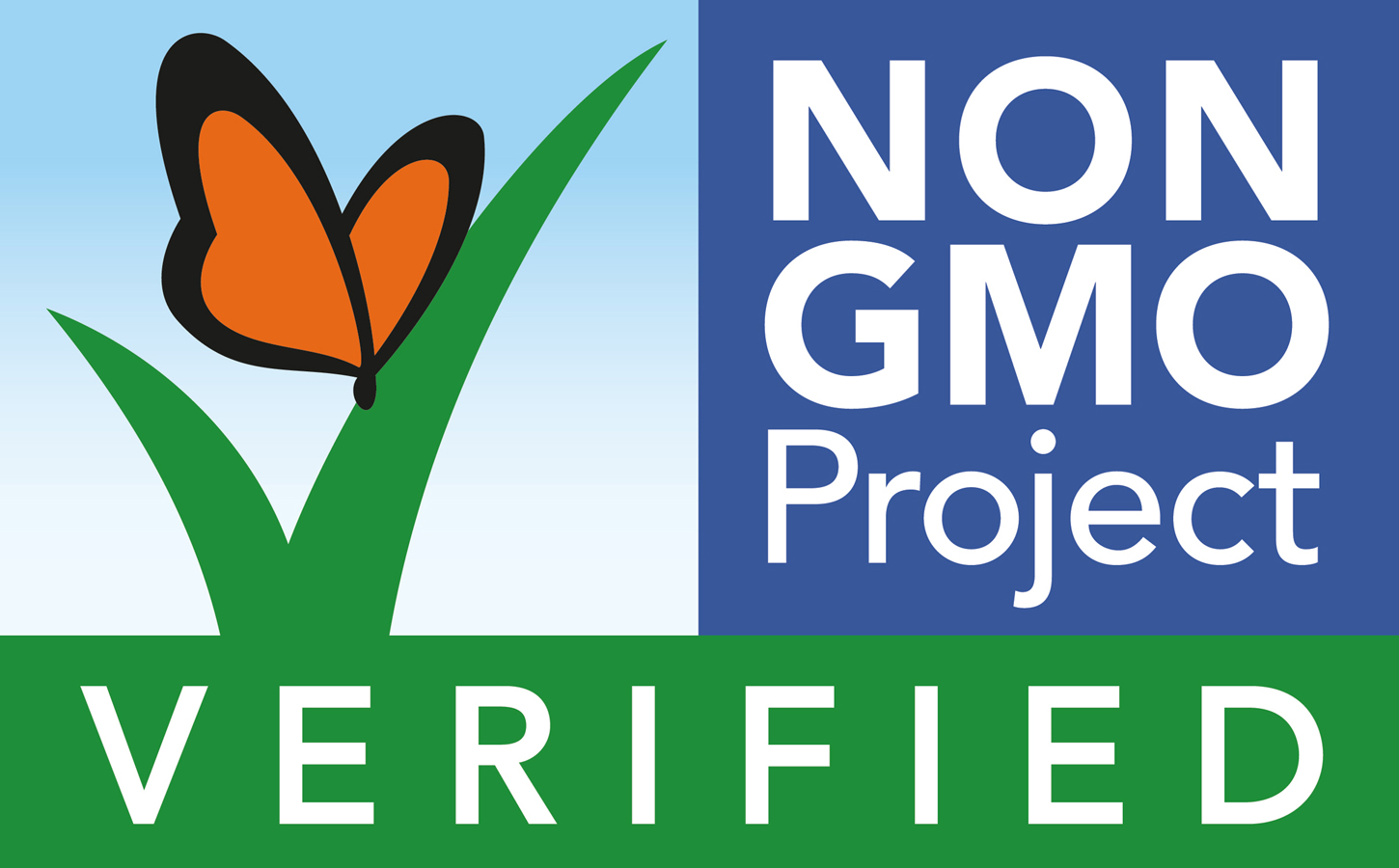 Ken Miller &Joe Levine
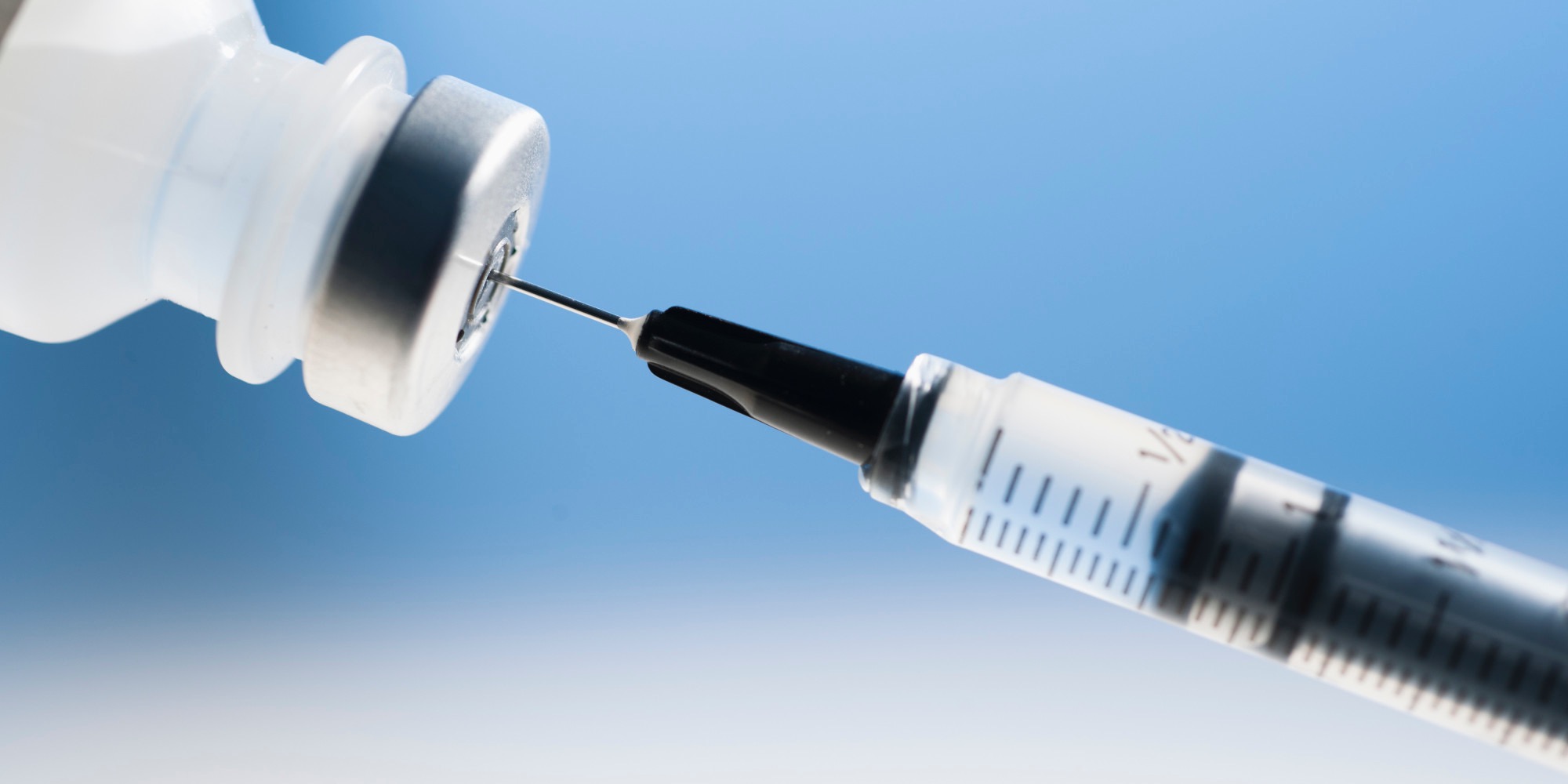 3/16/18
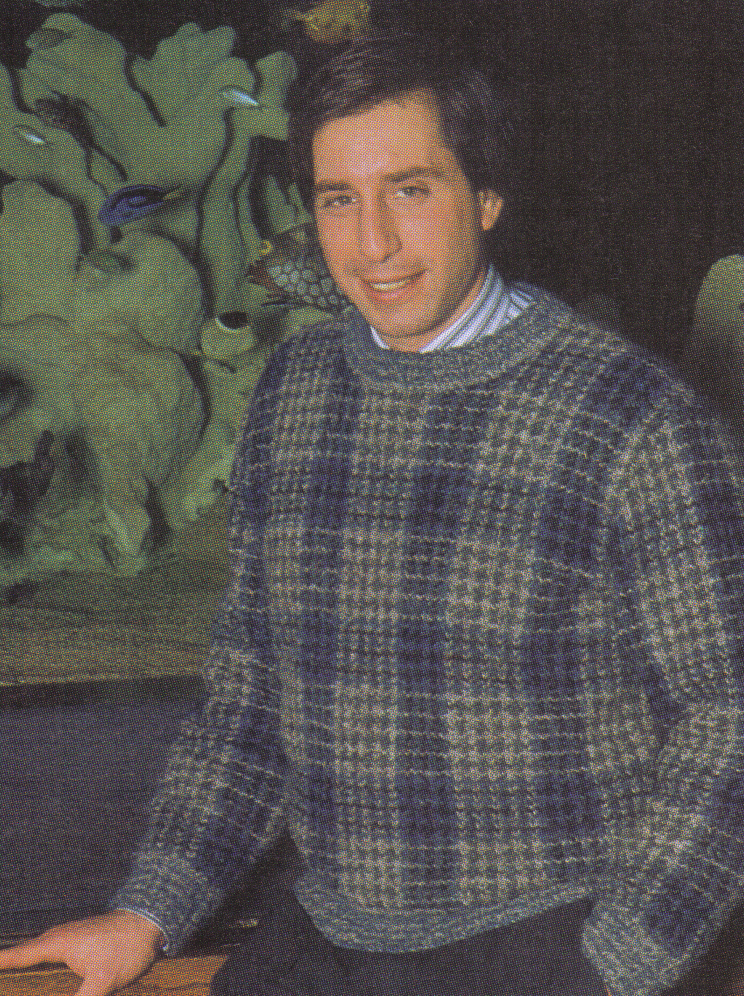 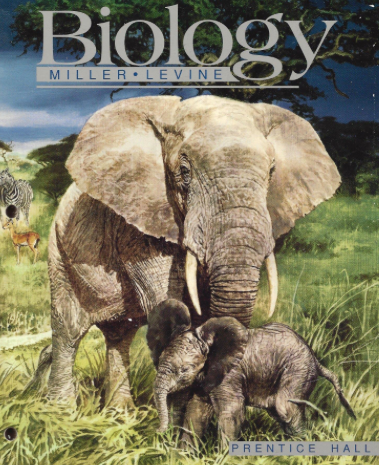 Joe Levine: “Want to write a HS Biology textbook?”
1982: I’m just an innocent Cell Biologist, working in my lab... and the phone rings.
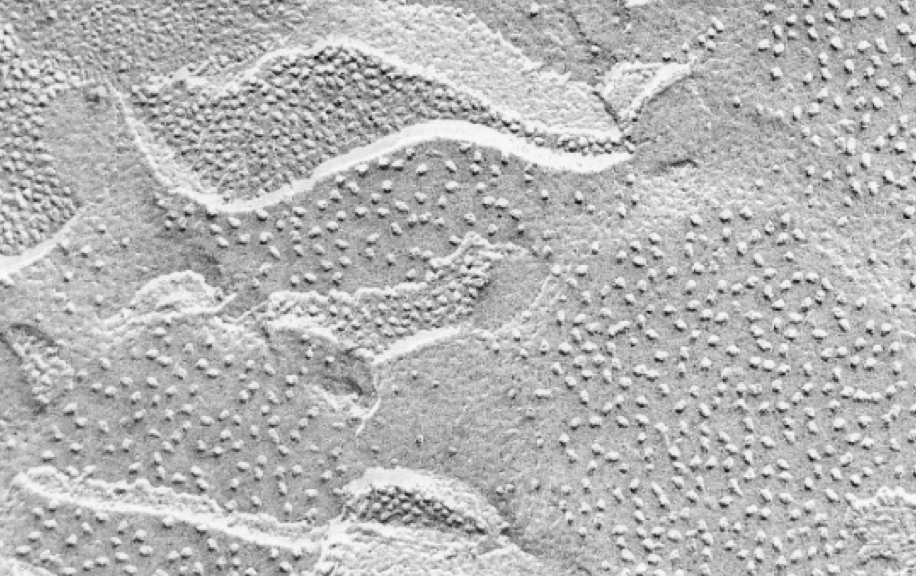 Ken: “Whaddayou, nuts?”
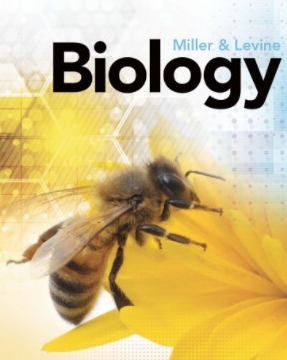 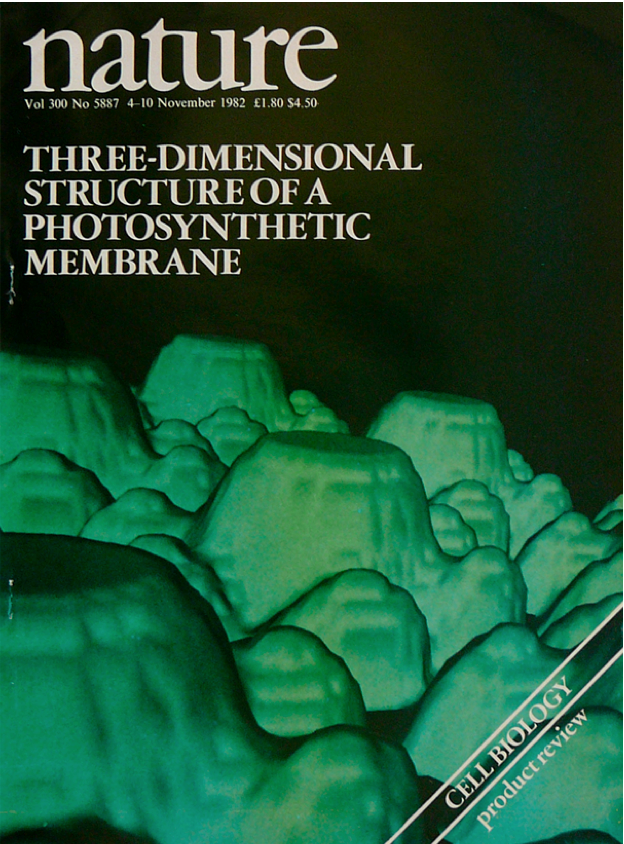 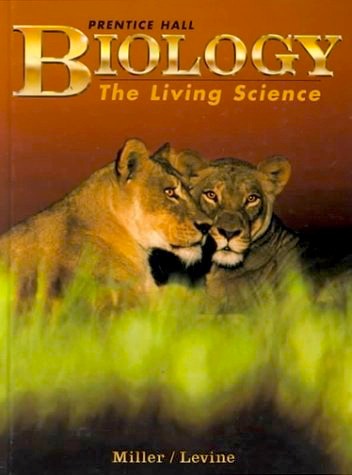 Joe Levine
a mere 8 years later
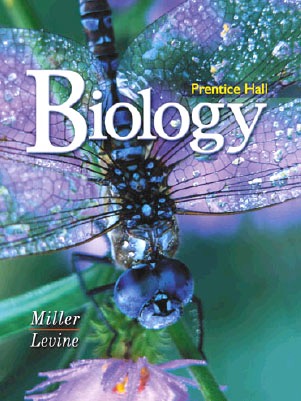 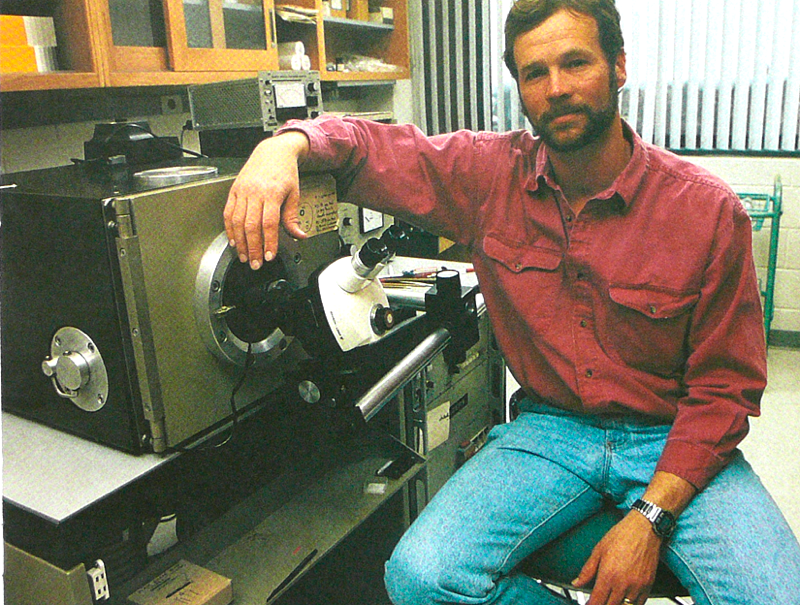 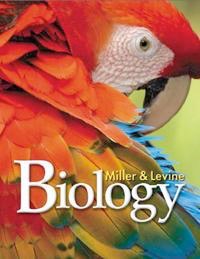 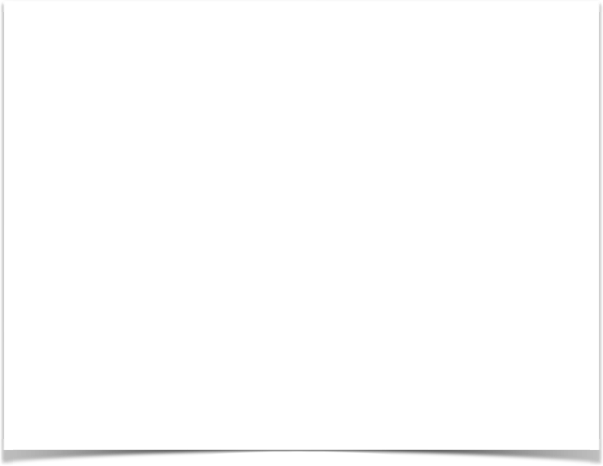 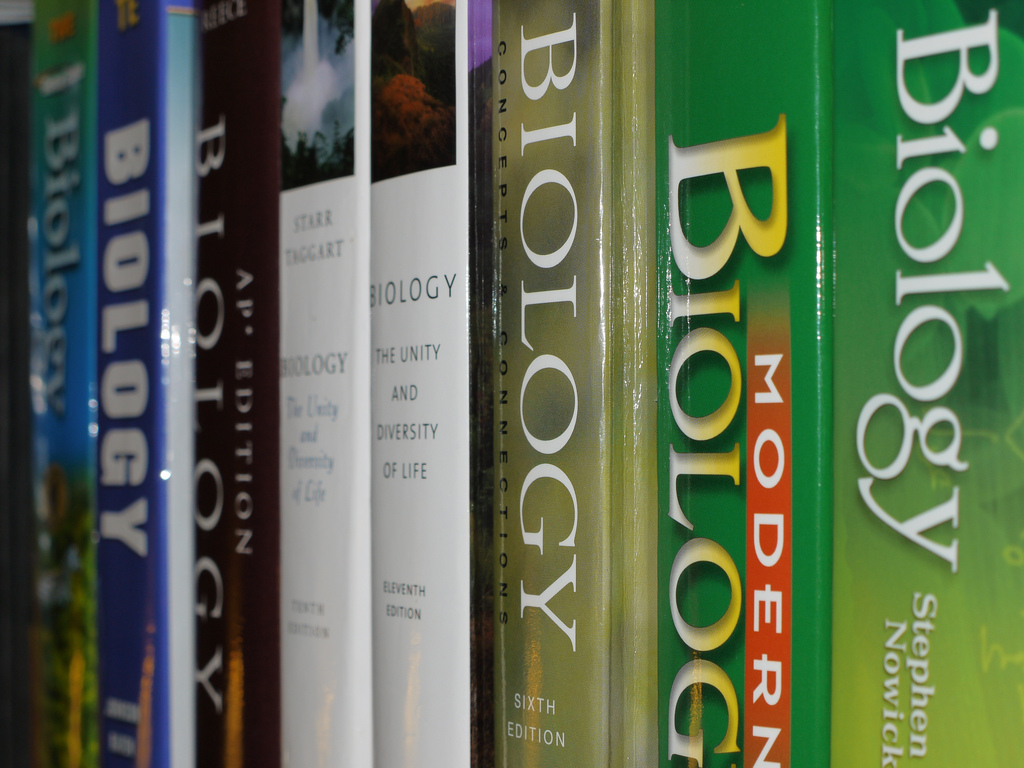 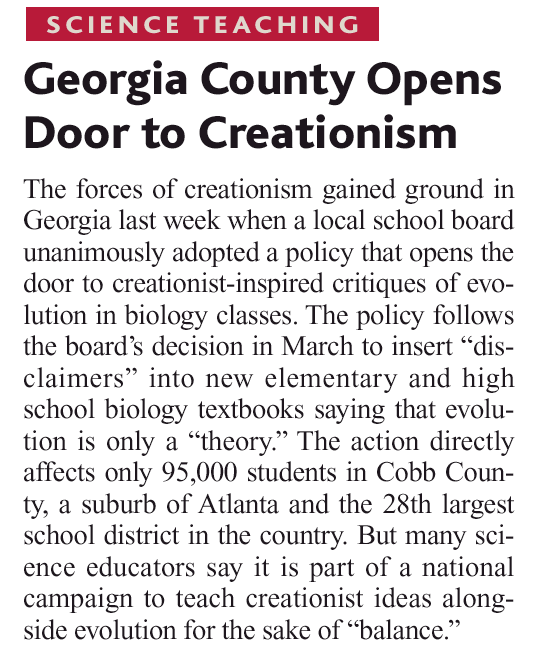 Cobb County, Georgia - 2004
Students must be “warned” about Evolution in textbooks.
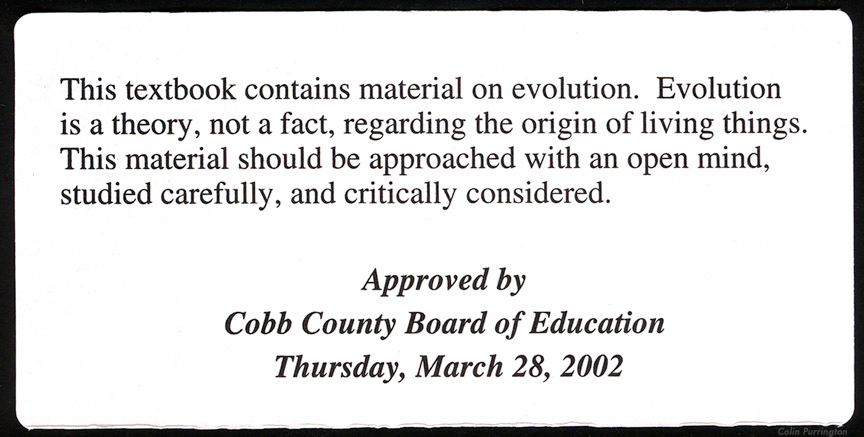 This book contains material on Science. Science is built around theories, which must be strongly supported by factual evidence. Everything in science should be approached with an open mind, studied carefully, and critically considered!
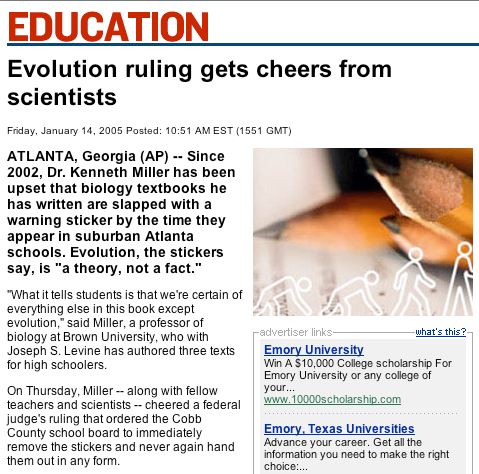 \
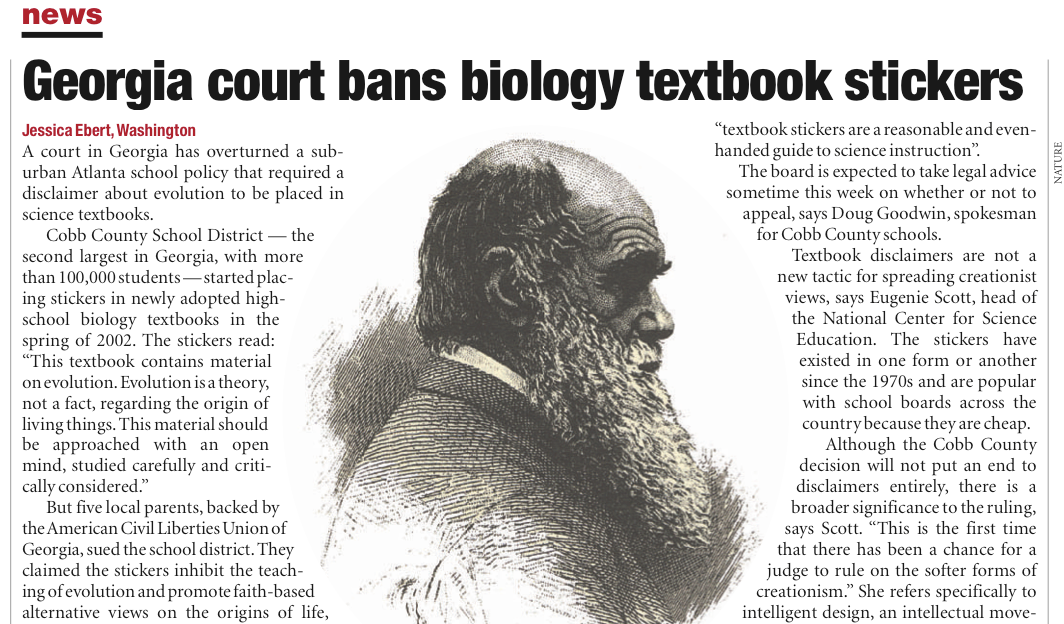 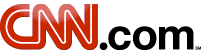 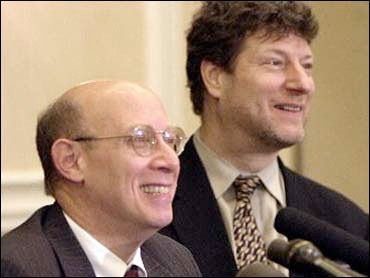 Jeff Selman
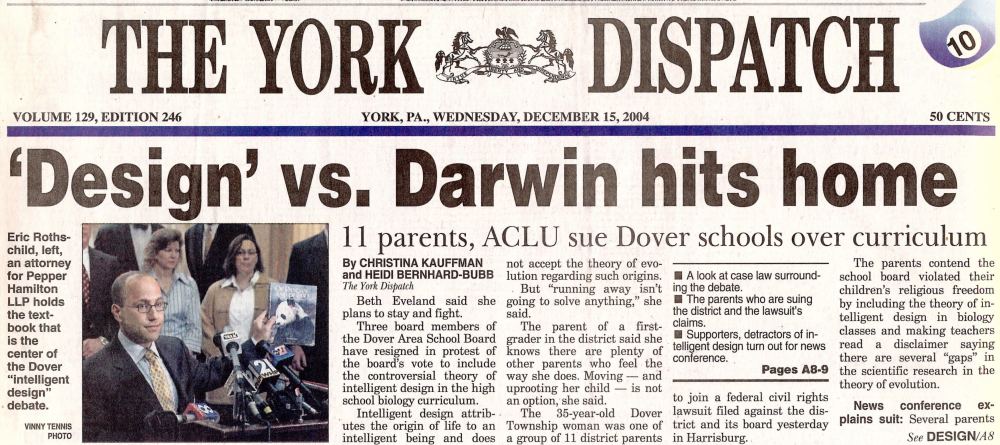 Dover, PA
2004
“Intelligent Design”
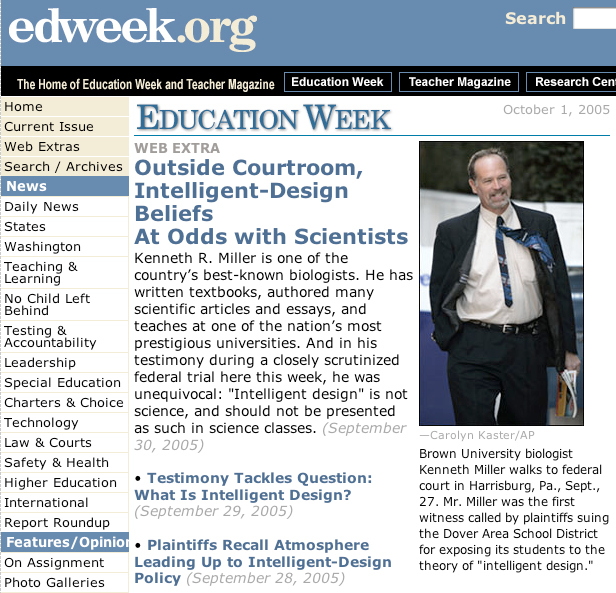 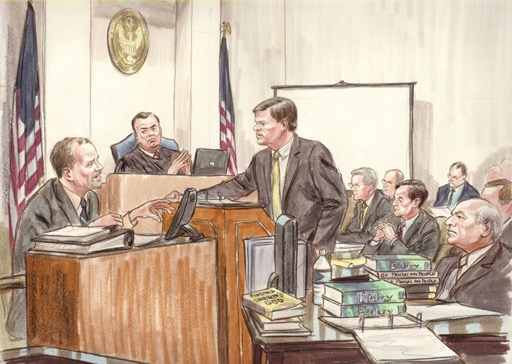 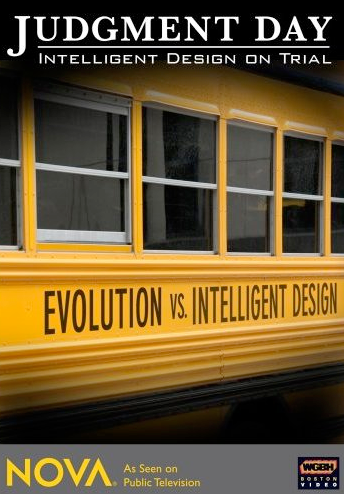 Judgment Day
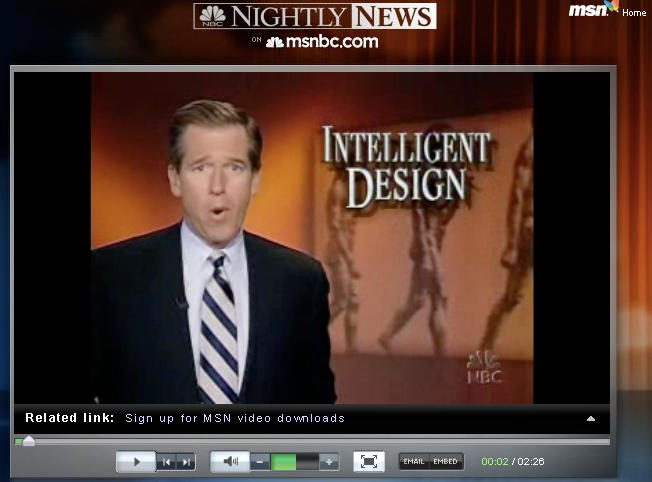 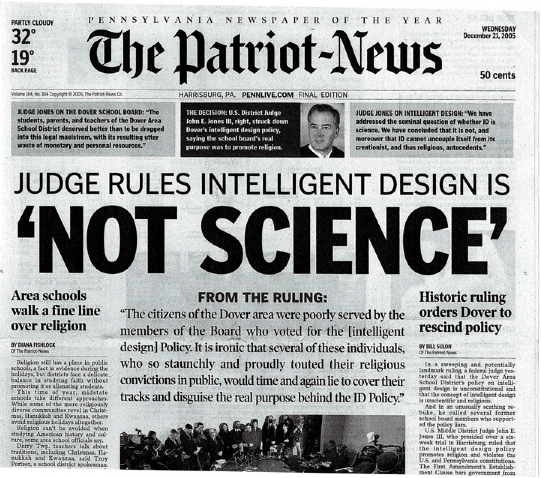 PBS - November 13, 2007
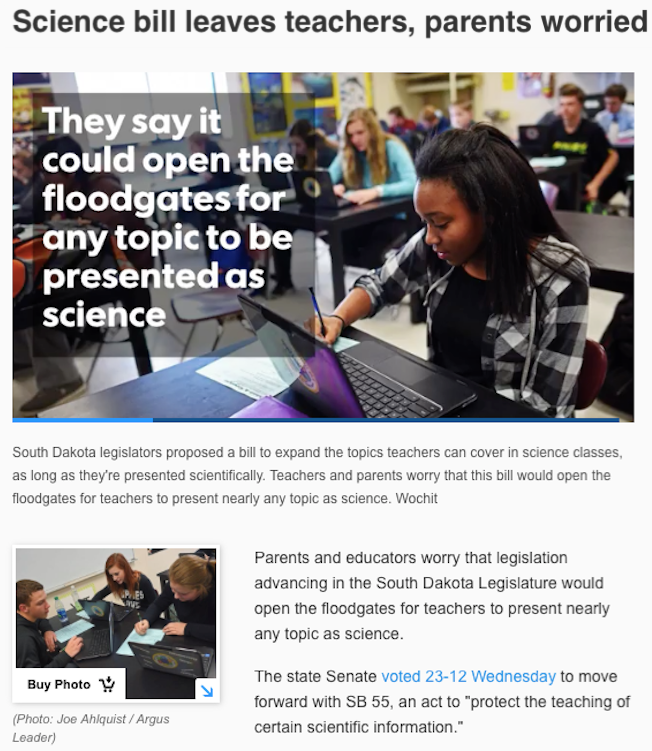 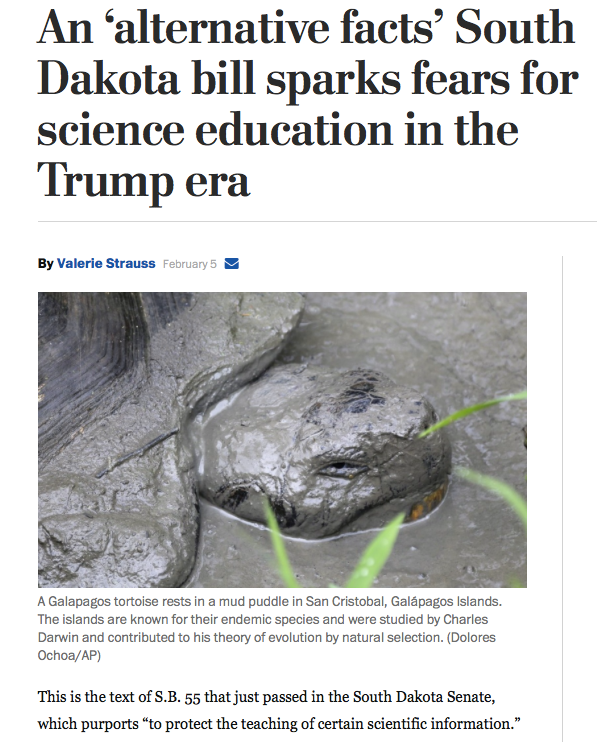 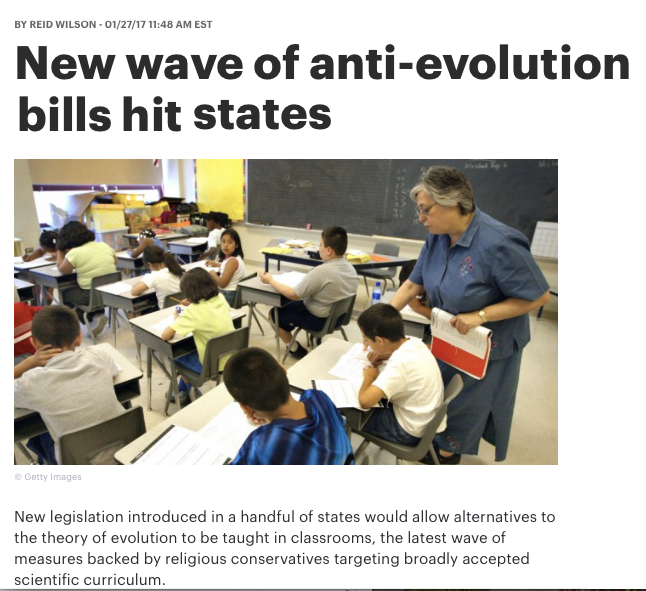 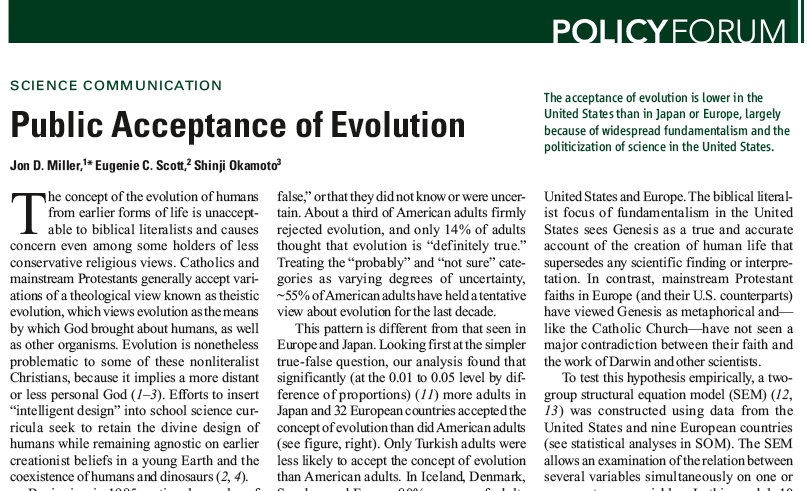 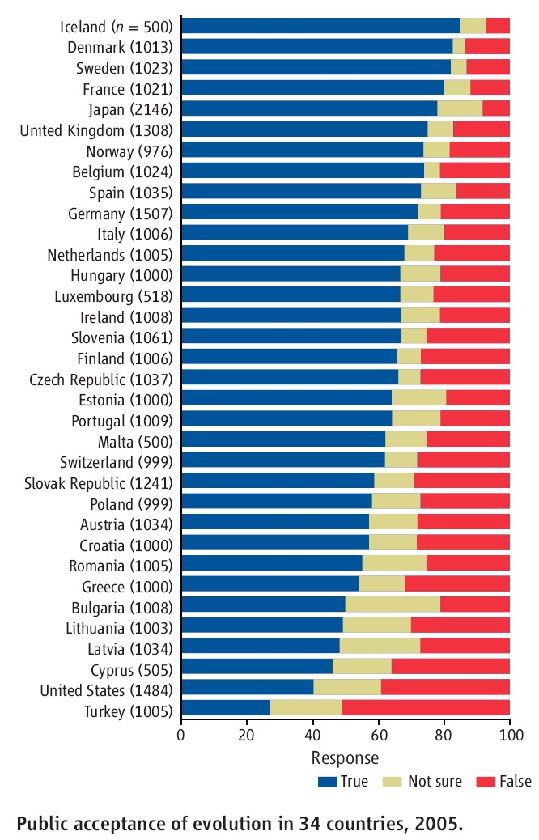 The US ranks next to last in public acceptance of evolution
Jon D. Miller, Eugenie C. Scott, Shinji Okamoto (2006)
Science 313: 765-767
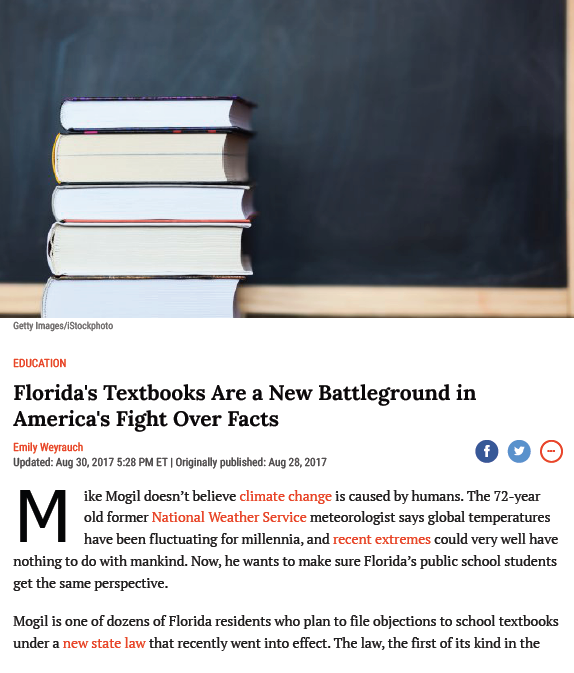 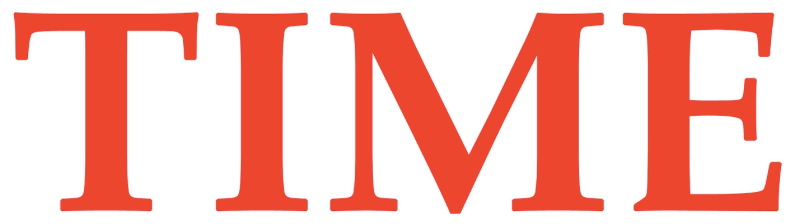 Florida has reopened the debate on textbooks
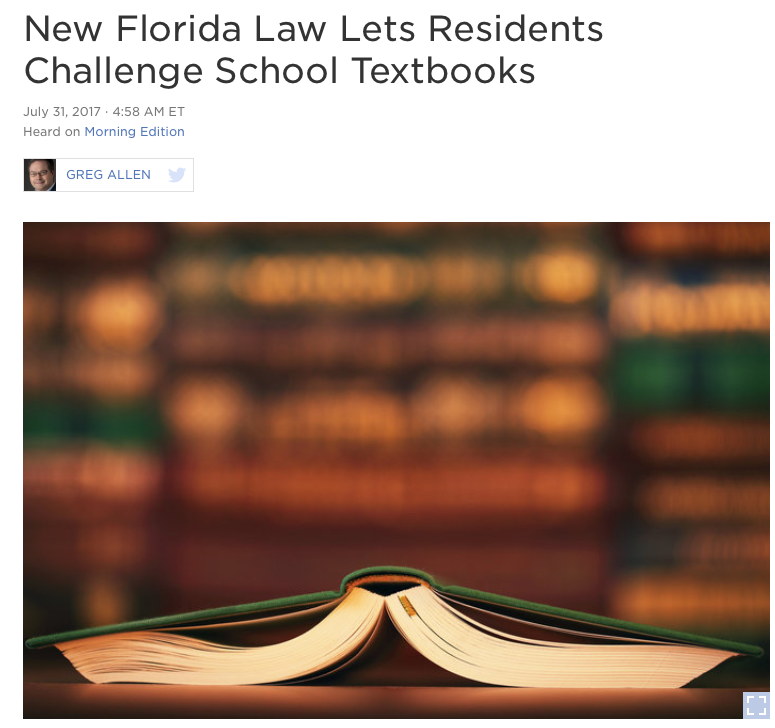 “Maybe we should just not teach it as strongly, maybe briefly cover it and move on.”
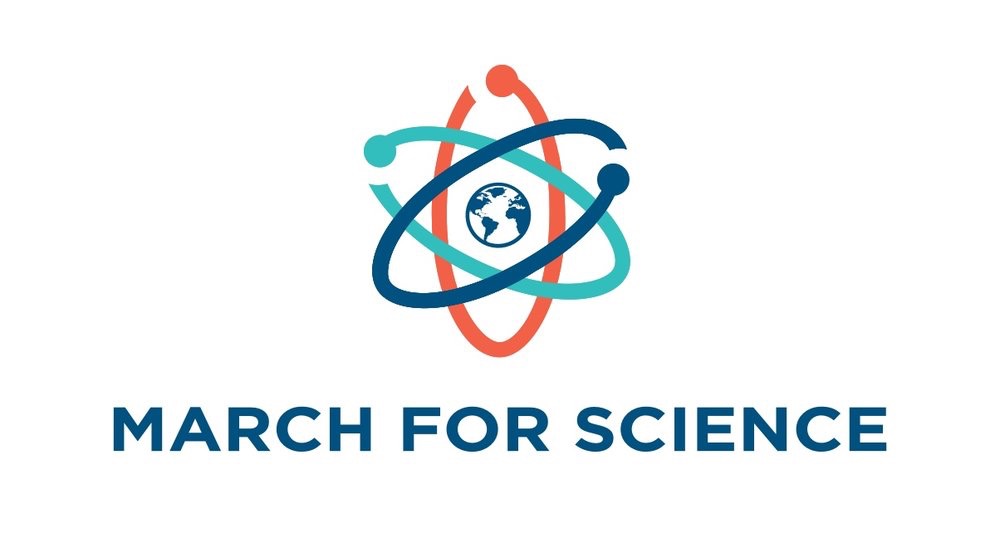 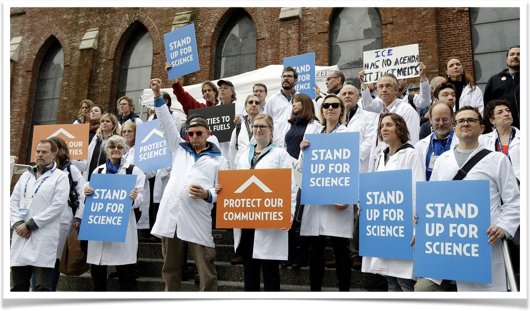 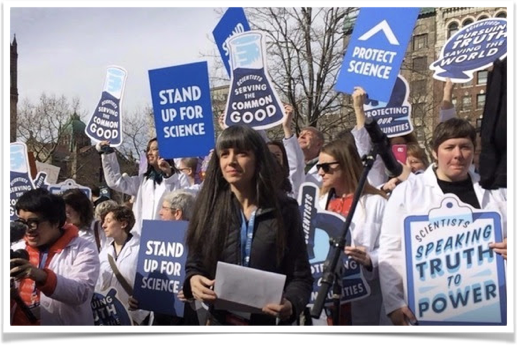 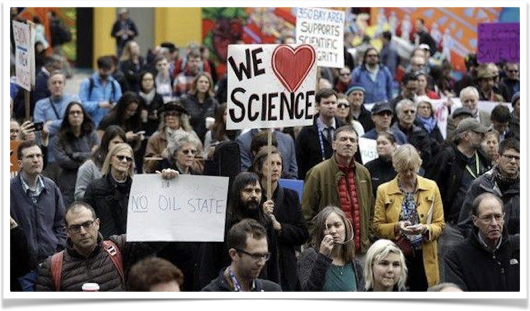 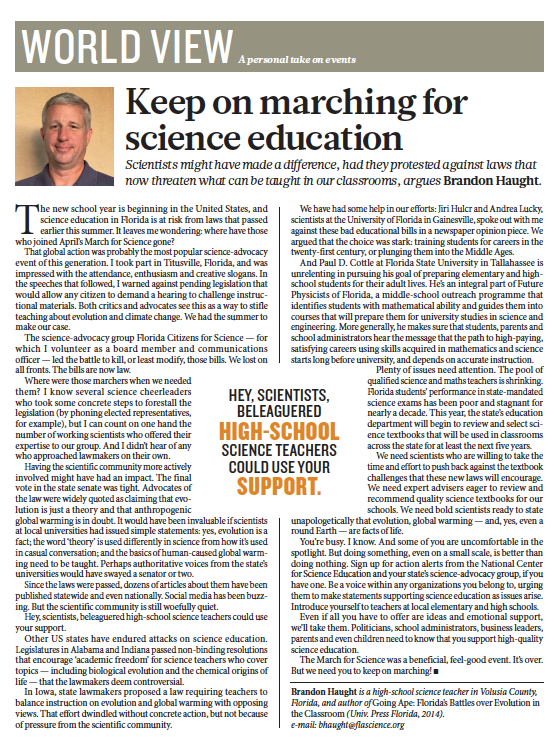 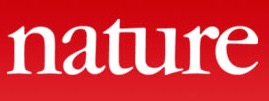 August 2017:
Florida teacher Brandon Haught called out the scientific community for its conspicuous lack of help when science education was under attack in his state.
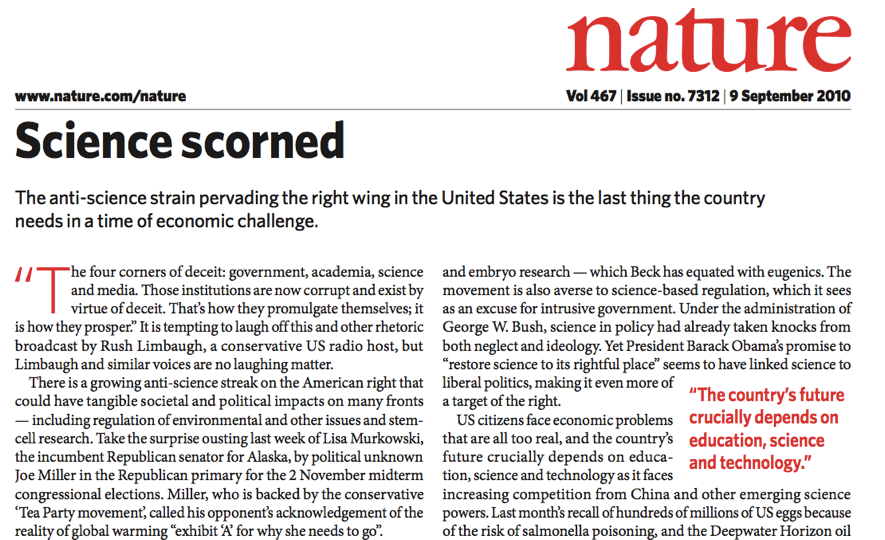 Evolution matters because it is Exhibit A for the anti-Science movement - but it’s not the only issue!
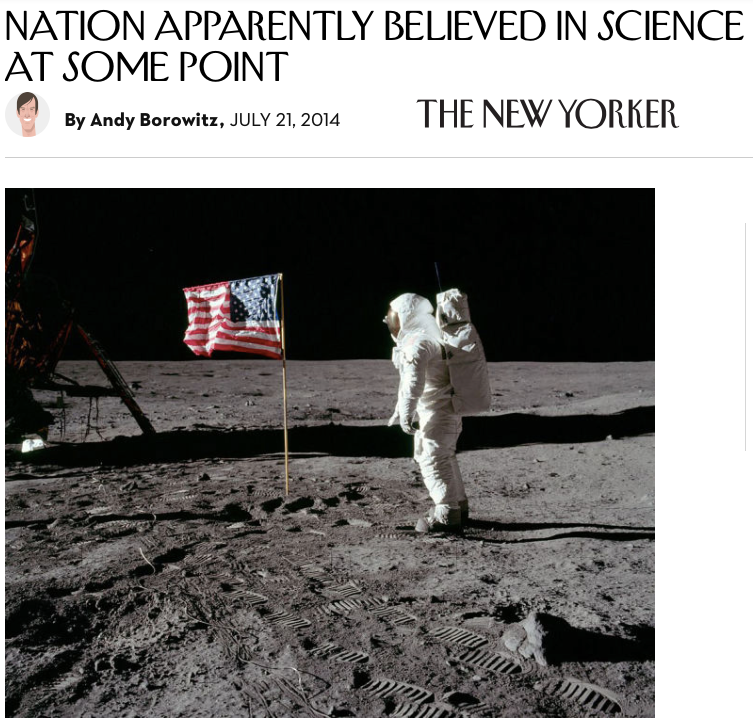 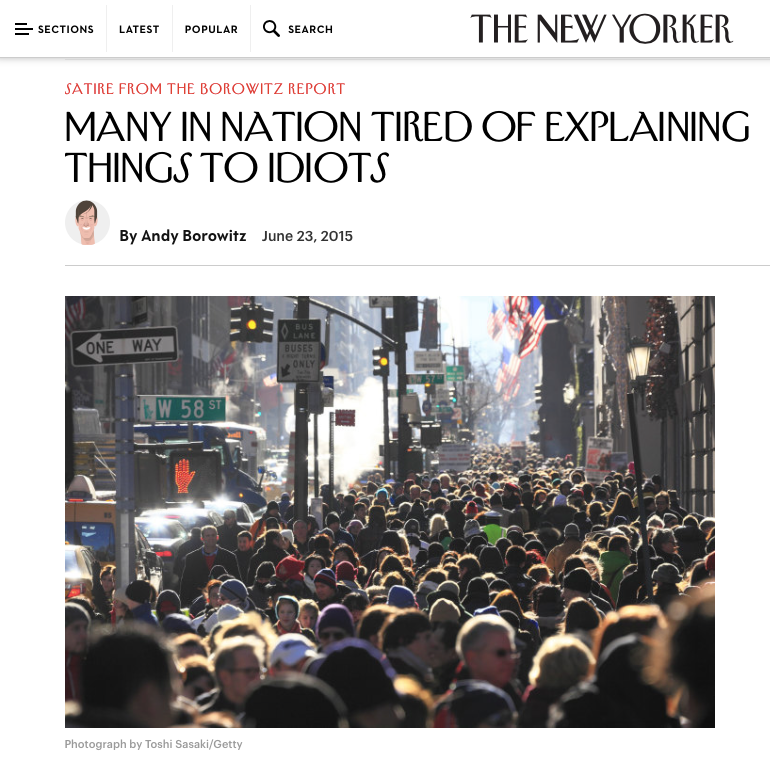 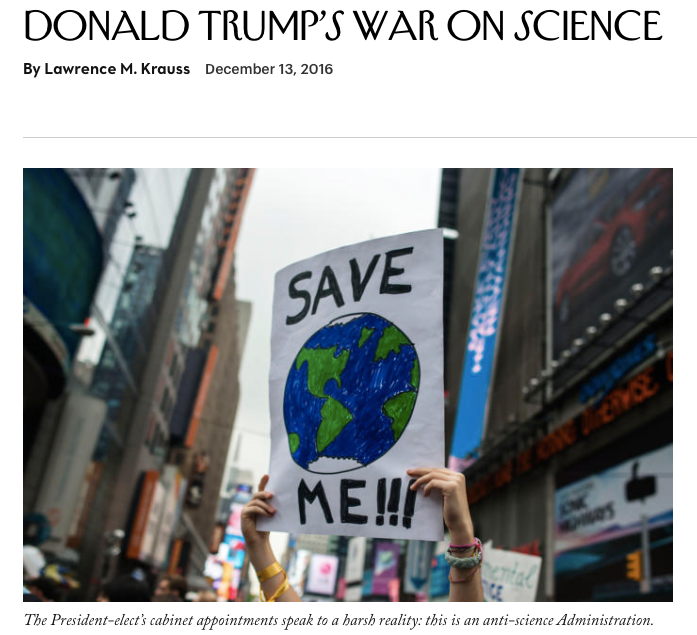 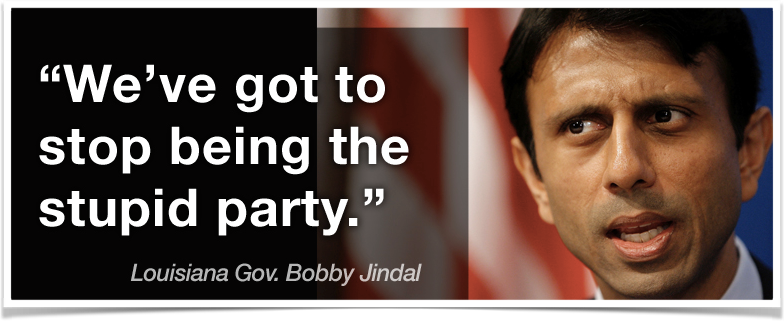 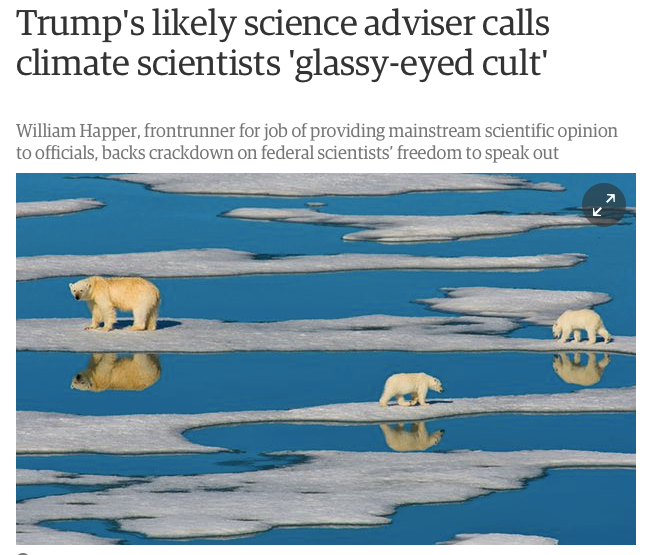 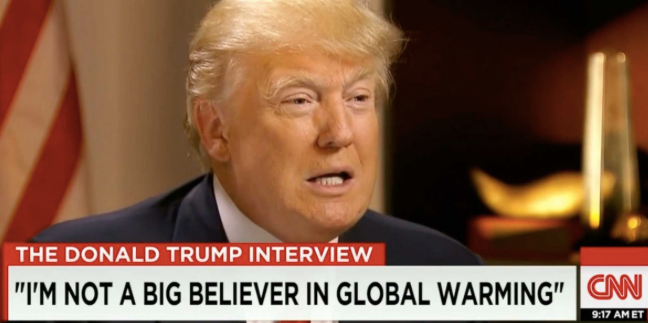 But the real question isn’t who’s being “stupid.”
It’s why depicting yourself as anti-science has become a viable political strategy.
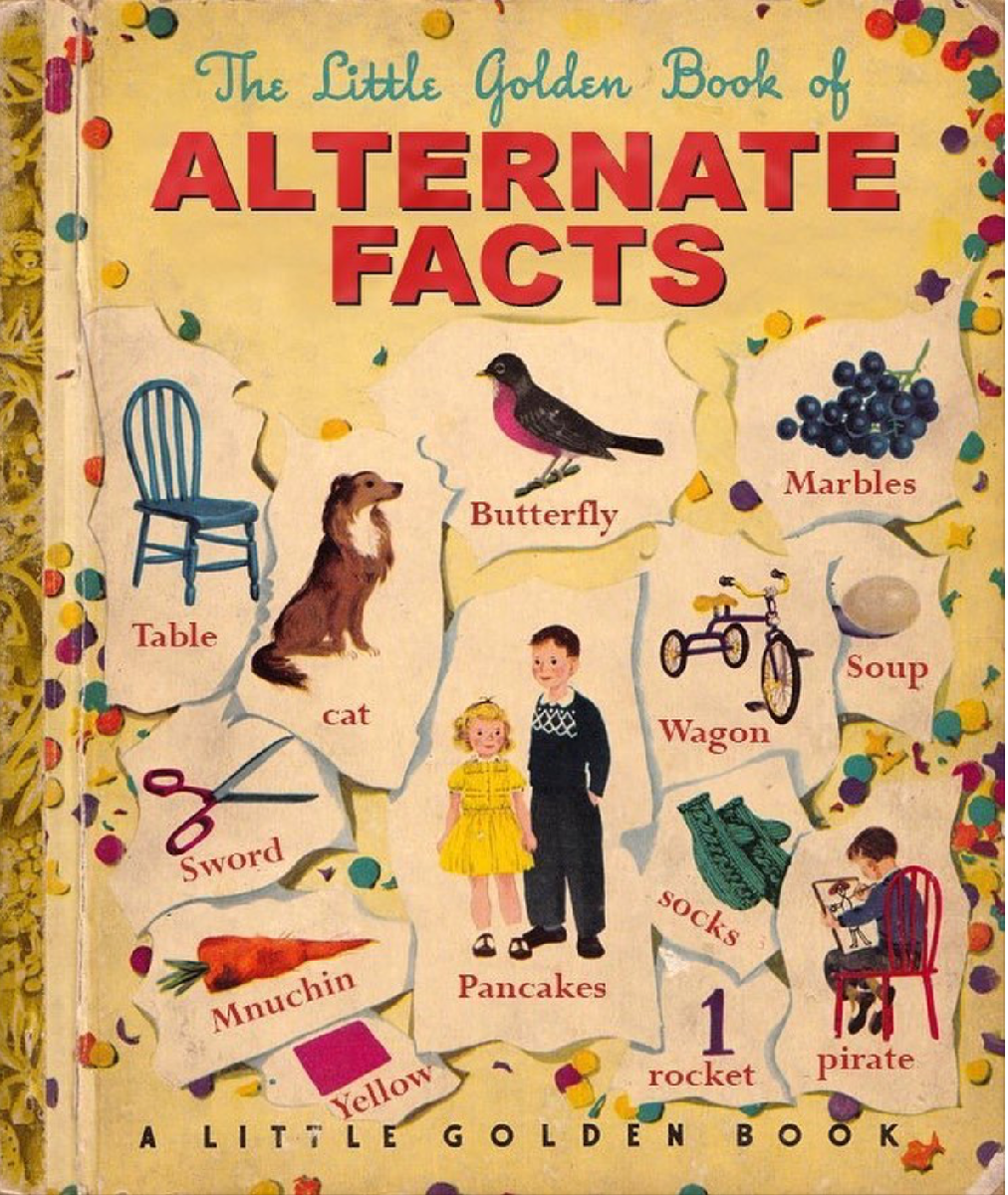 What’s happening?
(awareness of social context)
What are the roots of science denial?
(some similar, some different)
What tactics do denialists use?
(know your opponents)
What can we, as science educators, do?
(teach carefully & defensively)
What resources are available for teachers?
LOTS!
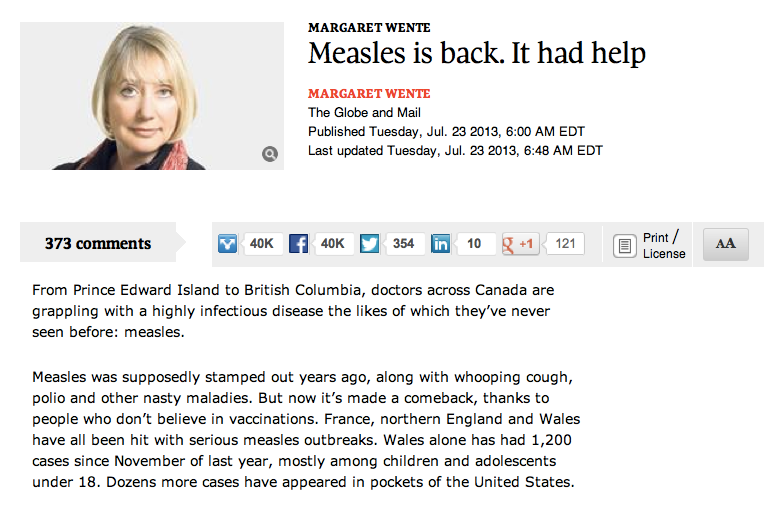 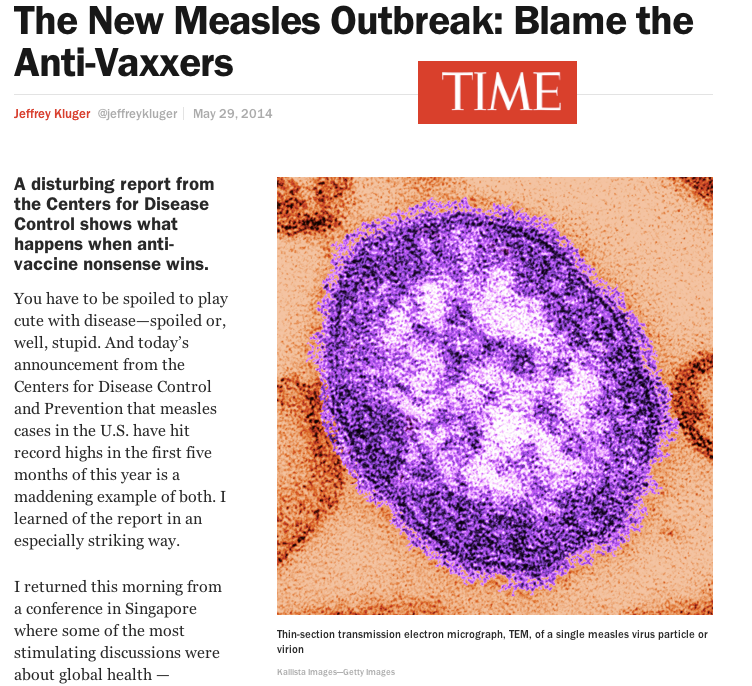 An Example: The anti-Vaccine Movement
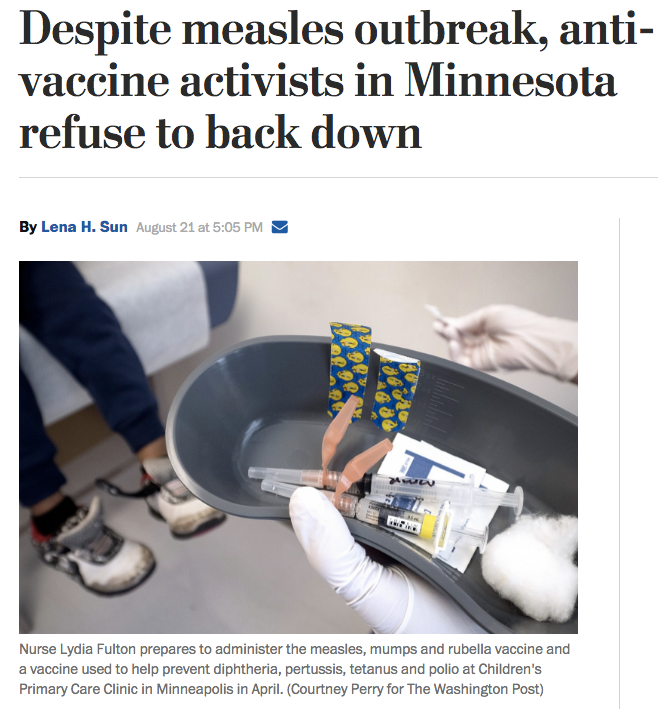 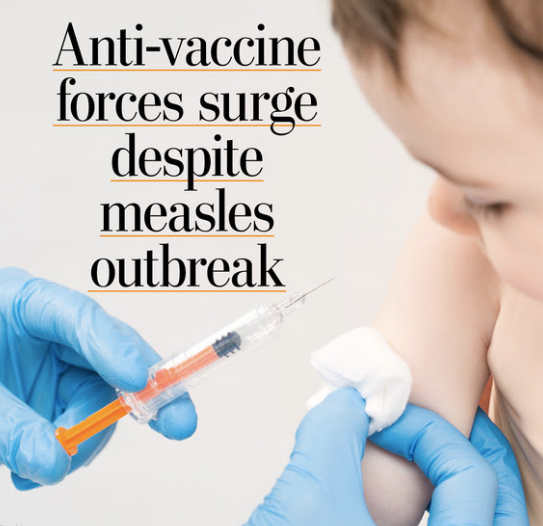 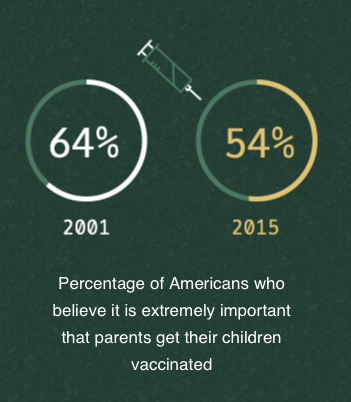 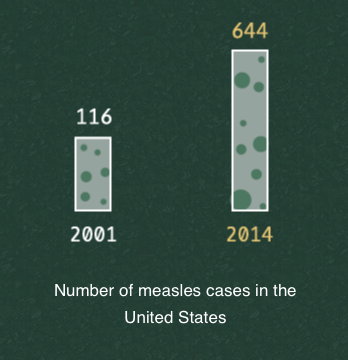 Limbaugh on the H1N1 vaccine:
Conservatives associate vaccination programs with the Government.
“Screw you, Ms. Sebelius! I am not going to take it, precisely because you're now telling me I must. It's not your role, it's not your responsibility, and you do not have that power. I don't want to take your vaccine. I don't get flu shots.”
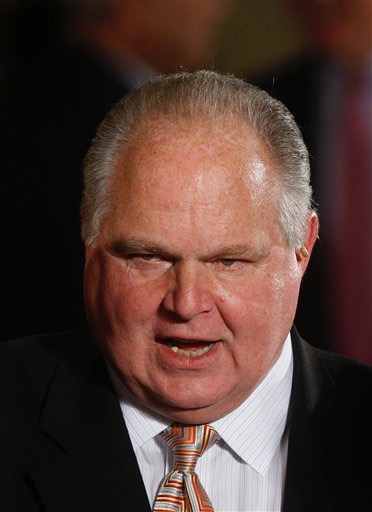 Progressives associate them with Big-Business Pharmaceutical Companies.
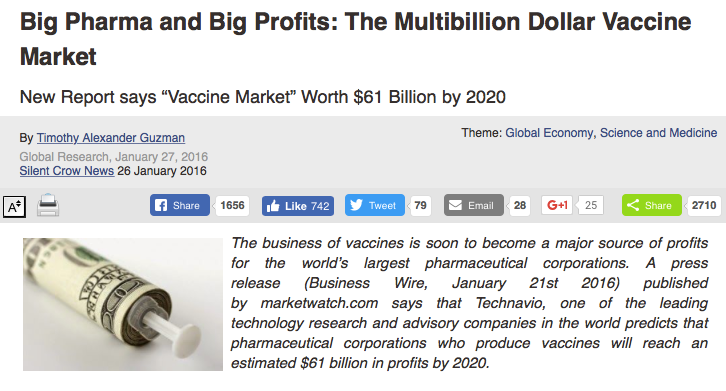 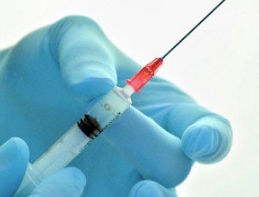 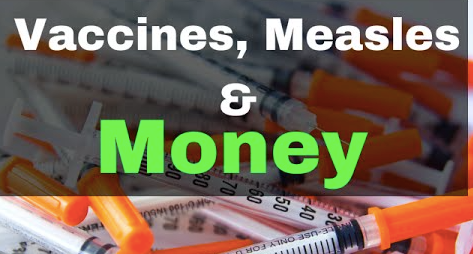 One such “Progressive”  is RFK Jr.
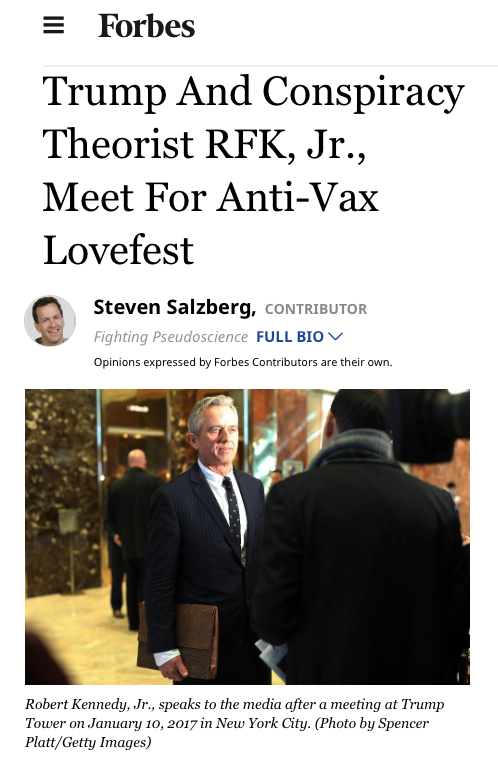 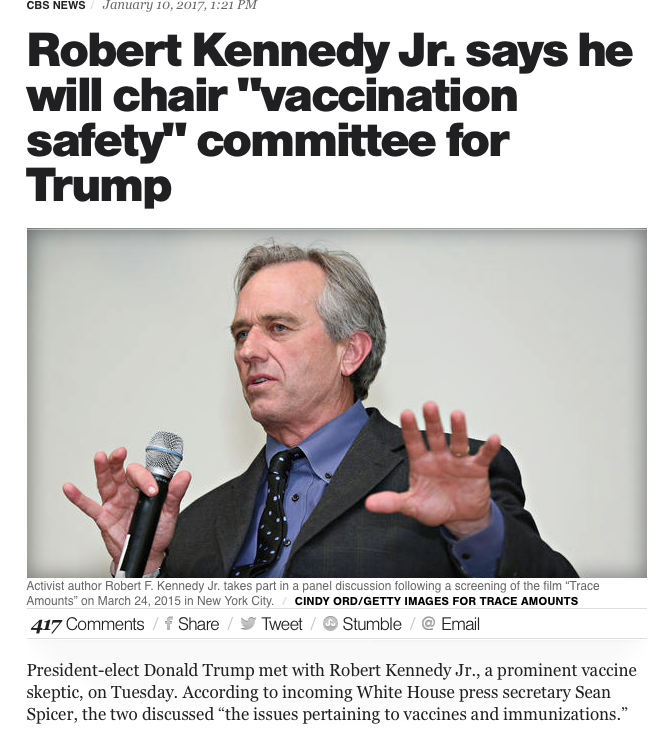 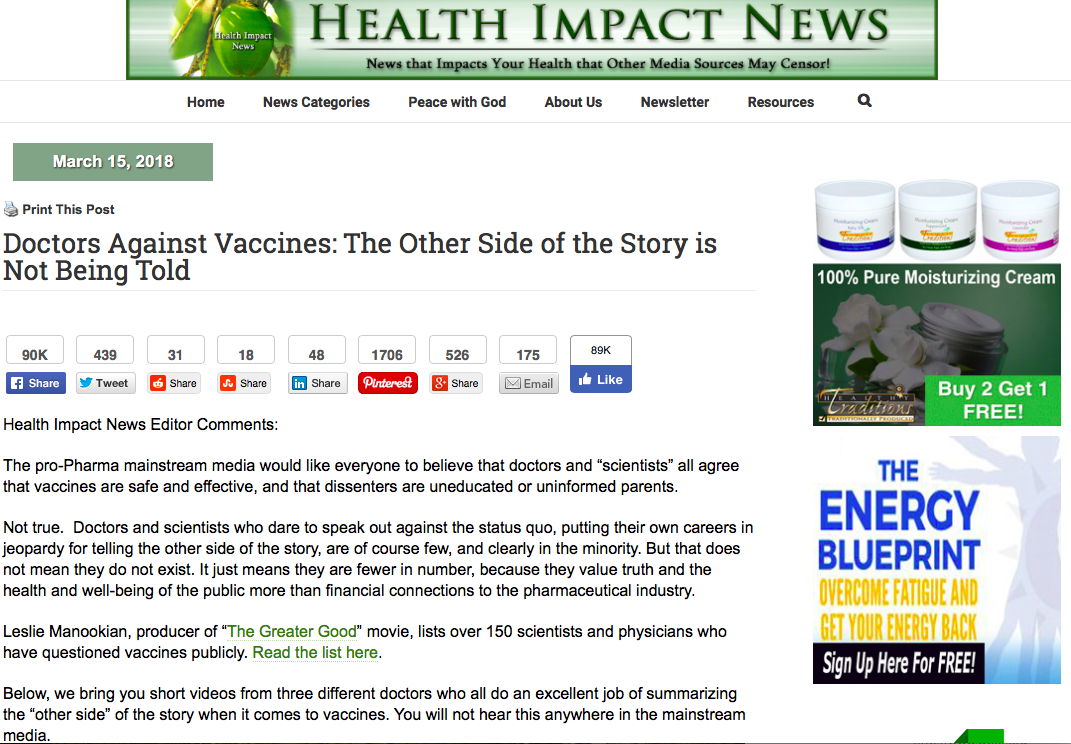 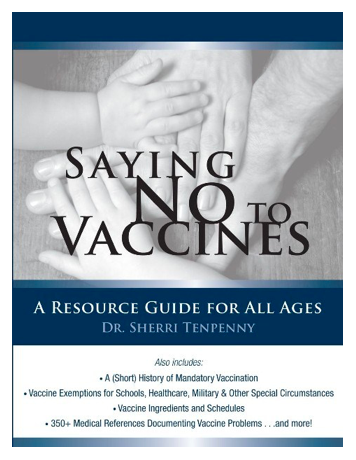 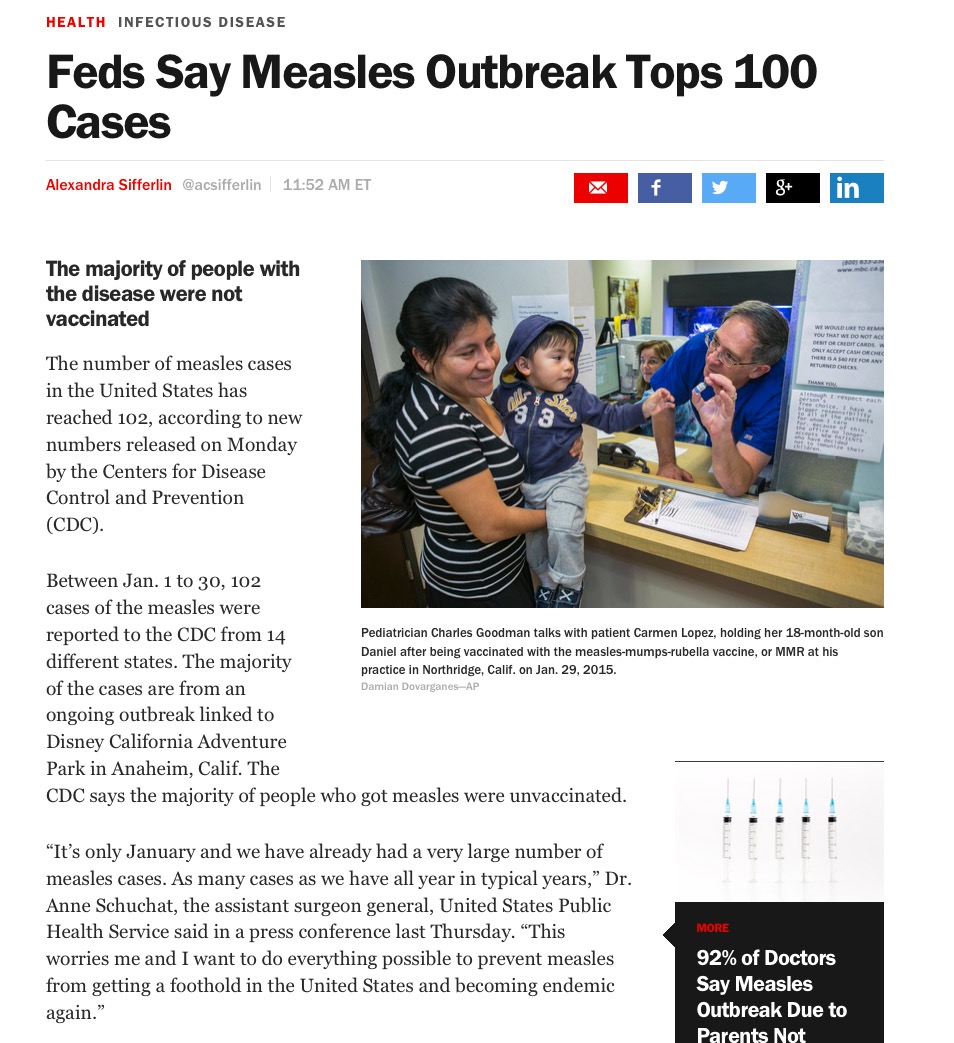 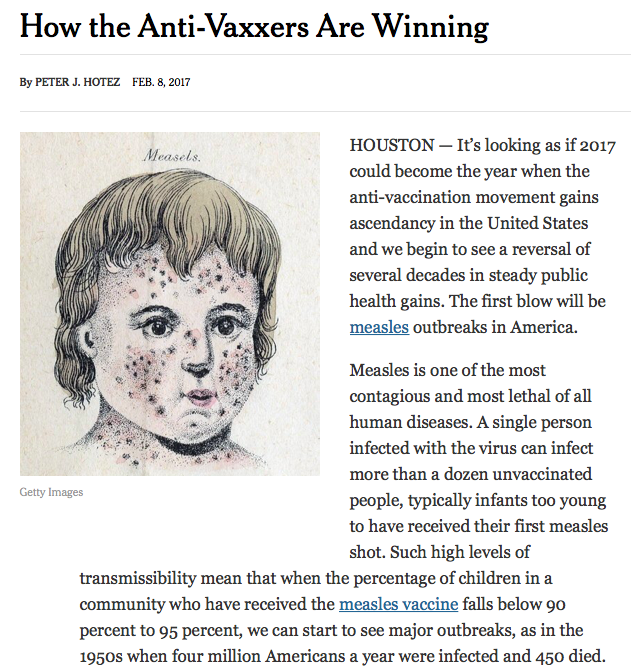 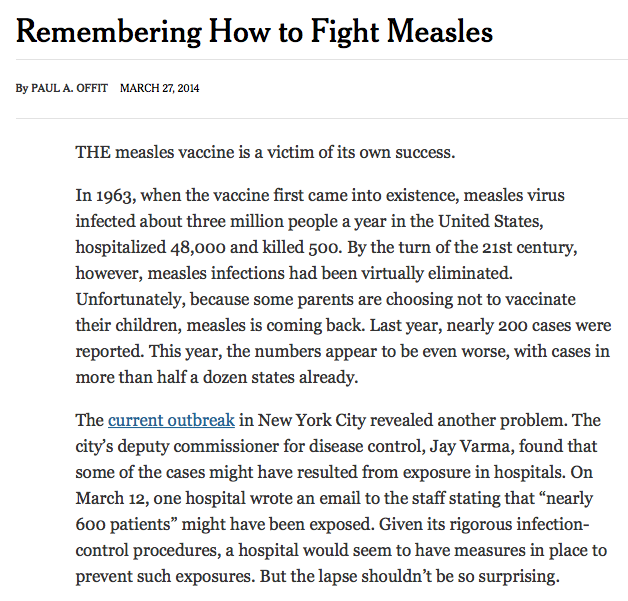 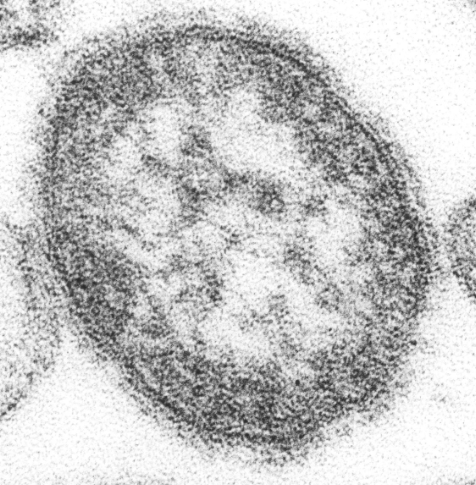 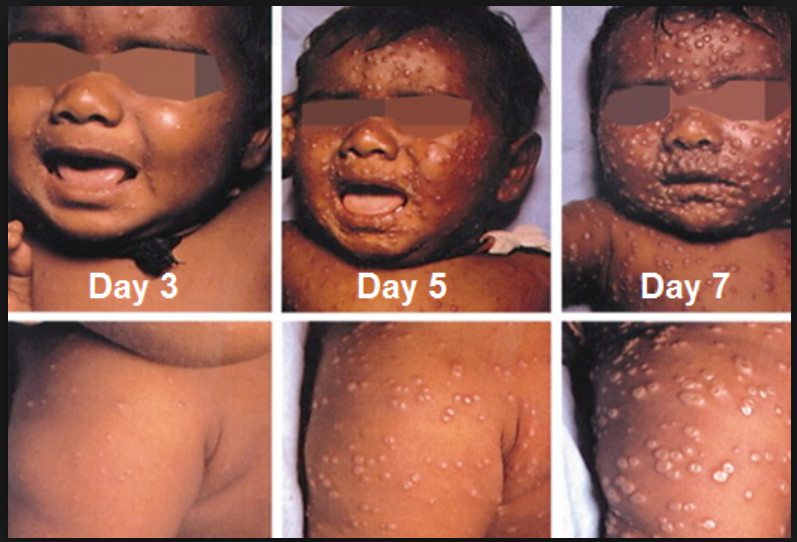 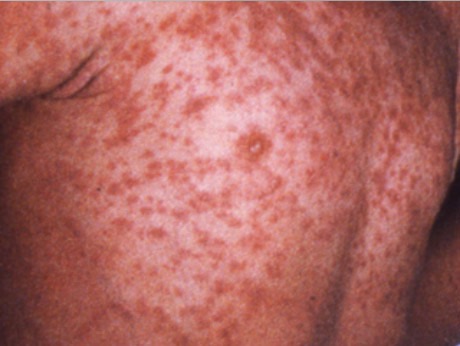 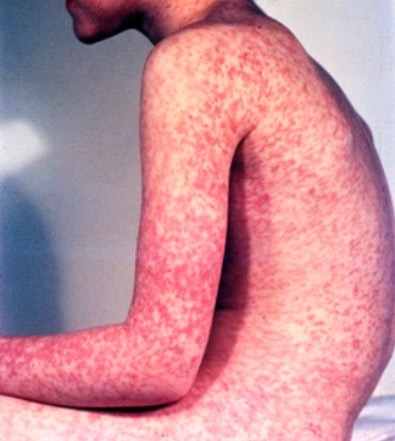 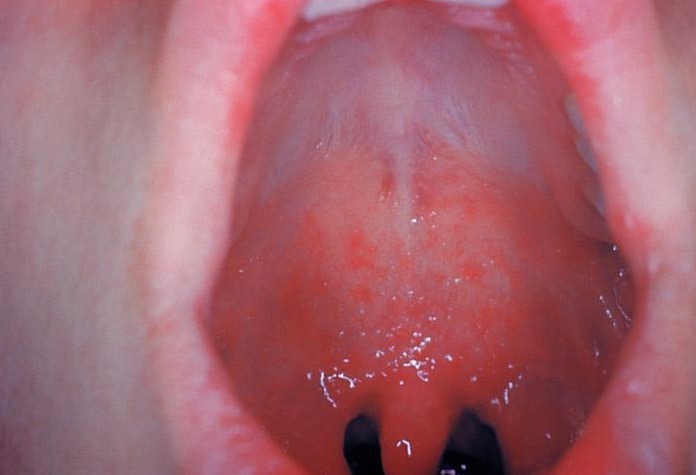 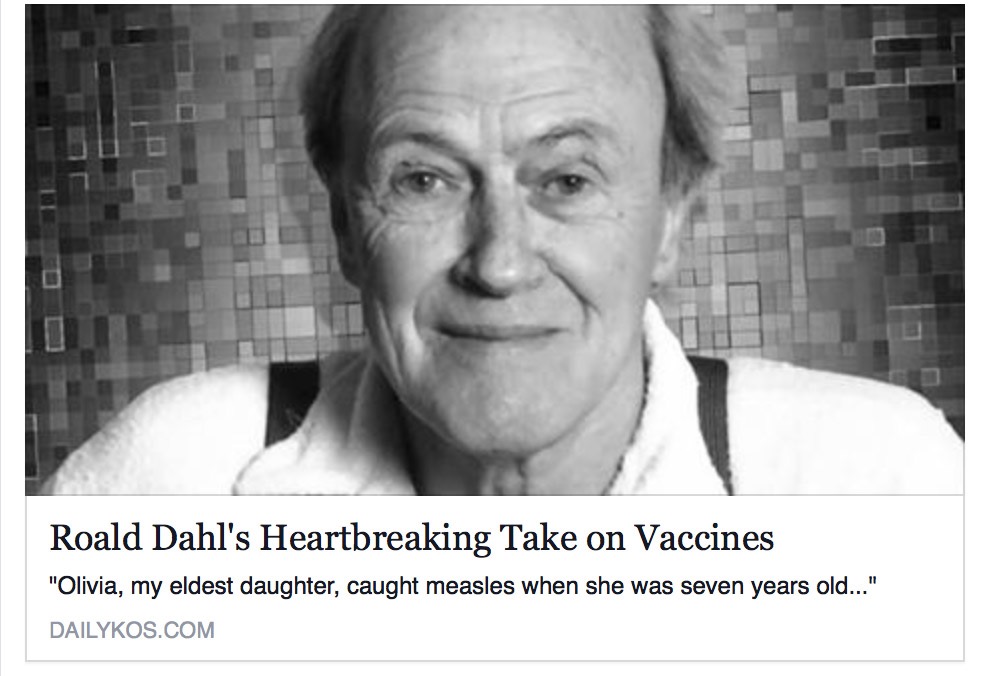 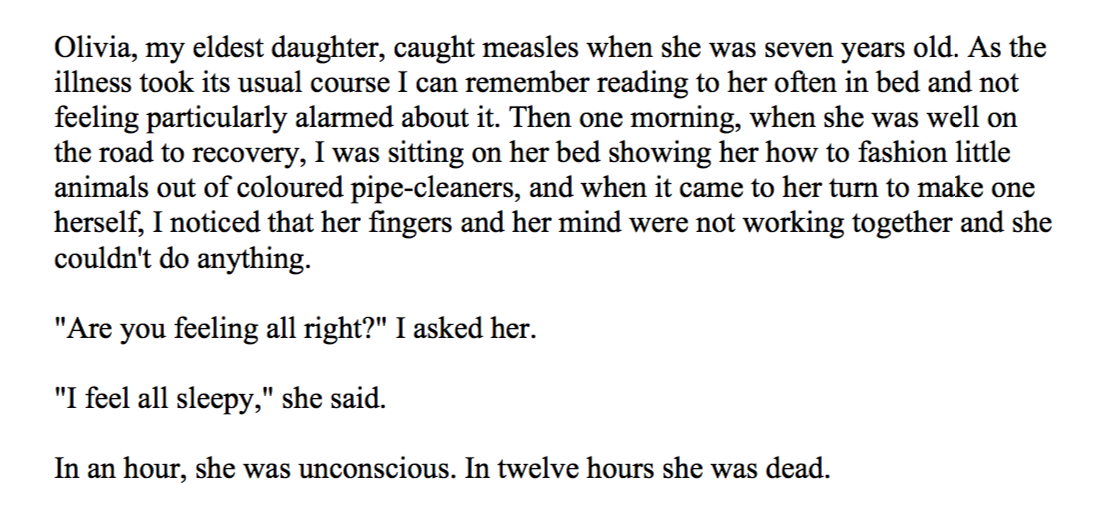 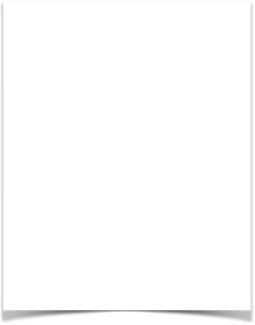 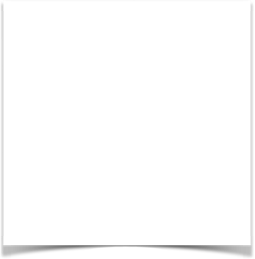 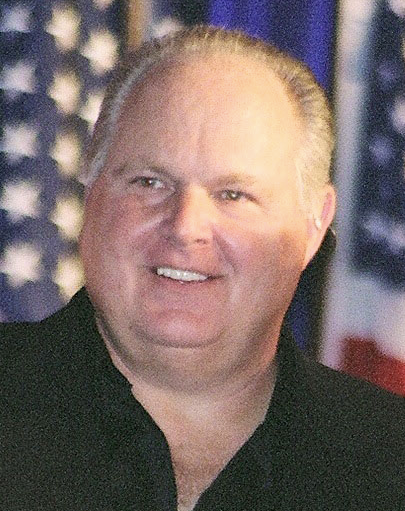 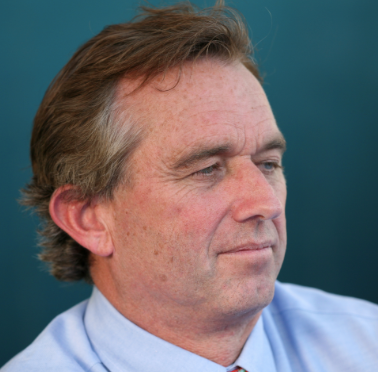 The facts?
• Vaccinations save lives
• The supposed “link” between vaccines and autism was a fraud.
But neither Limbaugh nor Kennedy would be swayed by the actual science of vaccine safety and effectiveness.
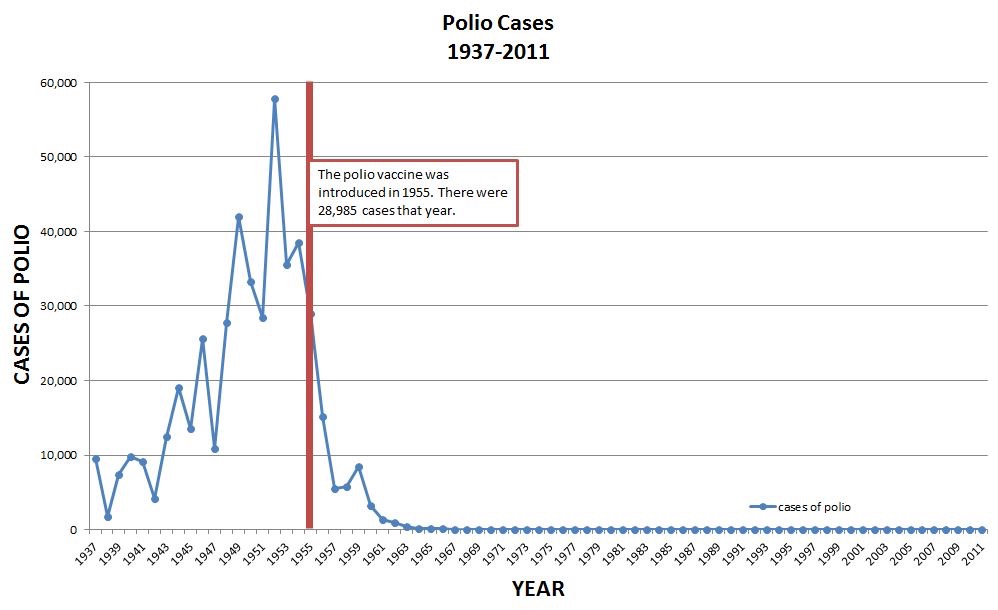 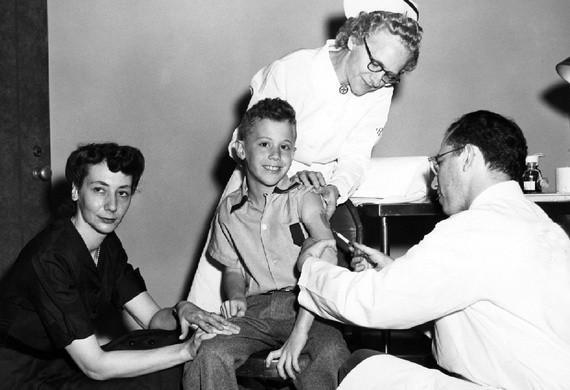 Because both are looking beyond the science itself.
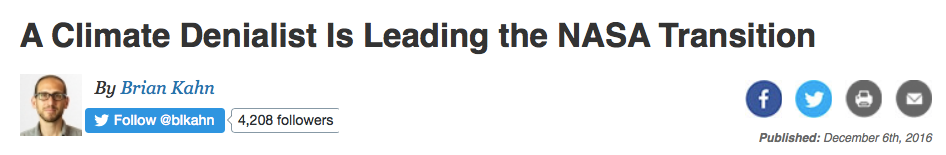 American voters have consistently supported Science Deniers
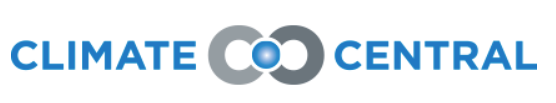 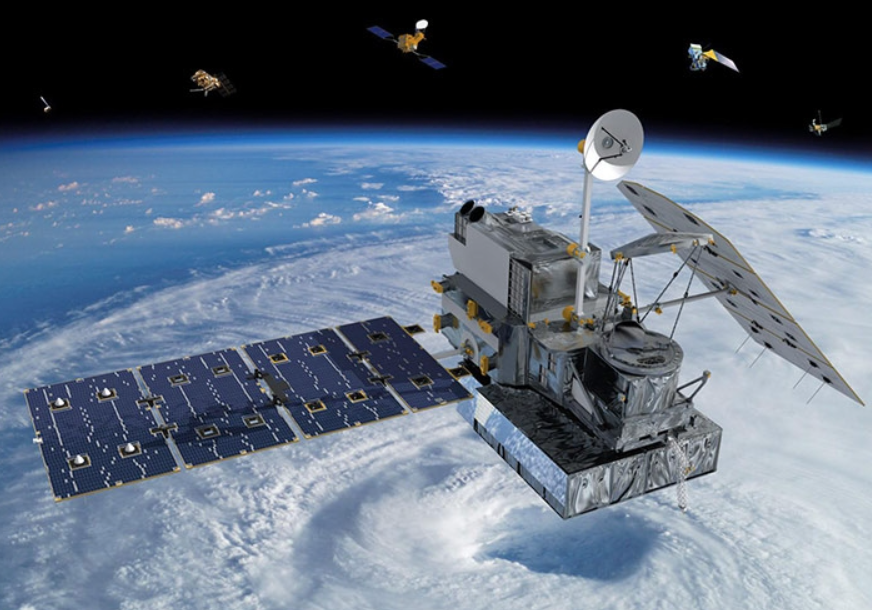 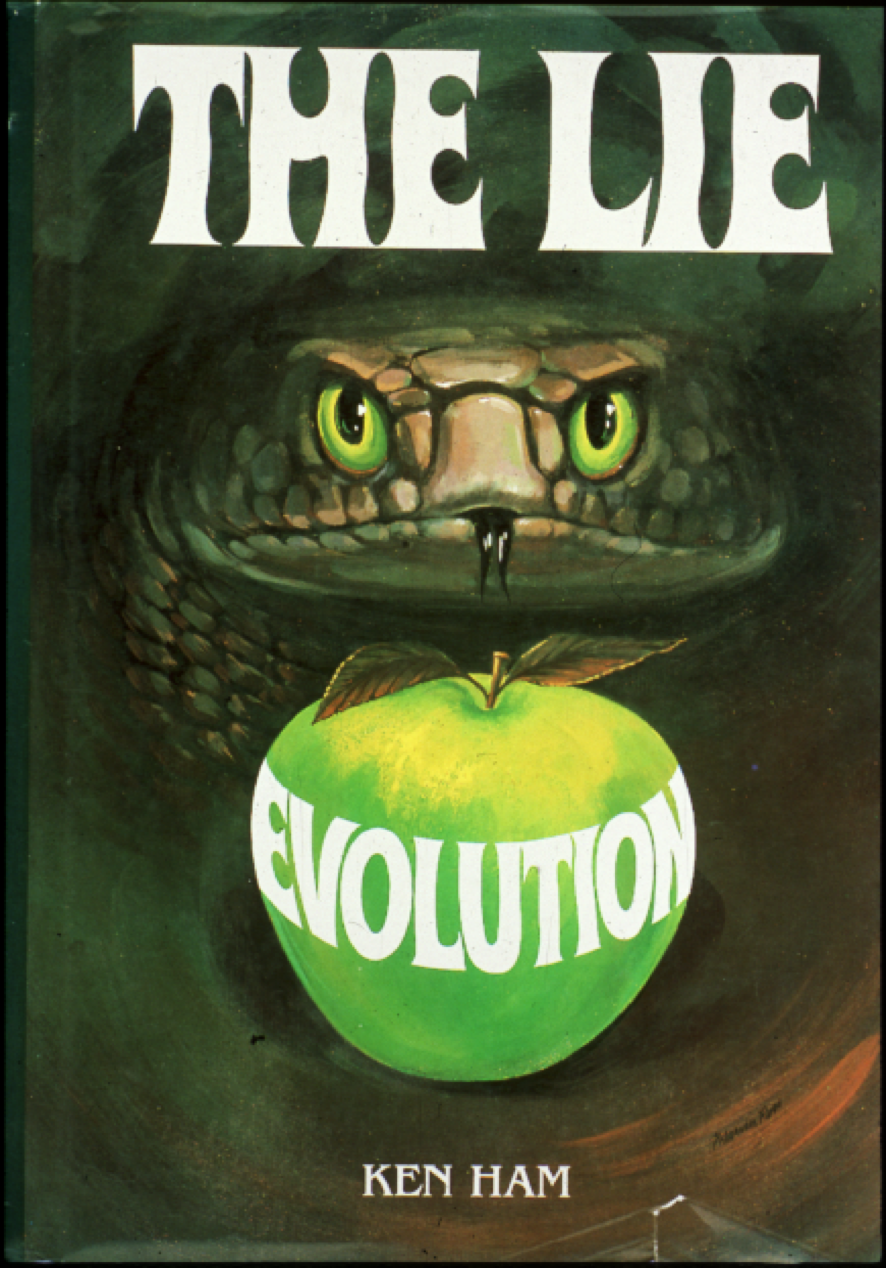 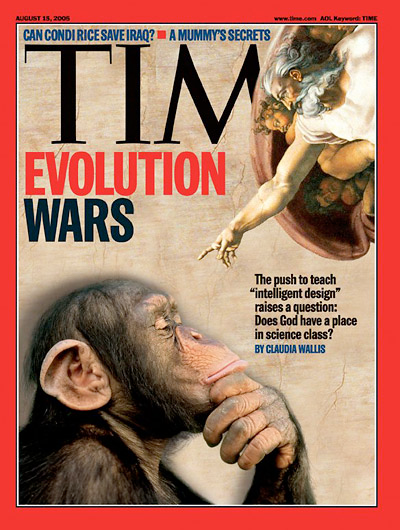 WHY?
The attack comes from both the political right and the left.
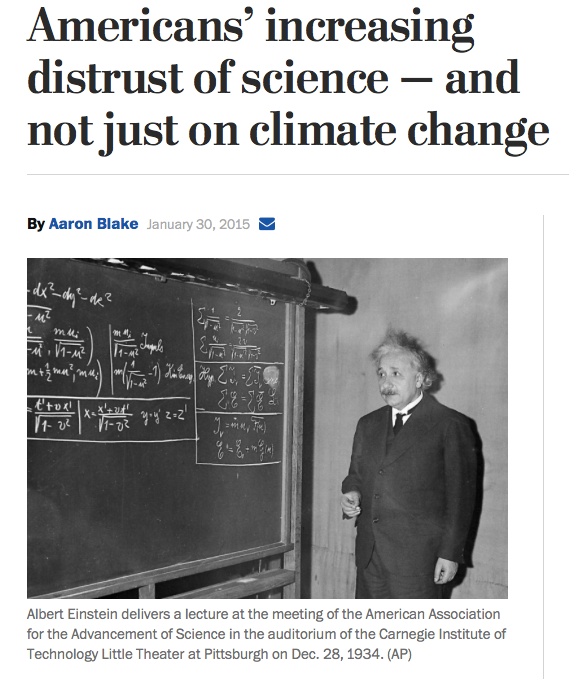 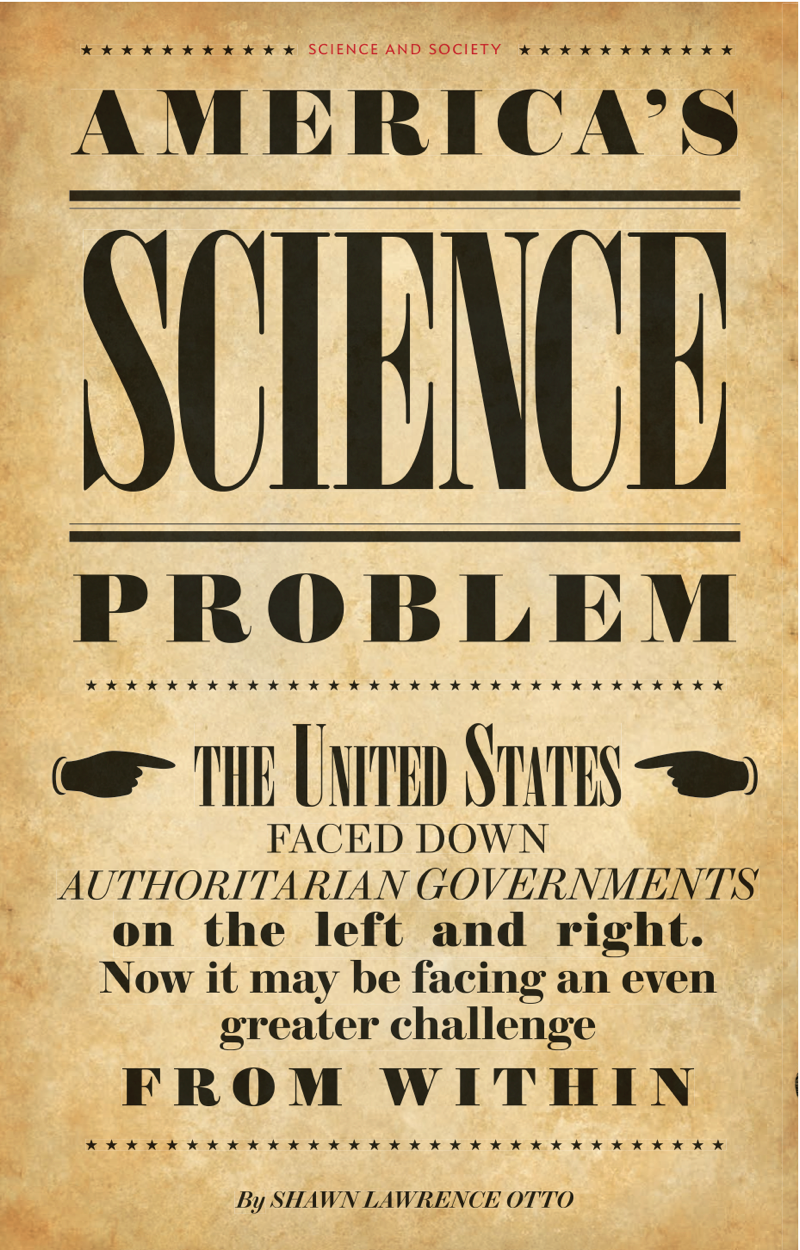 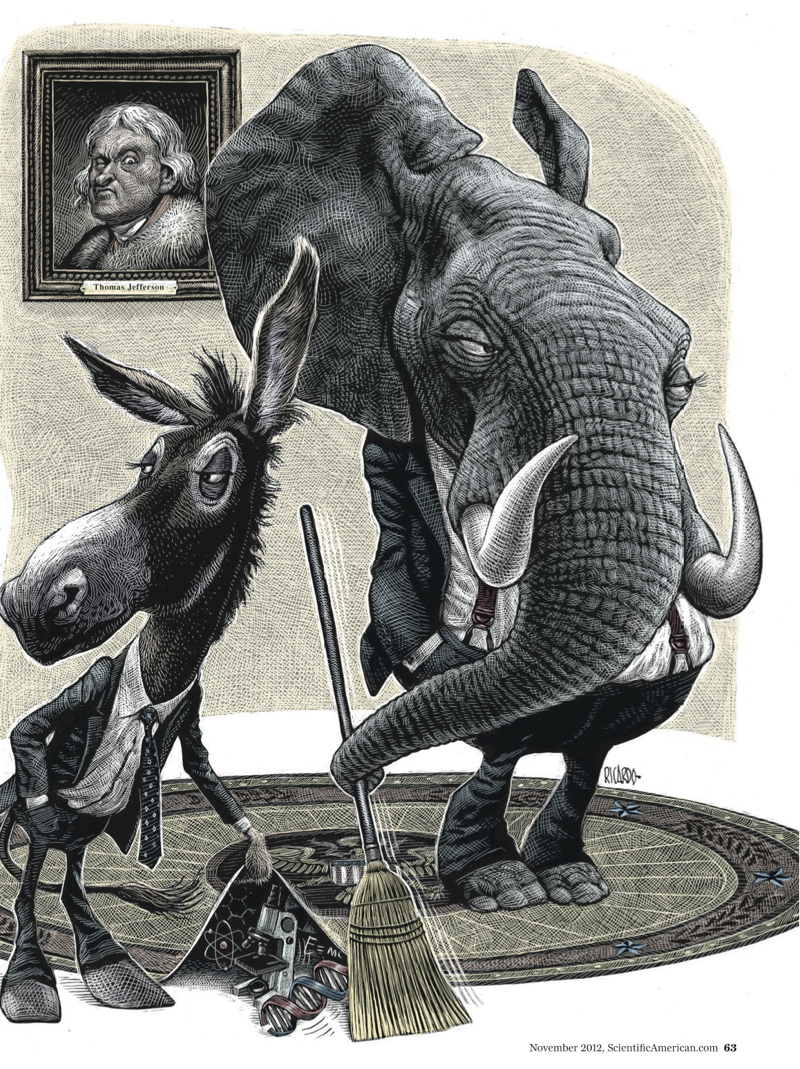 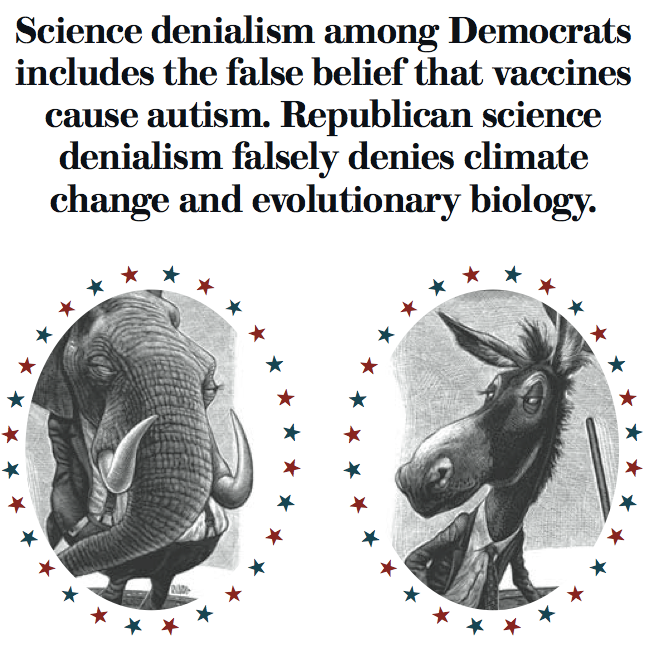 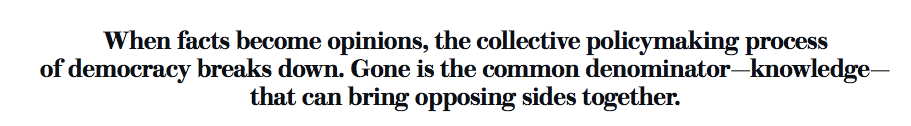 Scientific American - November 2012
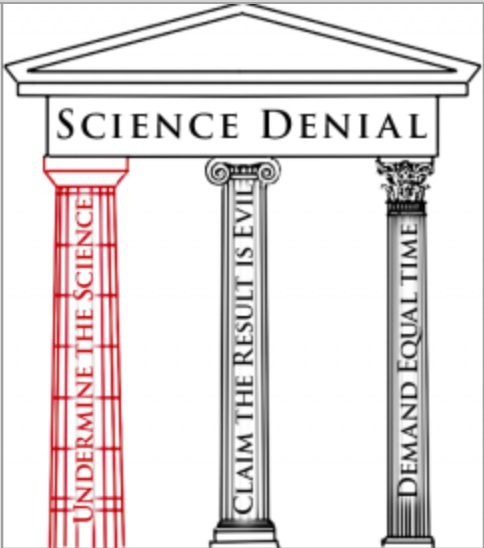 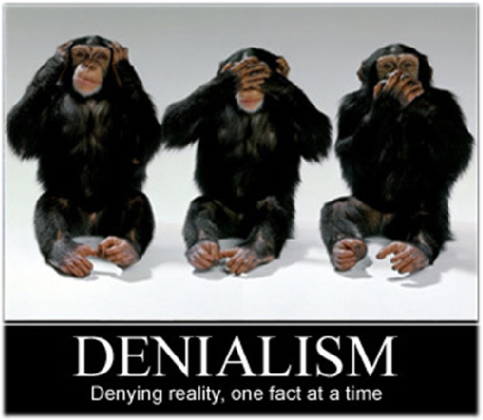 What are the roots of science denial?
A deep history of anti-intellectualism in the United States
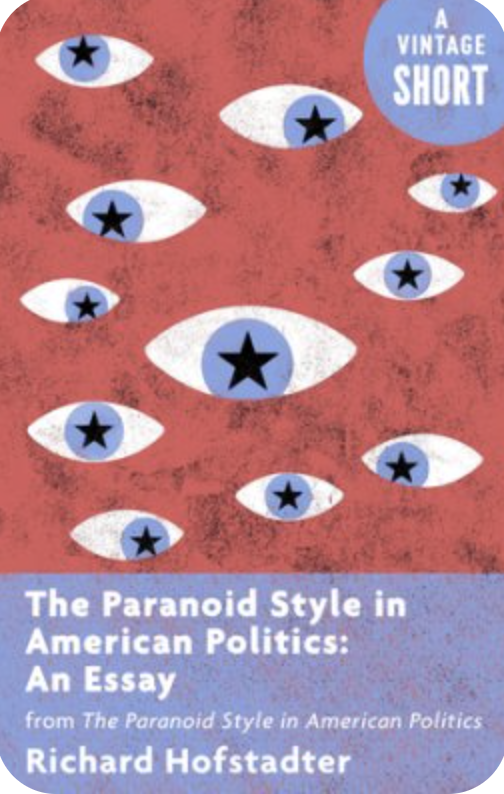 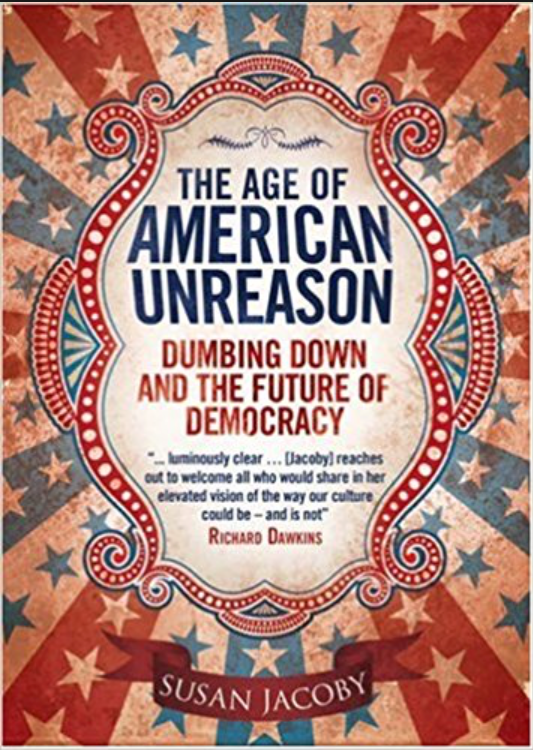 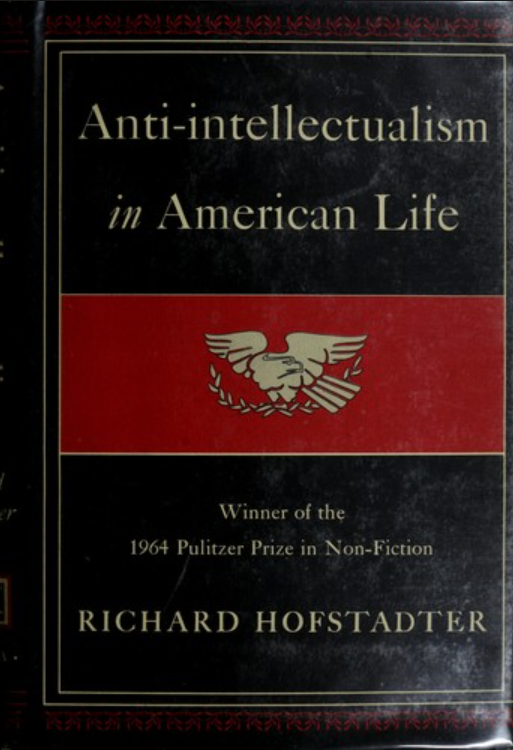 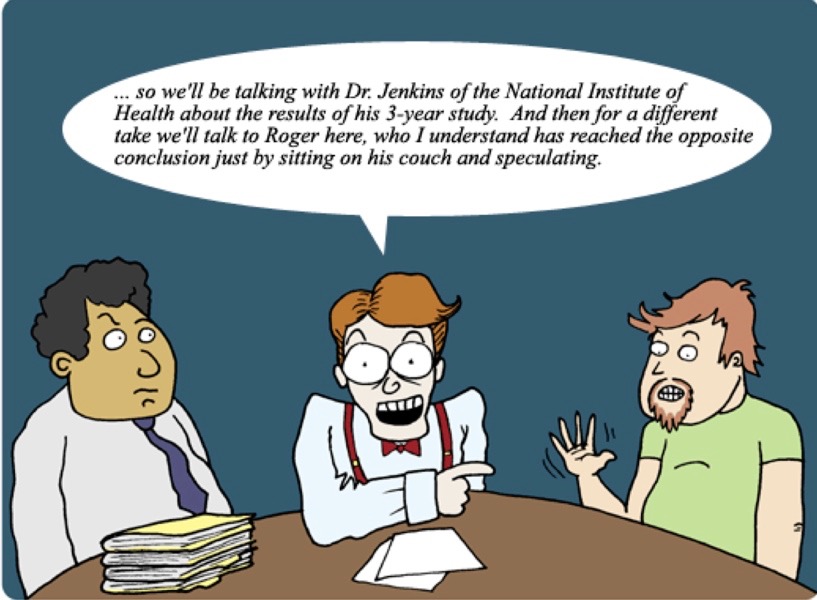 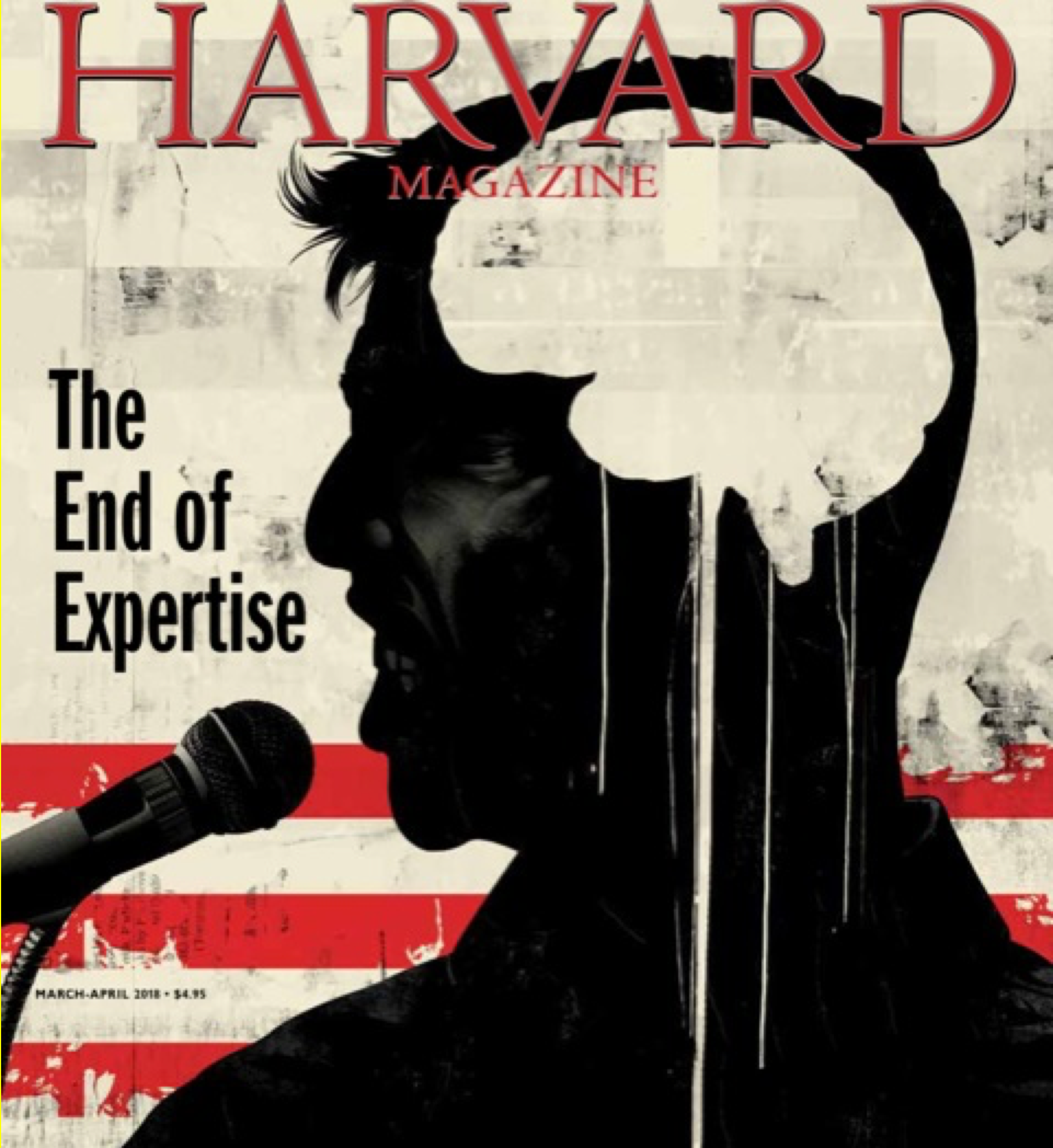 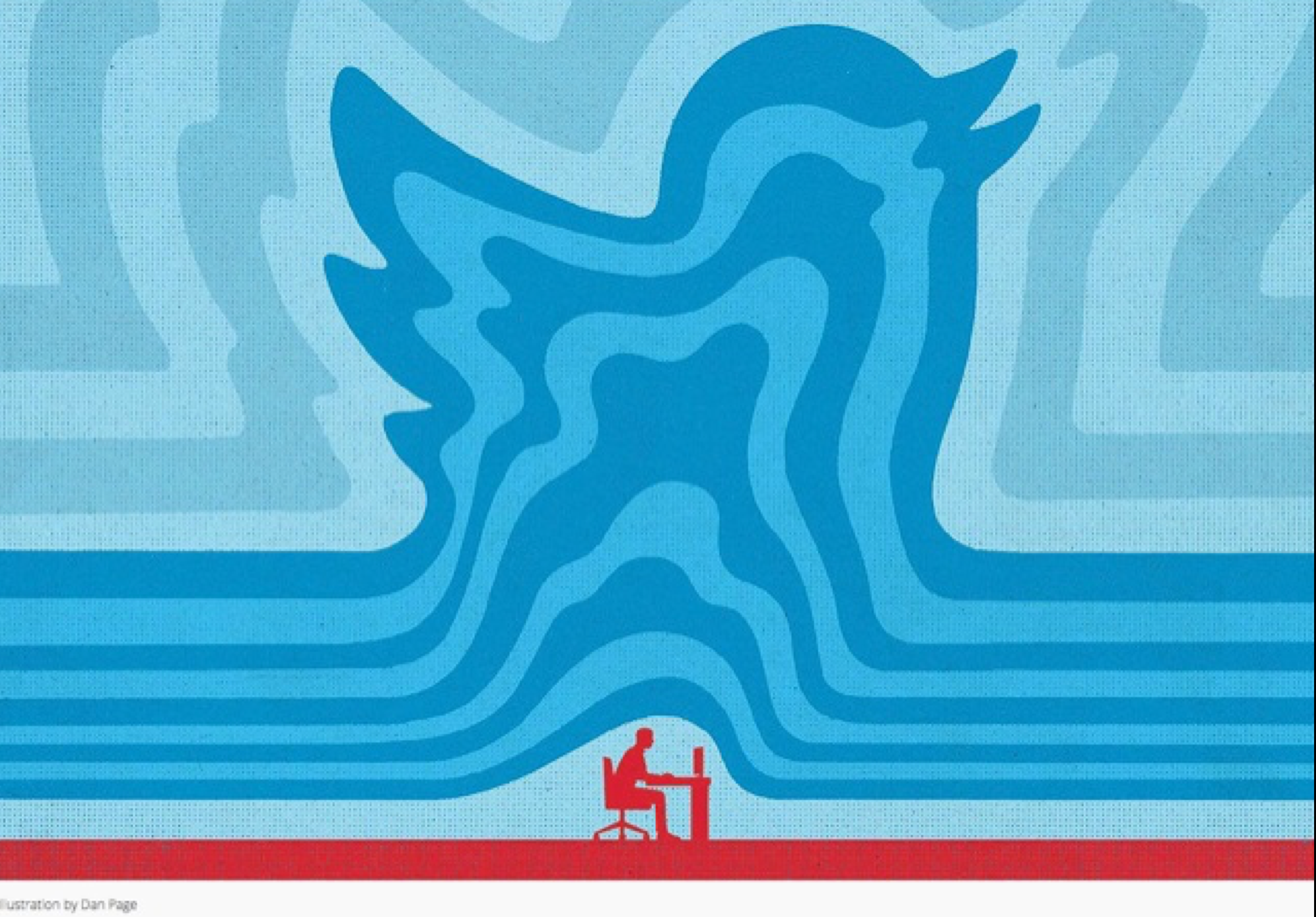 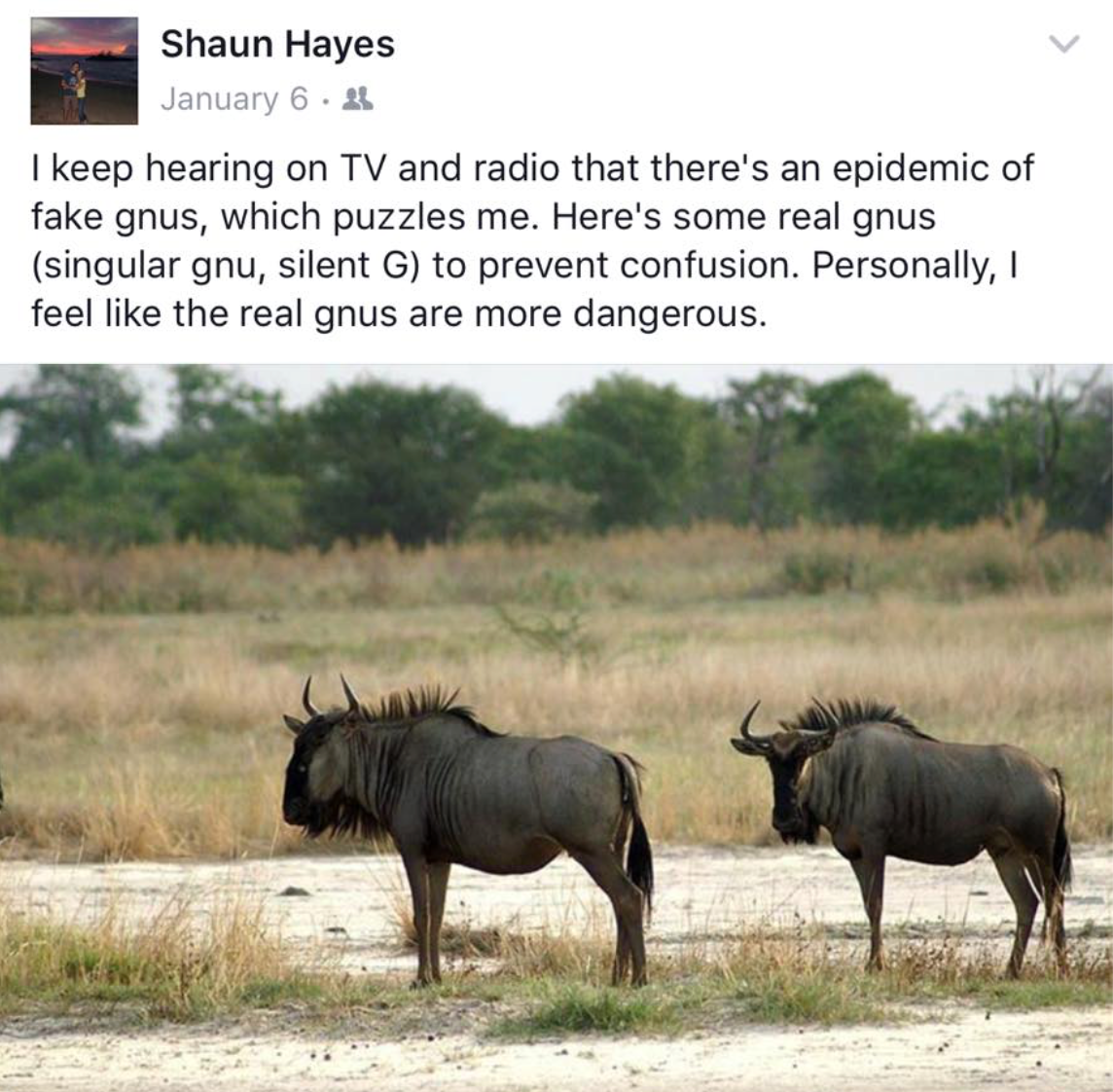 <—Real Gnus
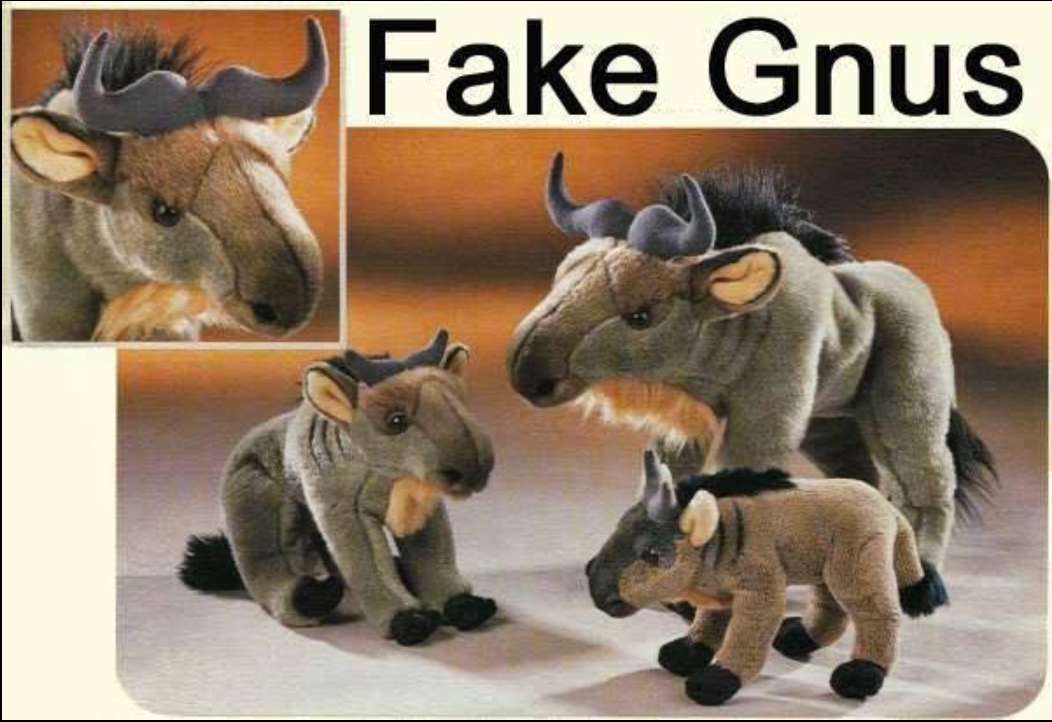 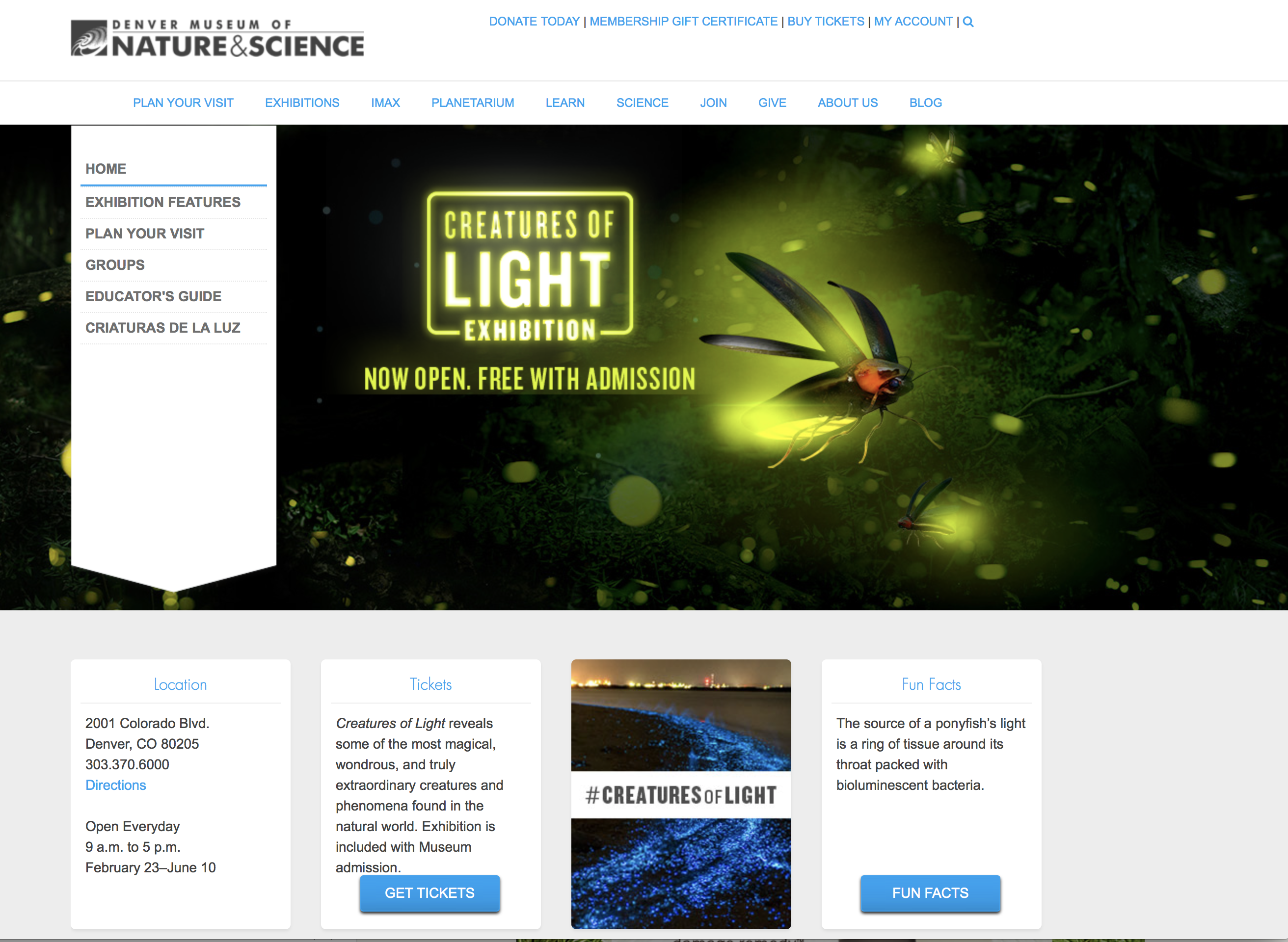 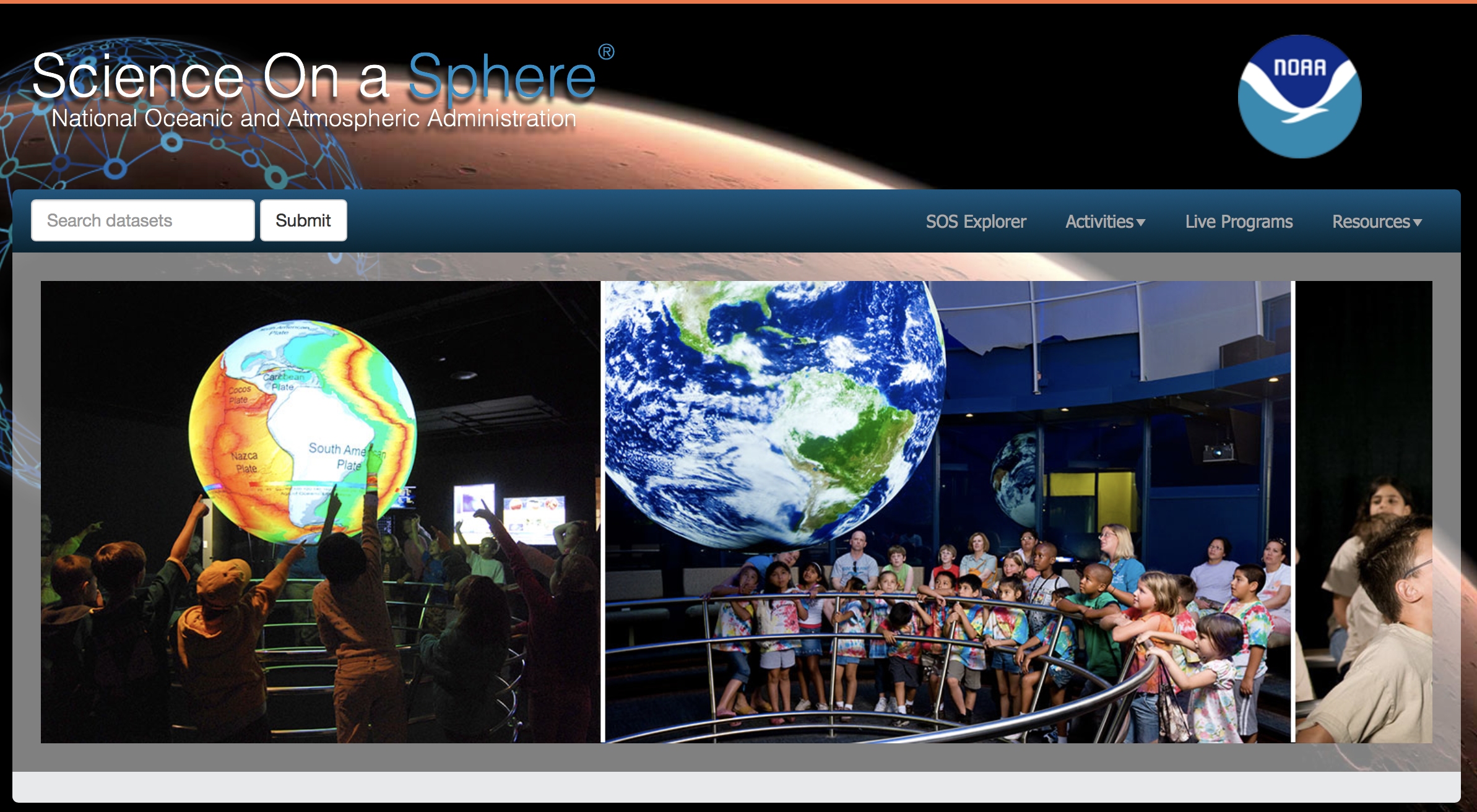 Why do you only teach the globe theory? 
Why don’t you present both sides and let people decide?
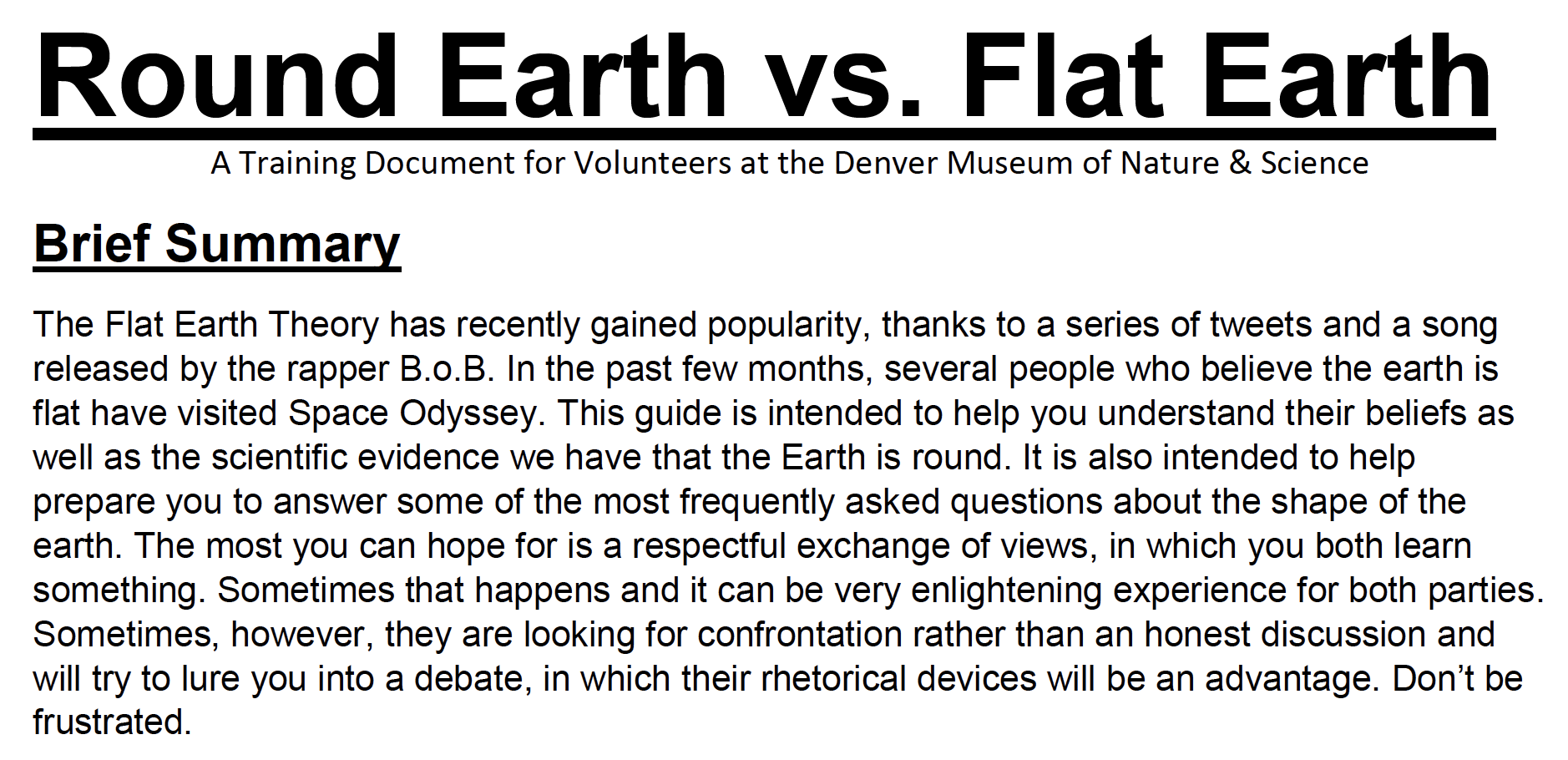 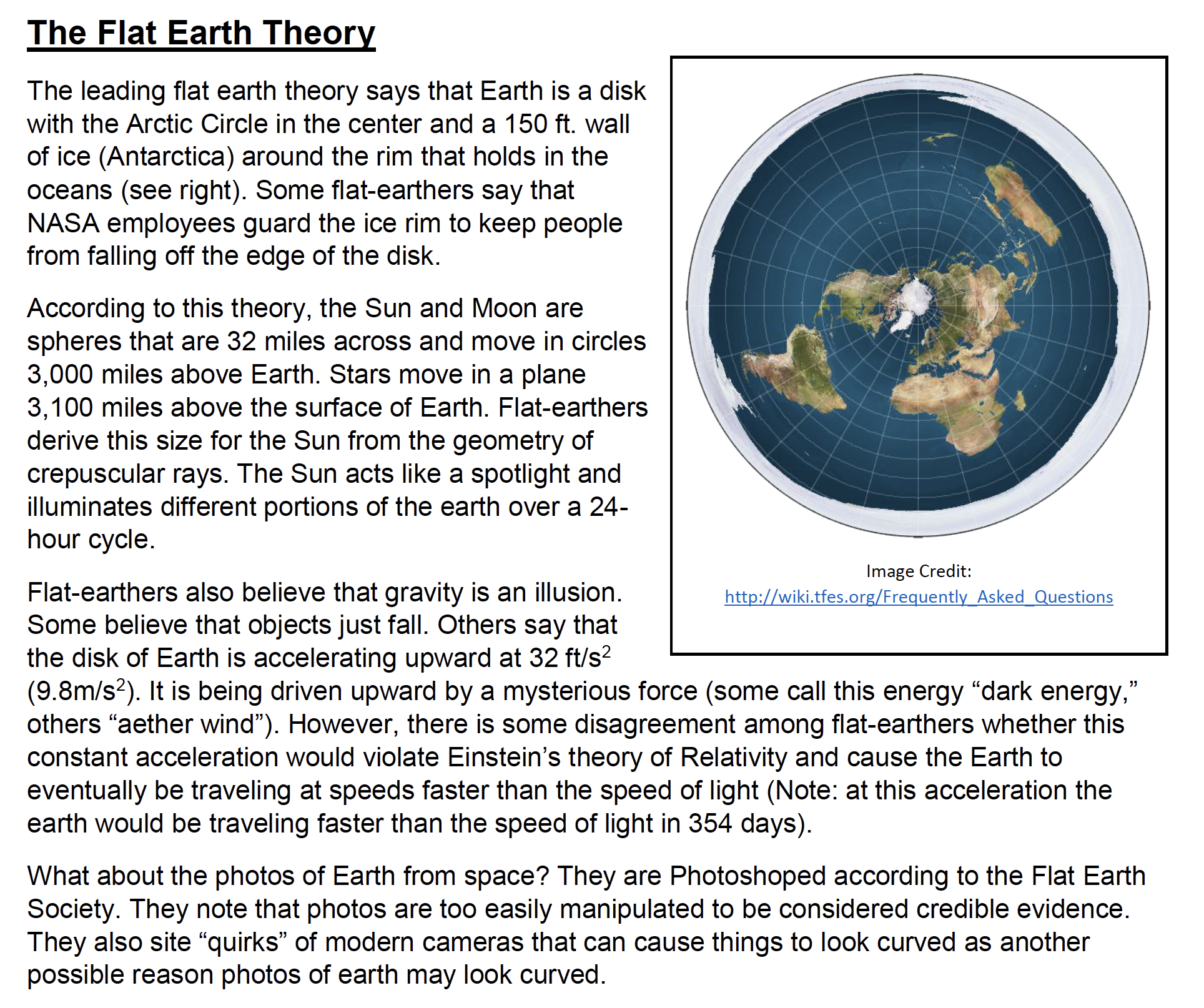 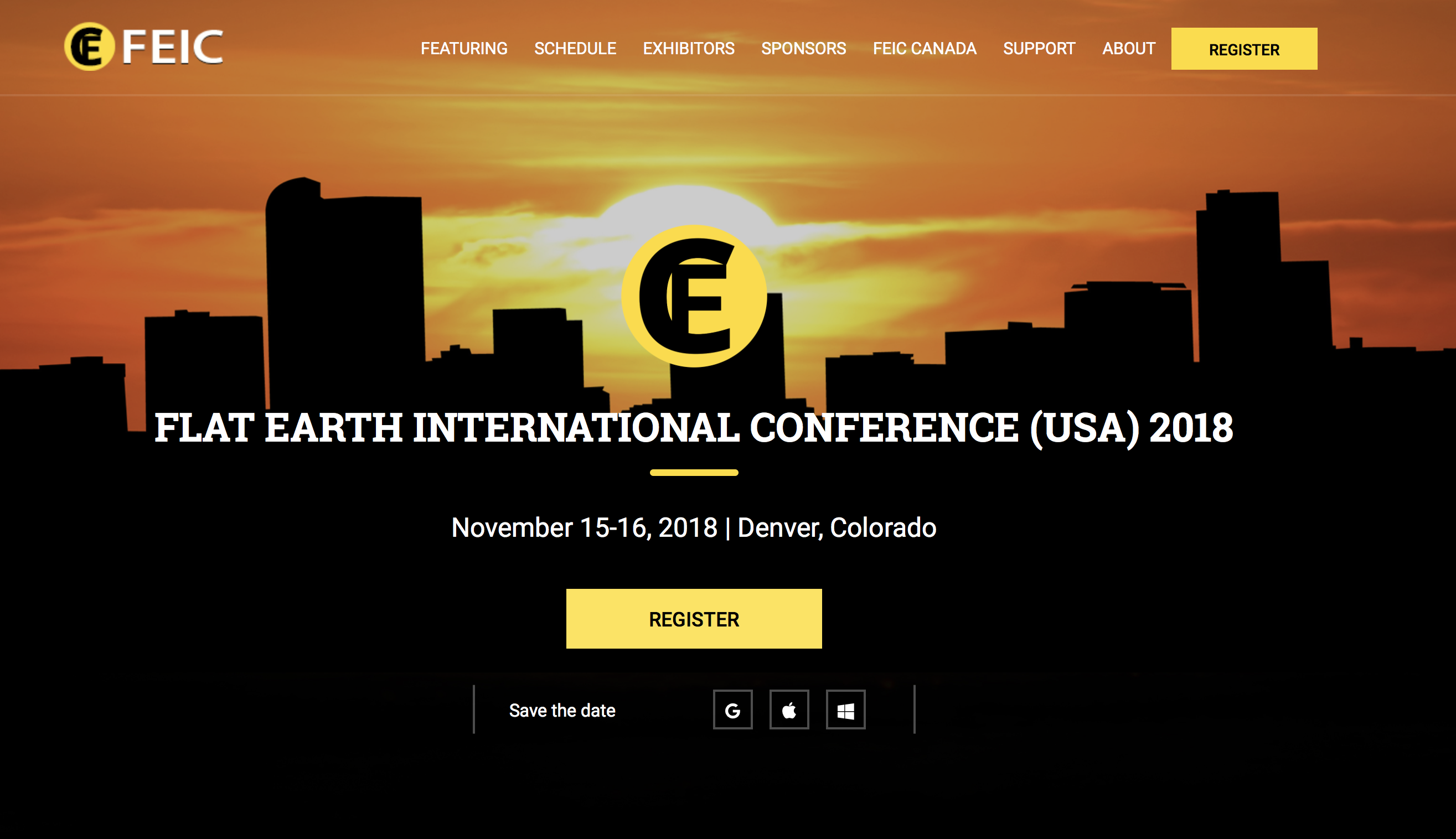 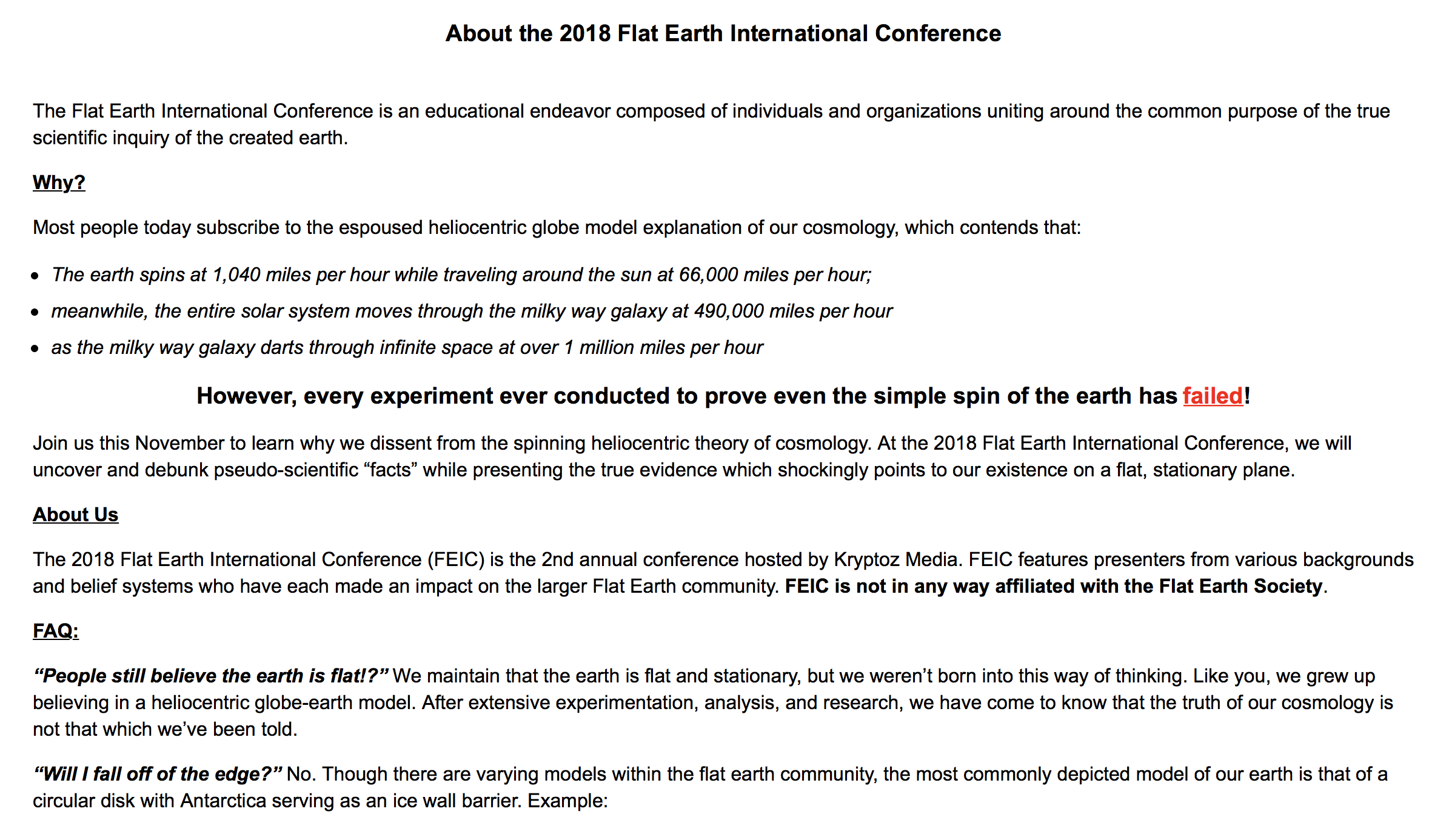 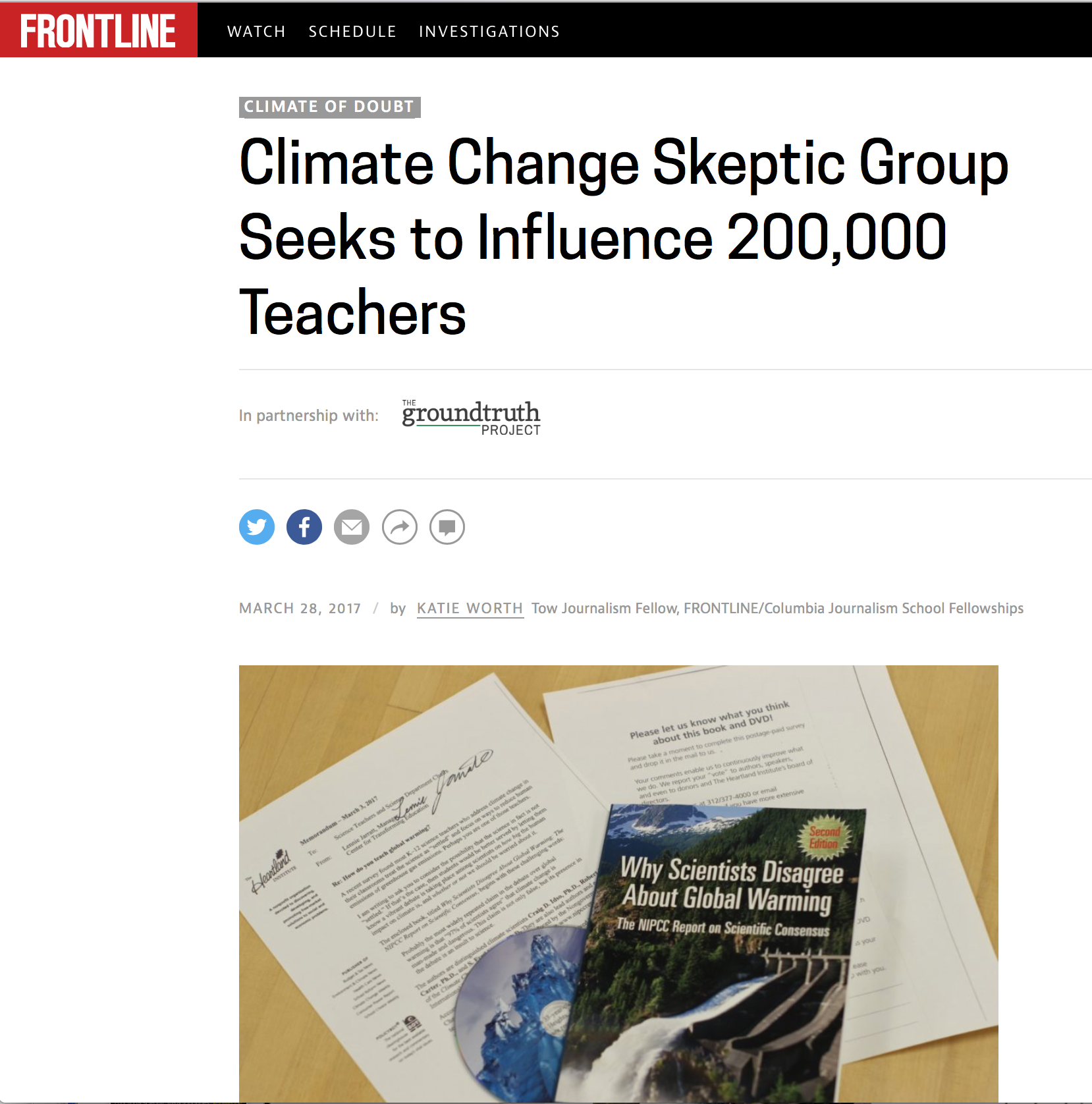 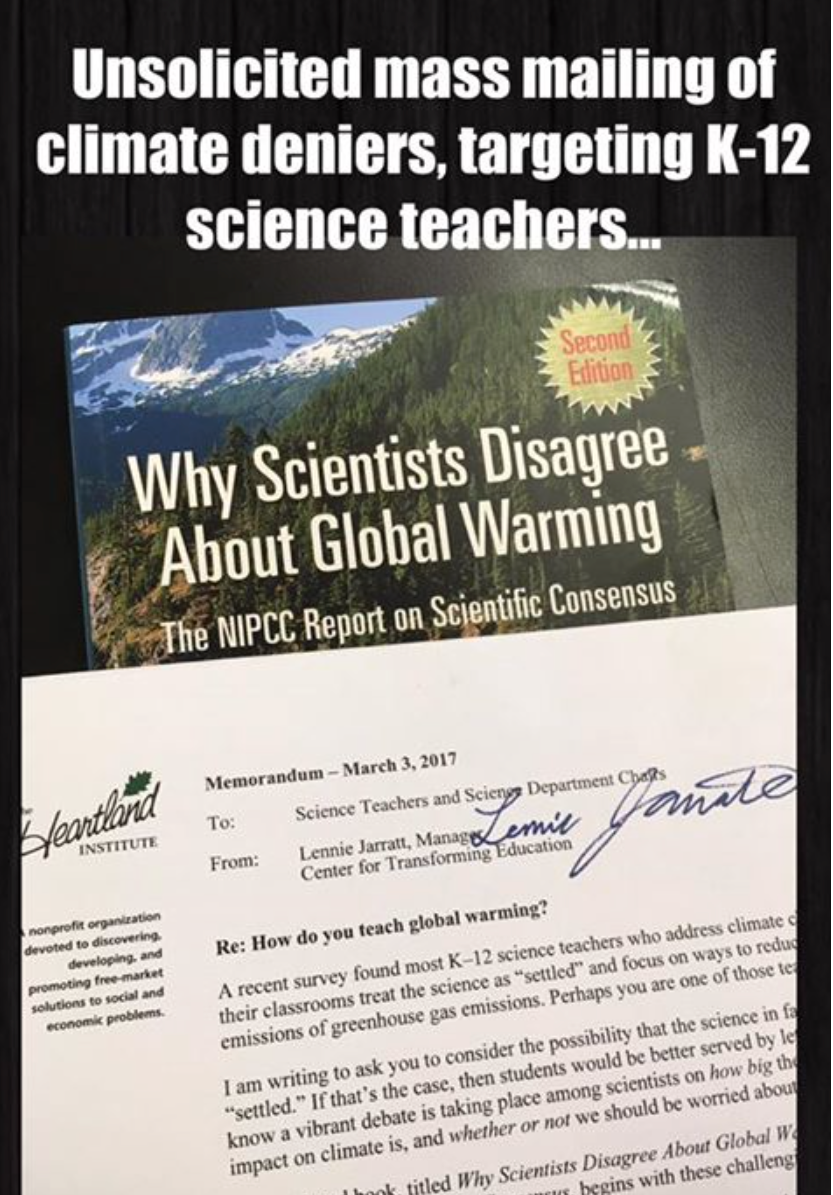 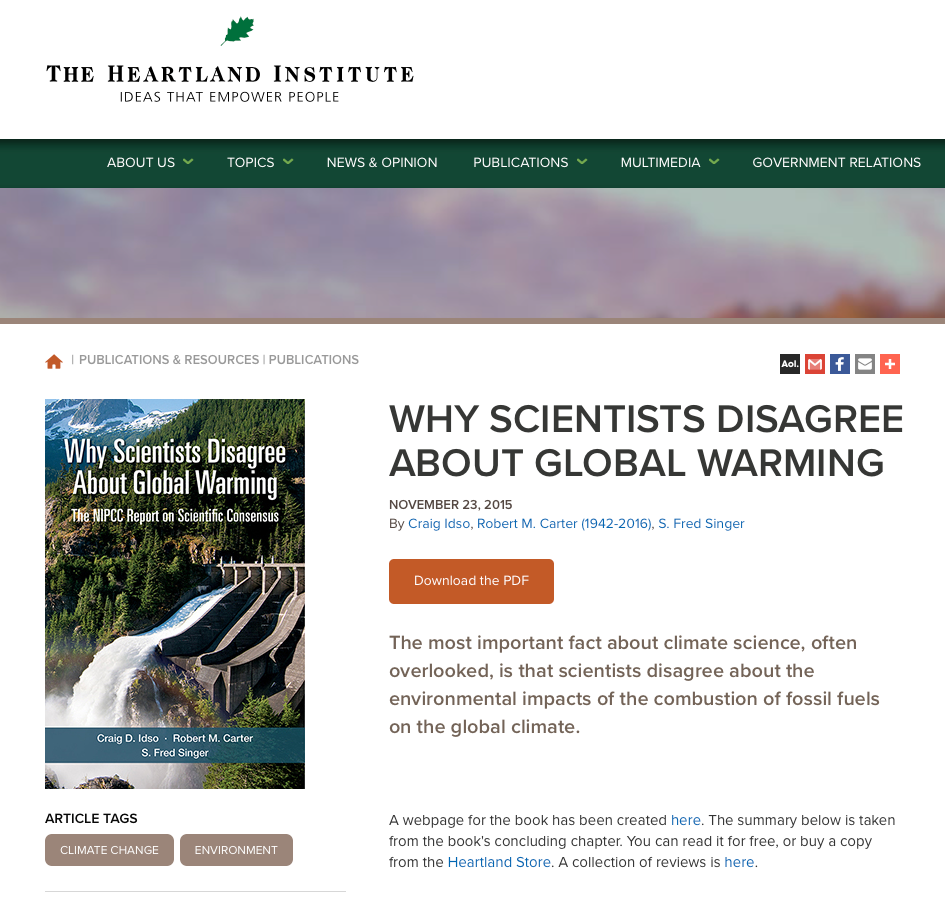 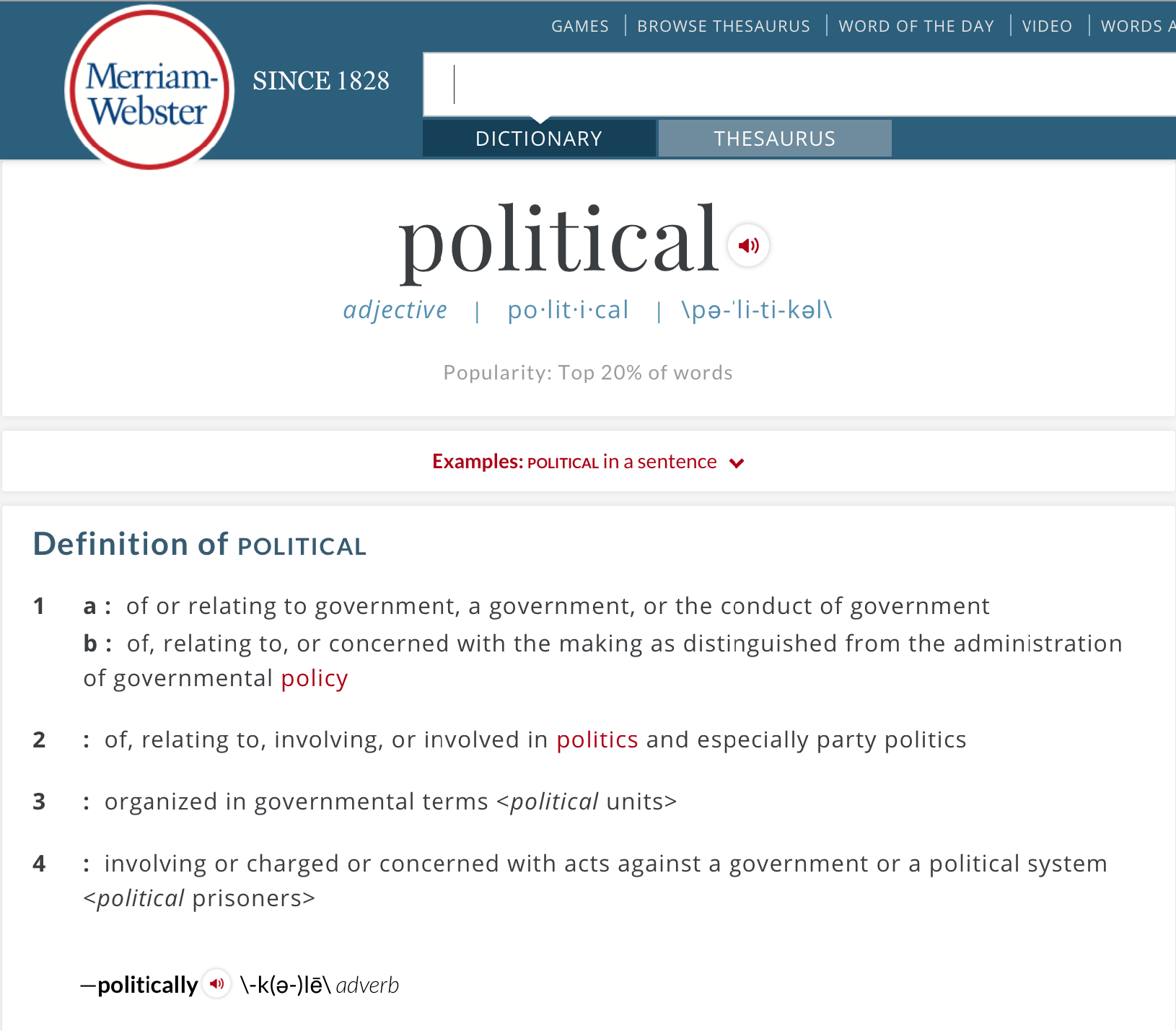 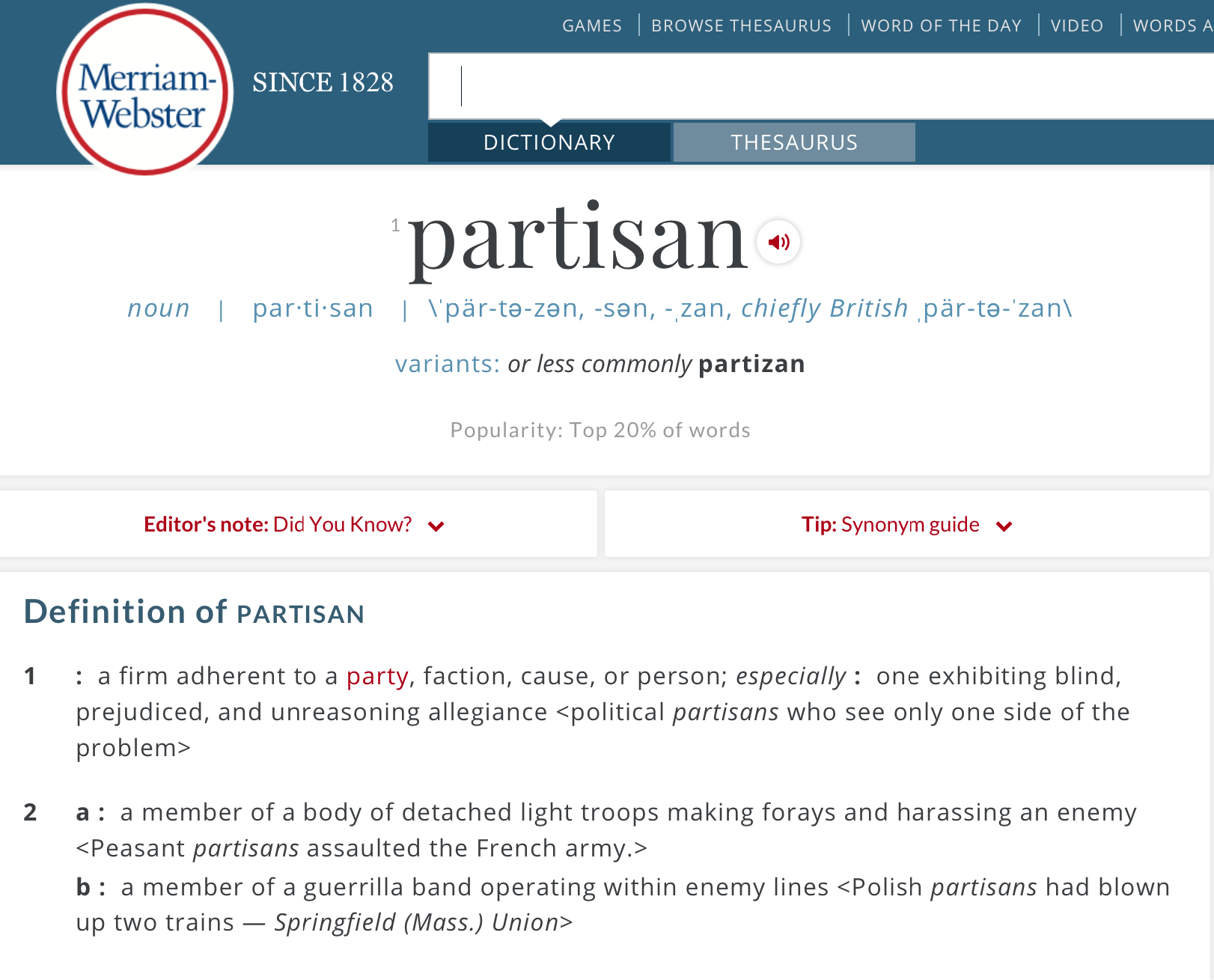 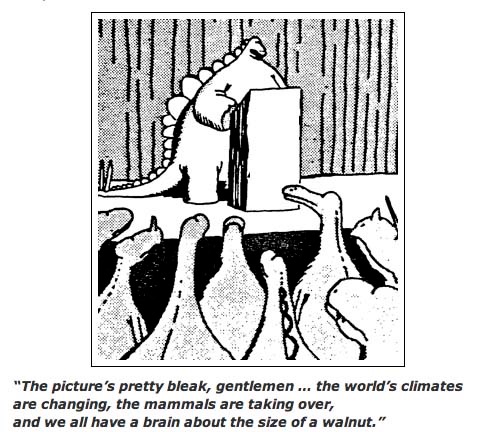 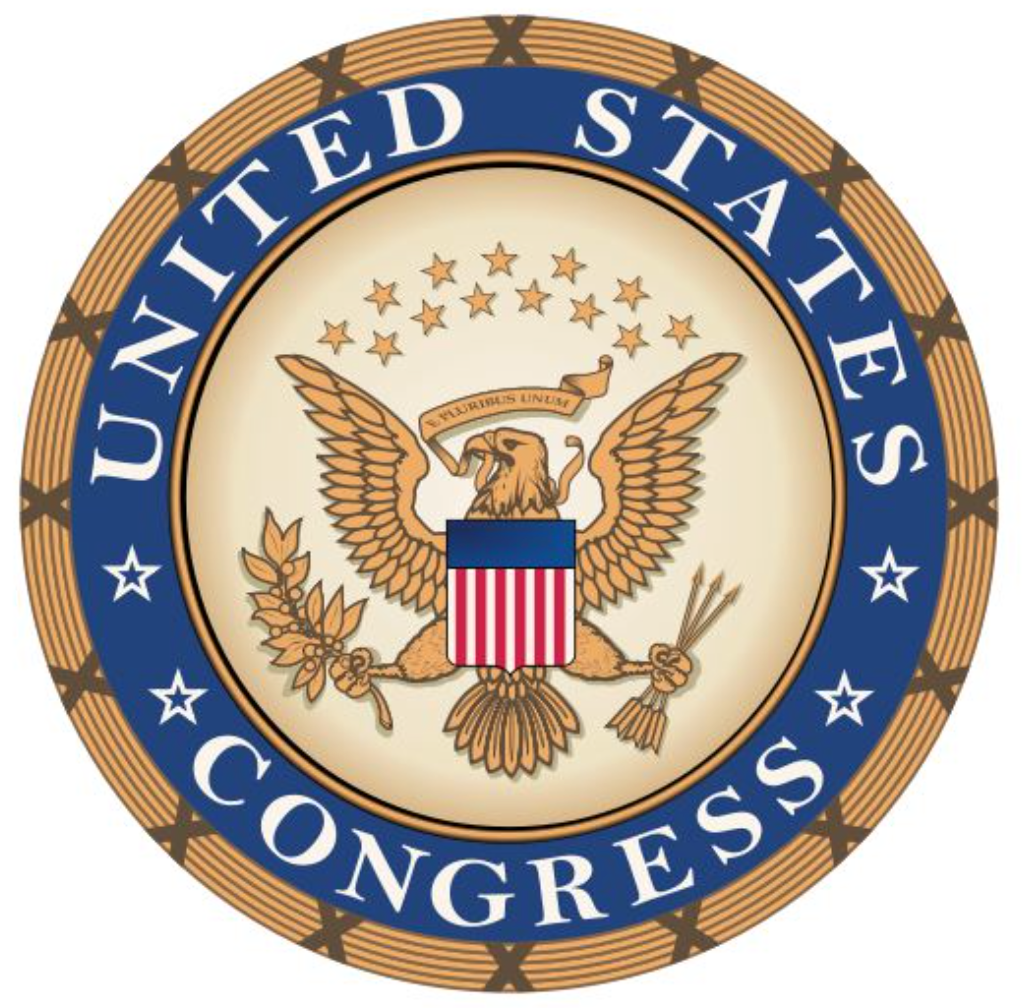 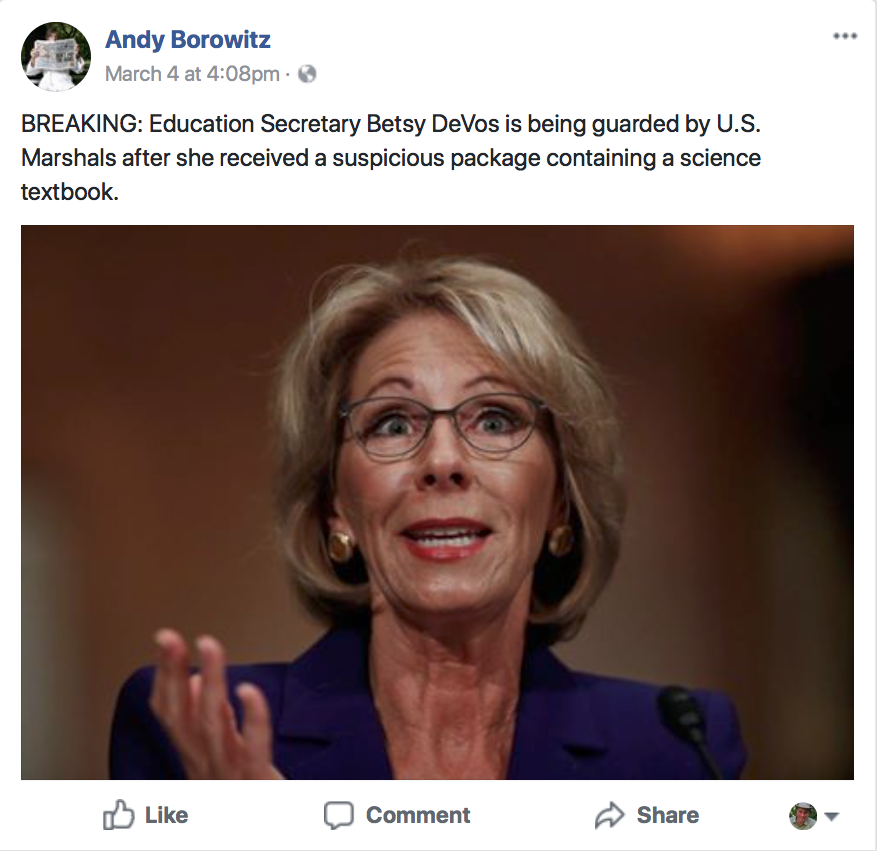 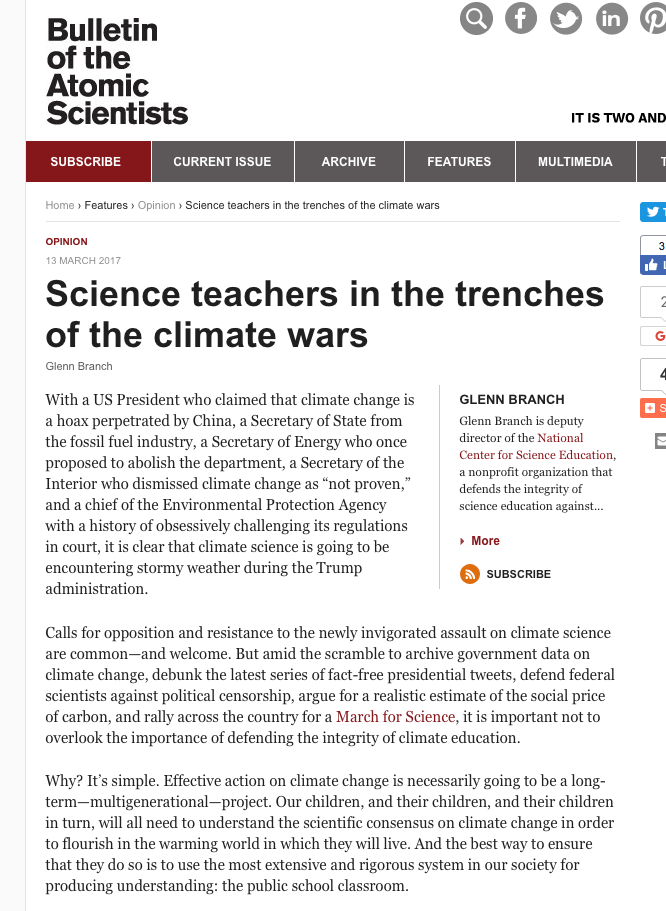 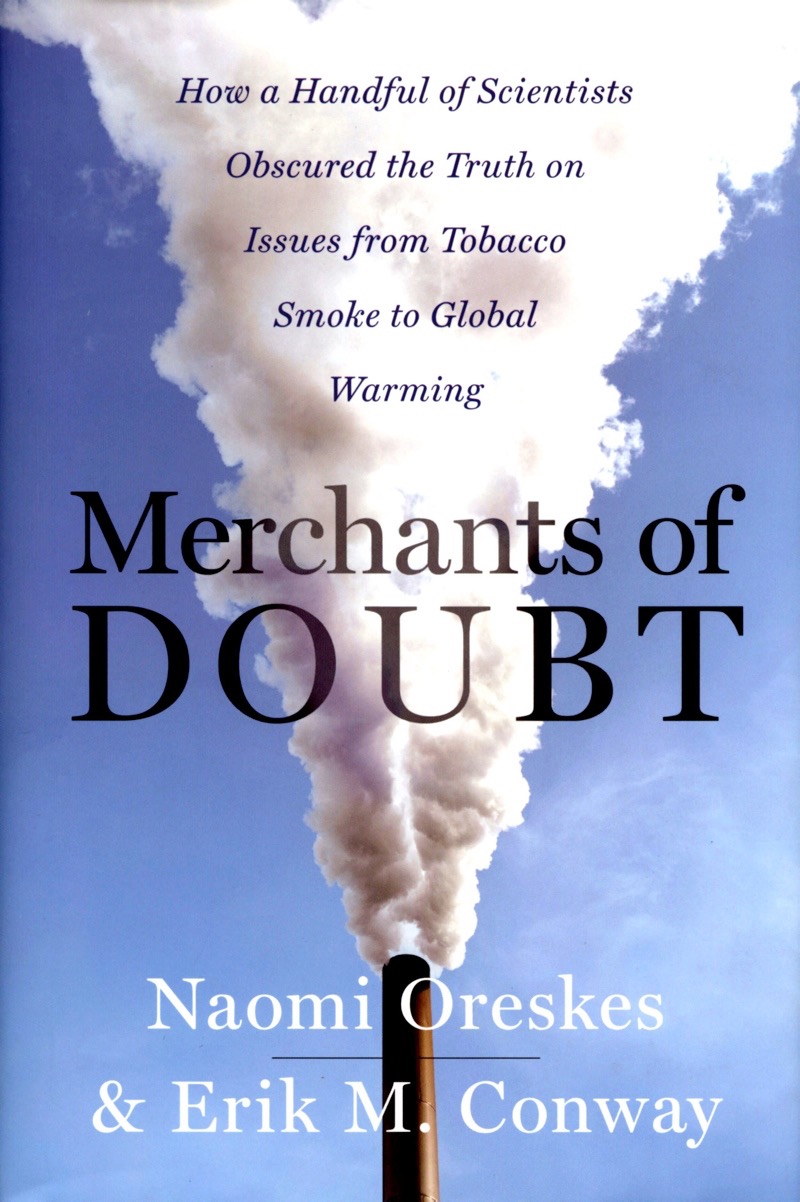 Science denial is not about the  facts
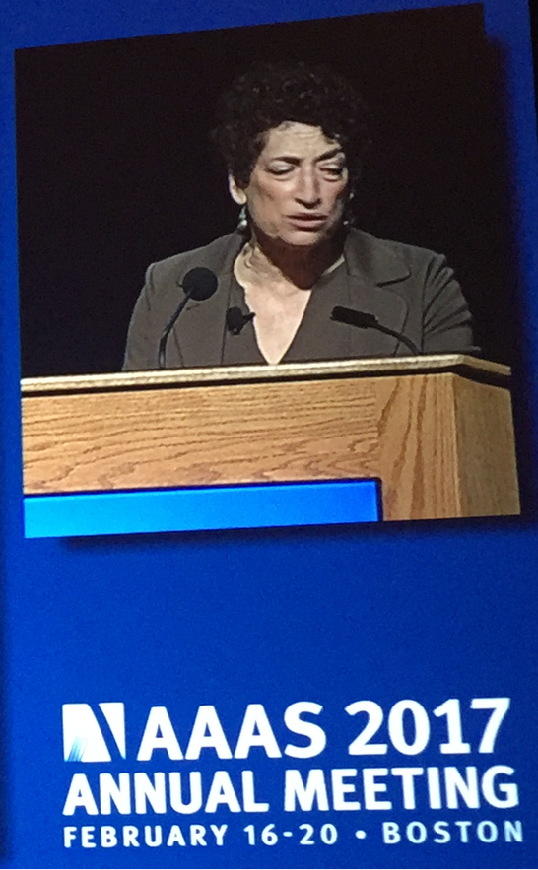 What tactics do denialists use?
A universal strategy:
Enlist any willing shill who has, or appears to have, scientific credentials.
Identify areas in which some scientific uncertainty - however small - exists.
Exaggerate uncertainty to create a “controversy”
Invoke an literalist/inerrant mindset to argue that if one small piece of the argument is flawed, the entire intellectual construct falls apart.
Argue that students should be exposed to all points of view: “teach the controversy”
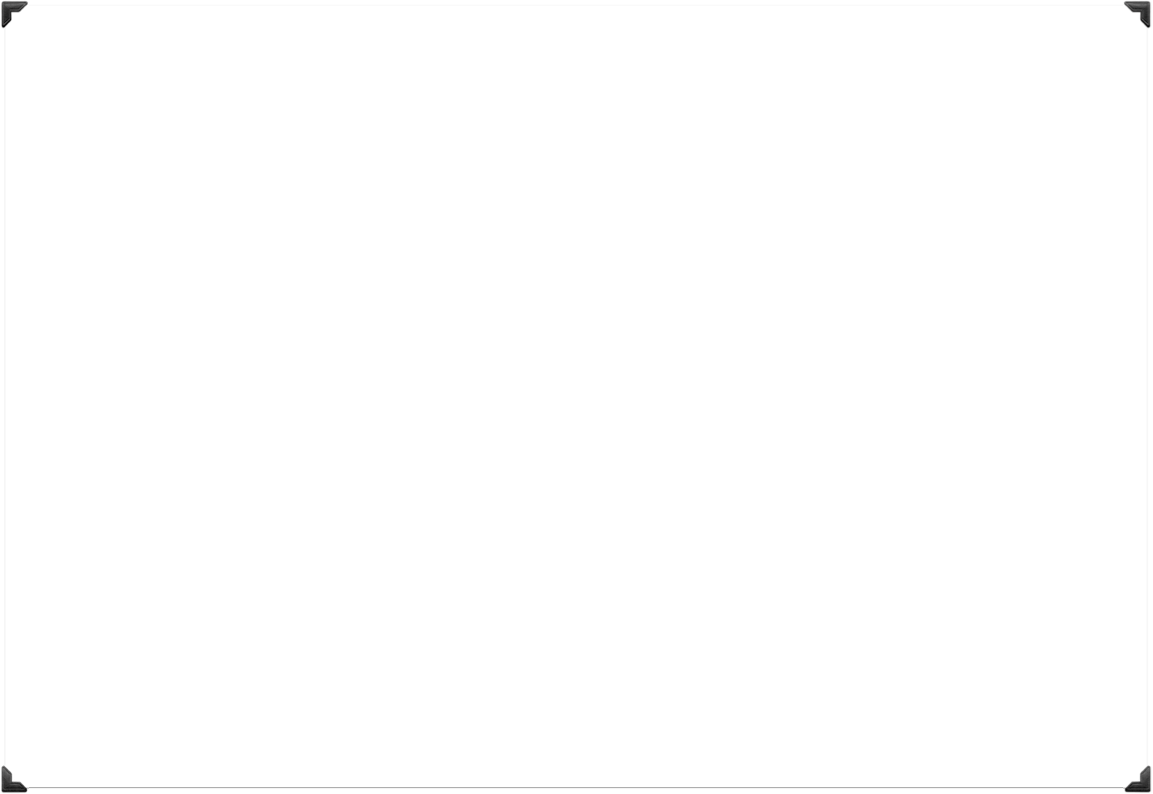 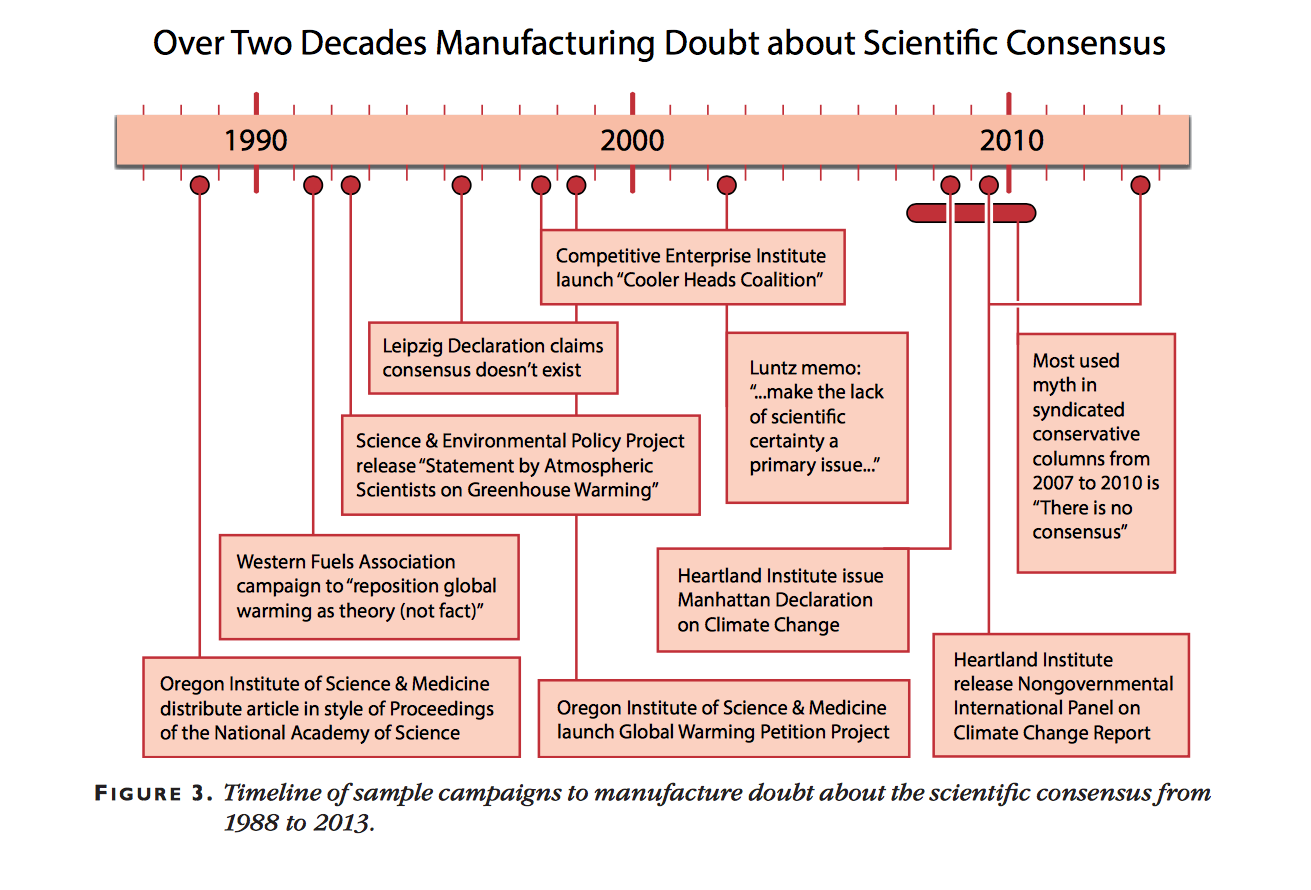 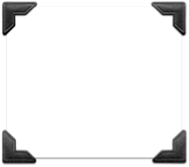 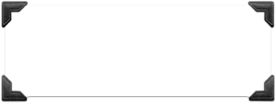 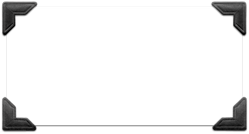 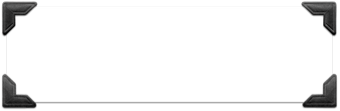 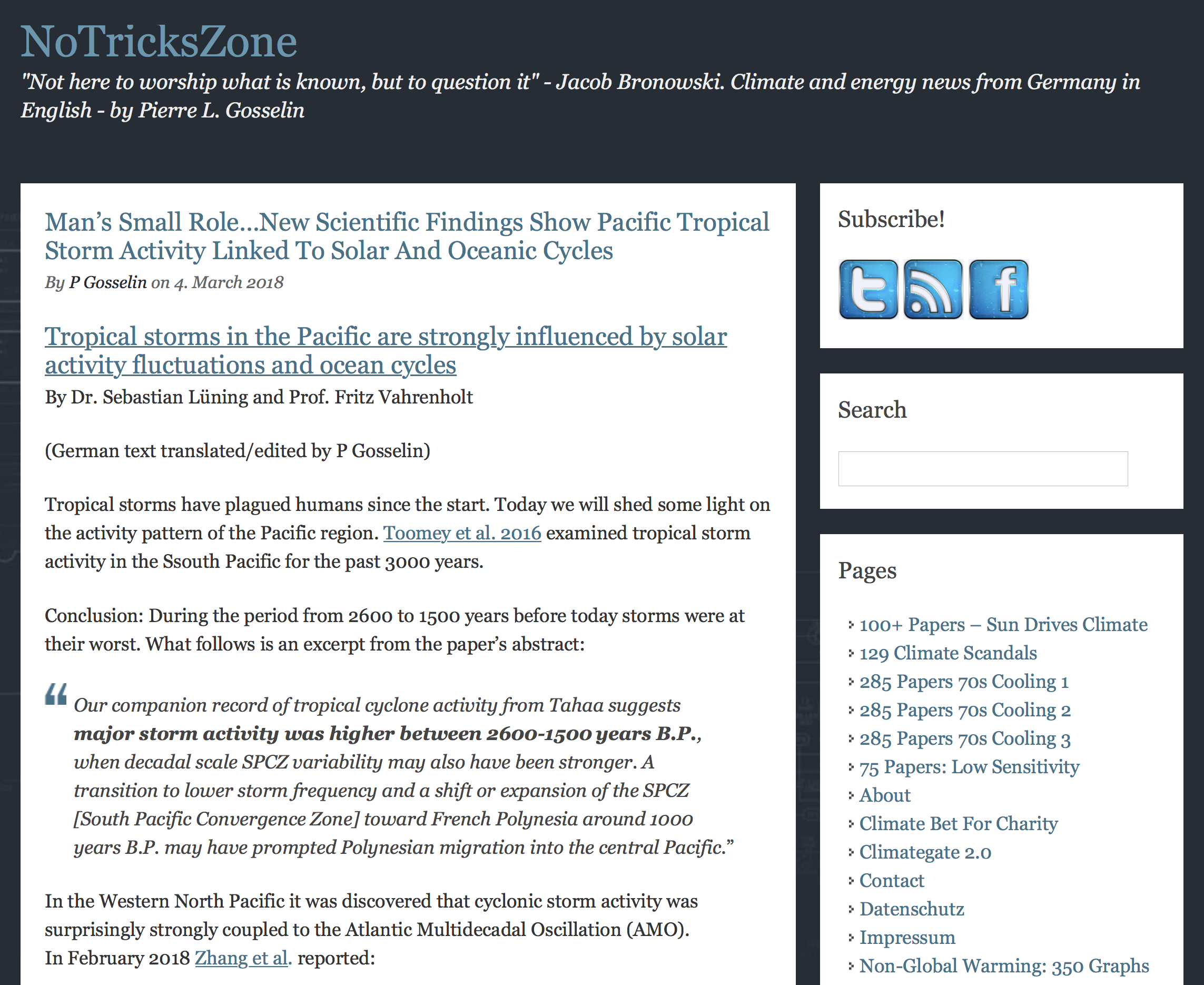 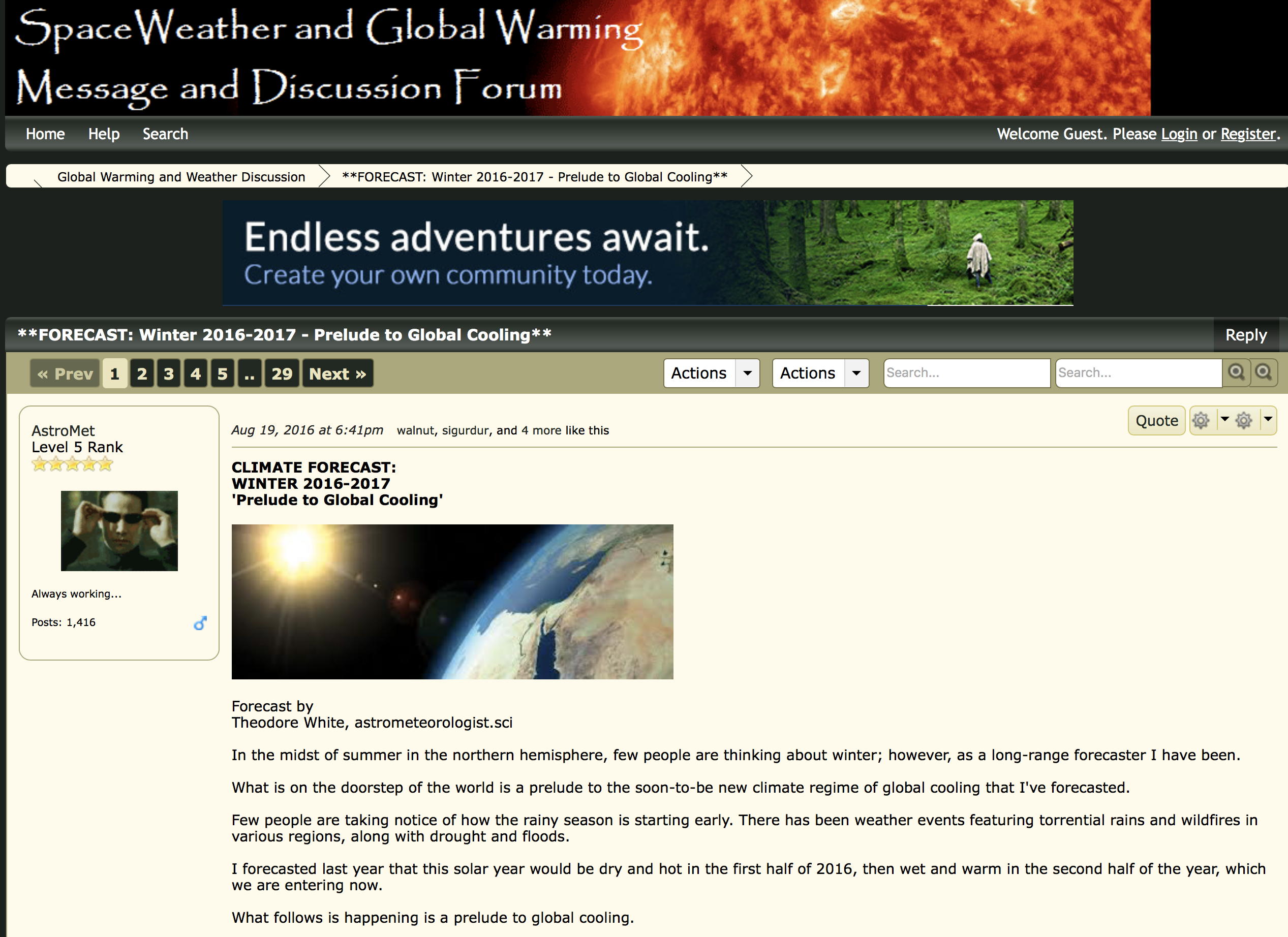 Motivation for climate denial?
The simple and obvious answer: $$$$$$

The fossil fuel industry, like the tobacco industry before it, doesn’t want to give up a profitable product. 

This create motivation to reject facts in conflict with that goal.
BUT: $$ alone doesn’t explain why  some credentialed scientists would sign on to the deception

And it doesn’t explain why “ordinary people” — folks who don’t own oil wells or fossil fuel stocks — would be persuaded by denialist arguments.
Adapted from Naomi Oreskes’ AAAS Keynote lecture, 2017
A complex answer
A combination of partisan tribalism and:
Deep-seated belief in that the best and most efficient approach is to allow “The Market” to handle problems
Disbelief in the ability of government to deal with problems efficiently … if at all.
Worry that projected harm caused by climate change would justify expansion of government into the market … and personal lives.
Adapted from Naomi Oreskes’ AAAS Keynote lecture, 2017
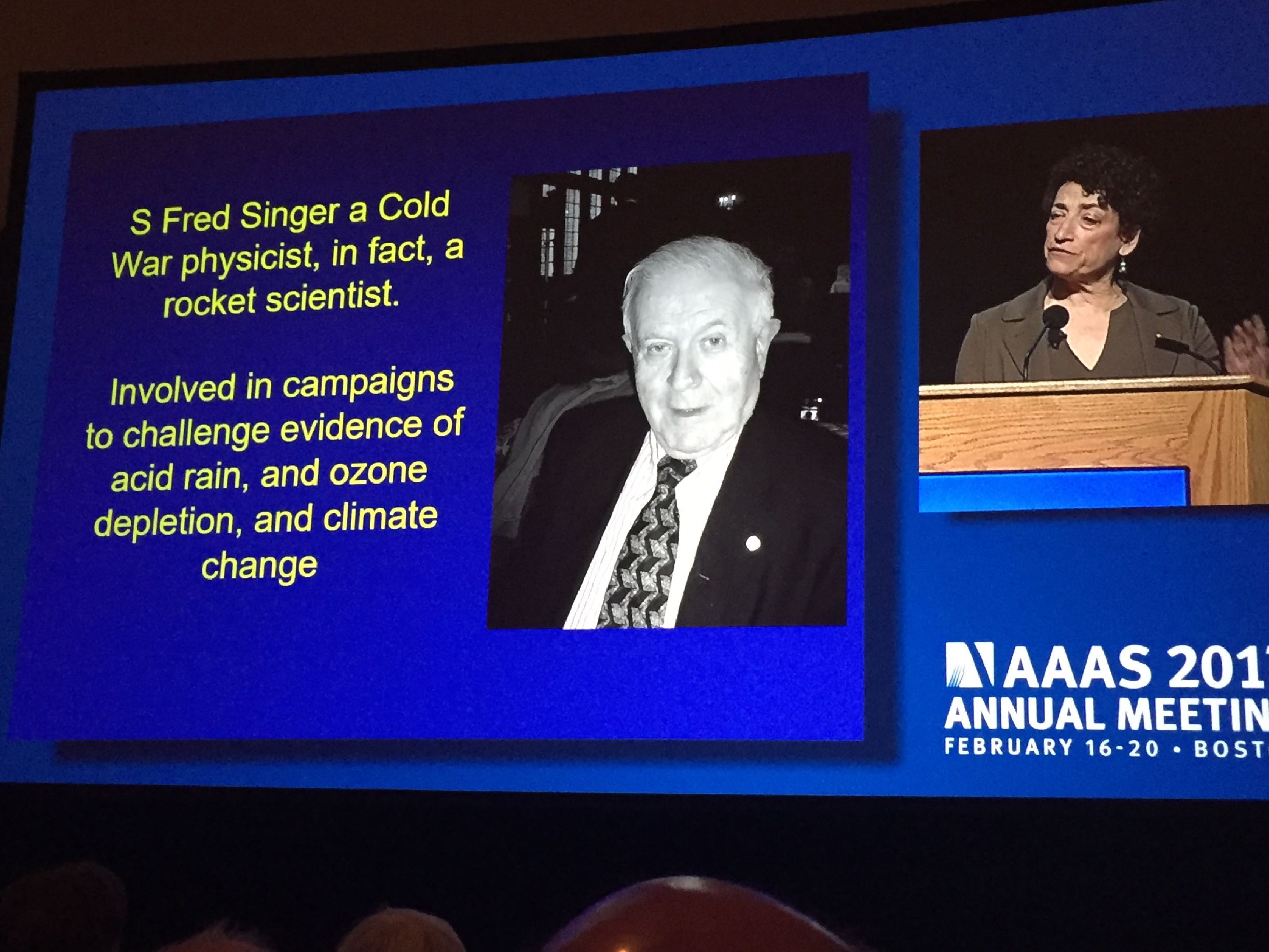 Naomi Oreskes’ AAAS Keynote lecture, 2017
What can we, as science educators, do?
In all science courses, begin with the nature of science
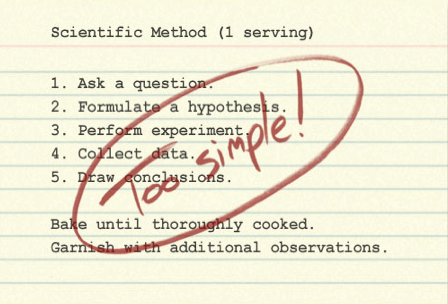 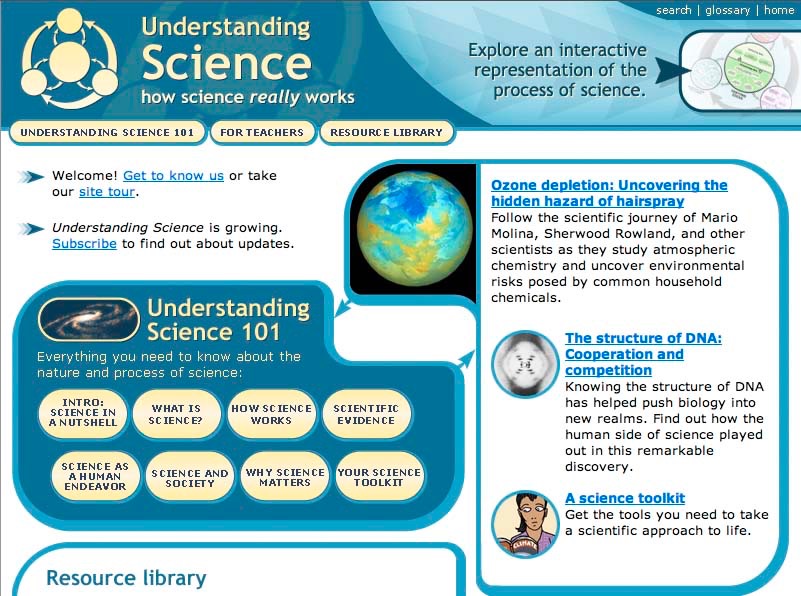 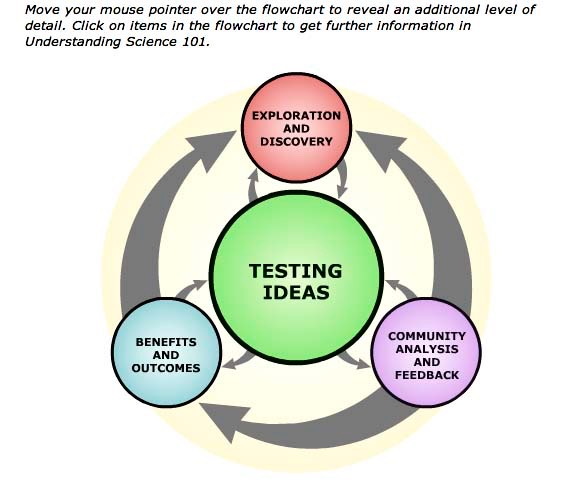 Focus on the highest goal of science education:
 
FUNCTIONAL SCIENTIFIC LITERACY
Functional scientific literacy includes “knowledge and understanding of scientific concepts and processes required for personal decision making, participation in civic and cultural affairs, and economic productivity.”


(National Science Education Standards, National Academy of Sciences)
PBL, argument from evidence, crosscutting concepts, communication, understanding & constructing models, etc
Functional scientific literacy requires three related skill sets and understandings:
1. Familiarity with the body of scientific information, theories, and hypotheses that have been gathered by scientists over time.
2. Understanding the practices and approaches that comprise scientific inquiry and generate scientific information.
3. Ability to integrate and synthesize intra-disciplinary core ideas and inter-disciplinary cross-cutting concepts in ways that lead to new understanding and perspectives.
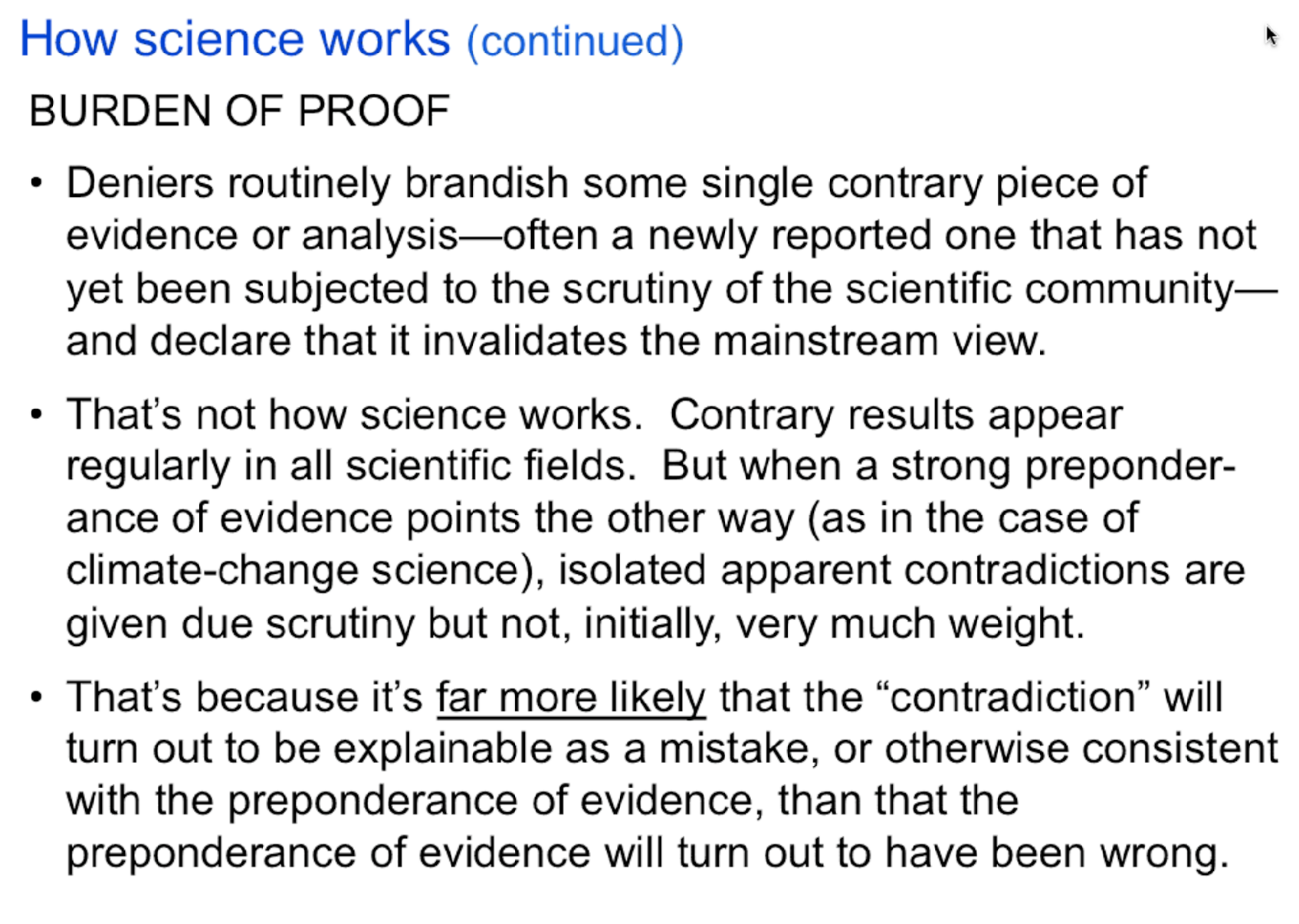 Emphasize that science ALWAYS deals with a mix of knowns and unknowns.
Distinguish between scientific reports, news reports, and sensationalistic reporting.
Emphasize that that science rarely “proves” anything; scientists aim for the best approximation of reality that our methods can reveal.
Uncertainty is always part of the nature & process of science.
Despite uncertainty, science can make useful predictions and prudent recommendations
How should functional scientific literacy work in informing public policy?
1. Observations show that the environment is changing in a way we think is dangerous.
2. More observations and research suggest that human activity is causing that environmental change.
3. Additional research strongly supports the hypothesis that a particular human activity causing the environmental change.
4. Scientific information is used, with input from economists, stakeholders, and government, to decrease or eliminate negative effects.
The situation with chlorofluorocarbons and the ozone layer is a great example of the progression from observation to scientifically-informed action.
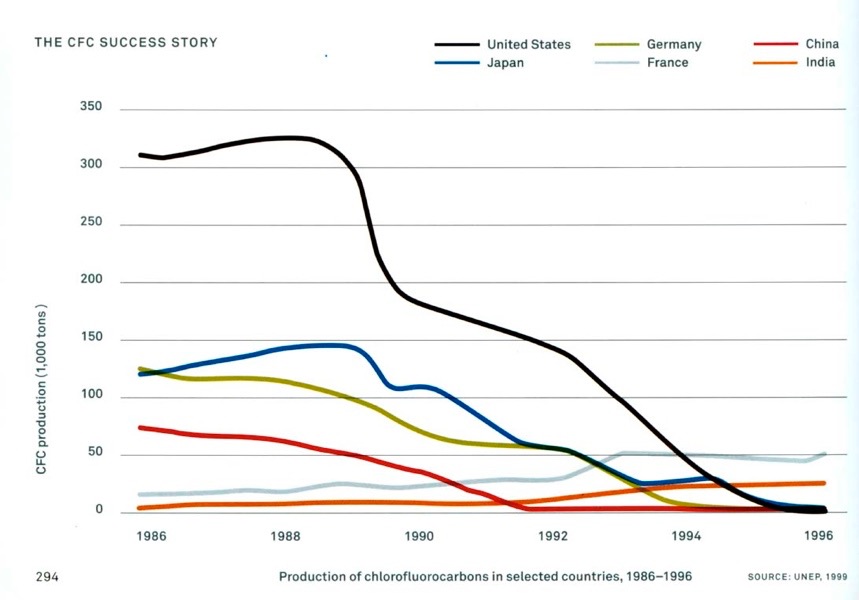 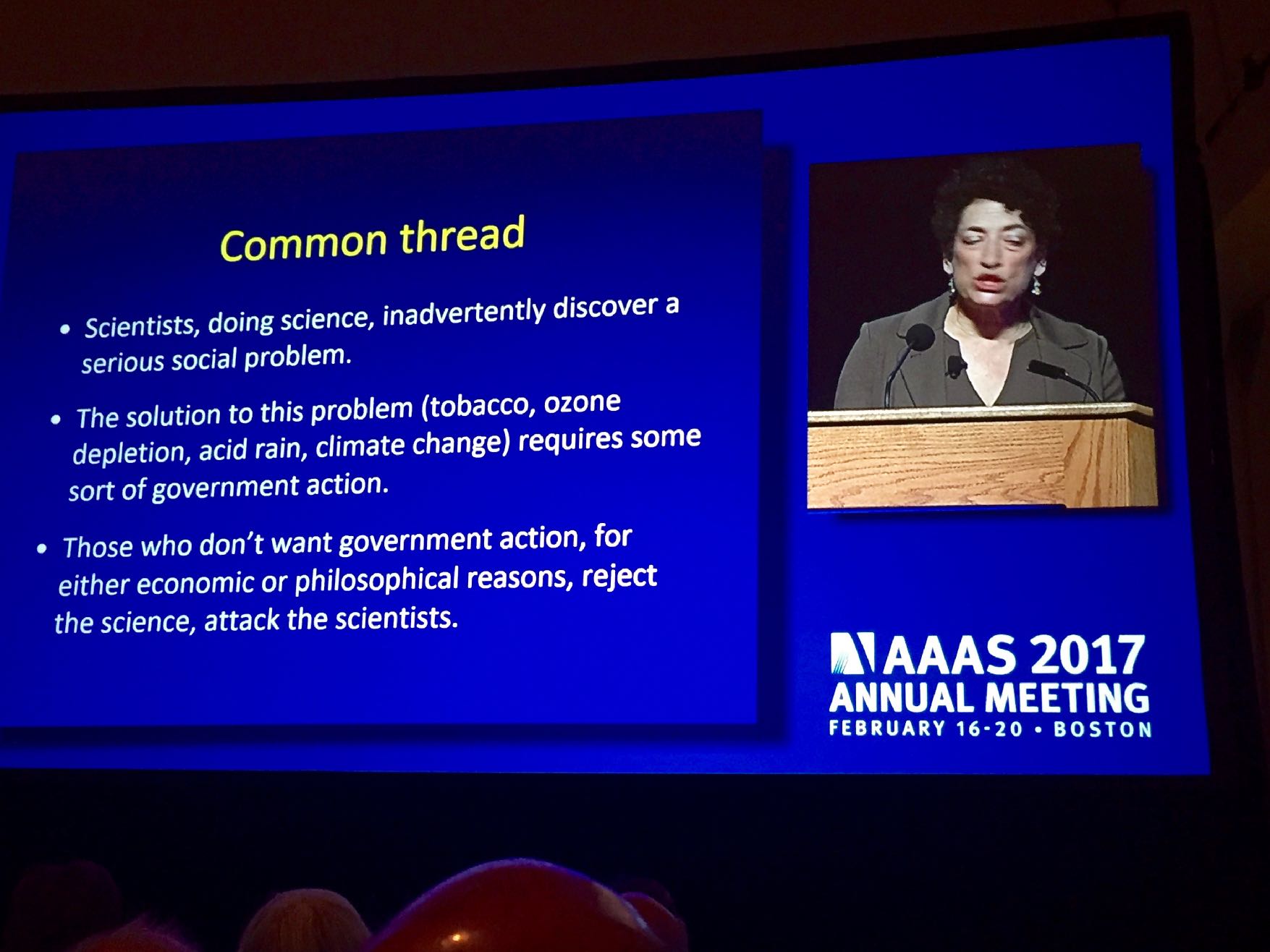 Naomi Oreskes’ AAAS Keynote lecture, 2017
Be clear and precise in communicating!

Be especially careful/aware of differences between the way scientists use certain terms and the way the public interprets them.
Veterans of the “evolution-creationism wars” know about the importance of fully explaining what scientists mean by the word “theory.”
But there are LOTS more words we use in communicating science to our students that have very different meanings in common speech.
Lowest-hanging fruit: Belief vs understanding
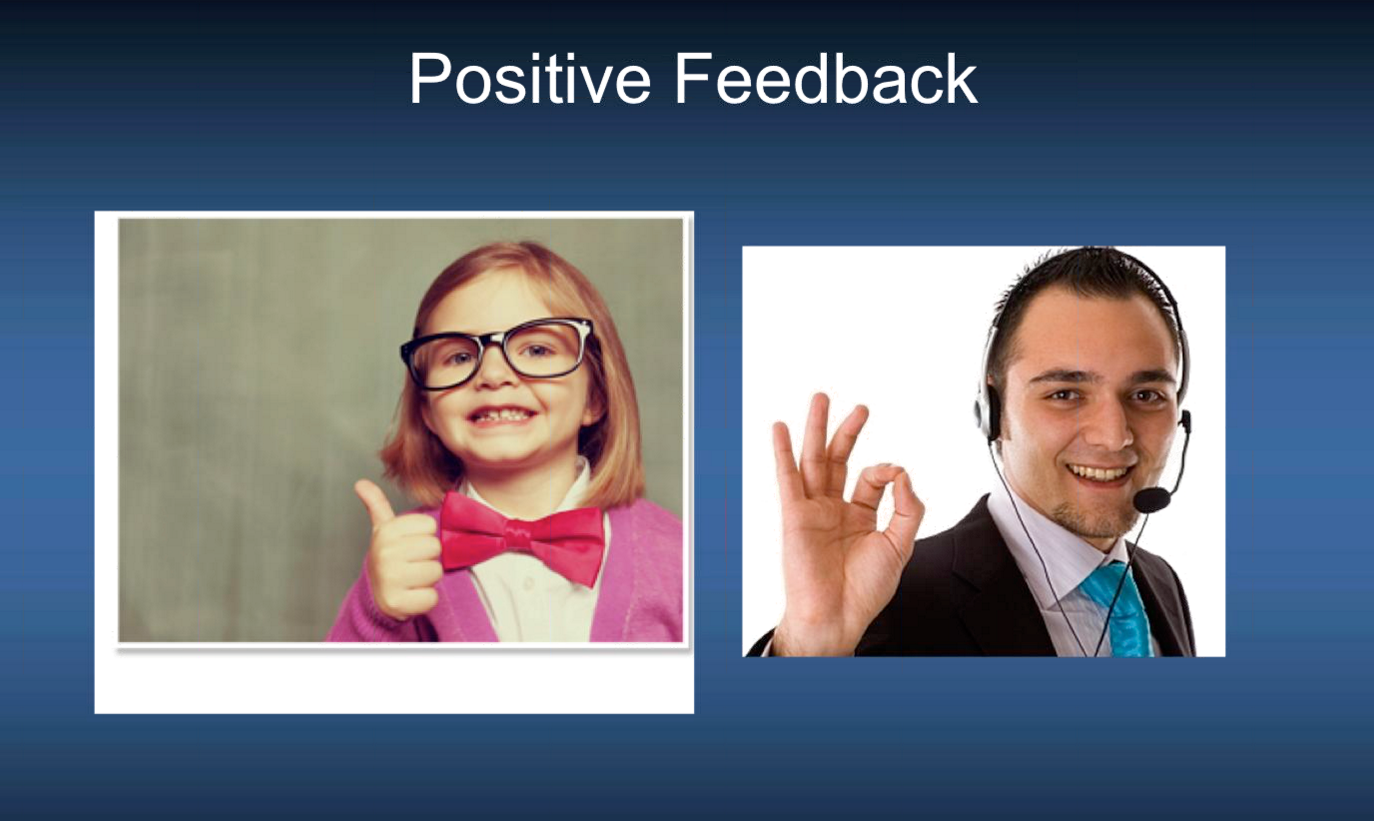 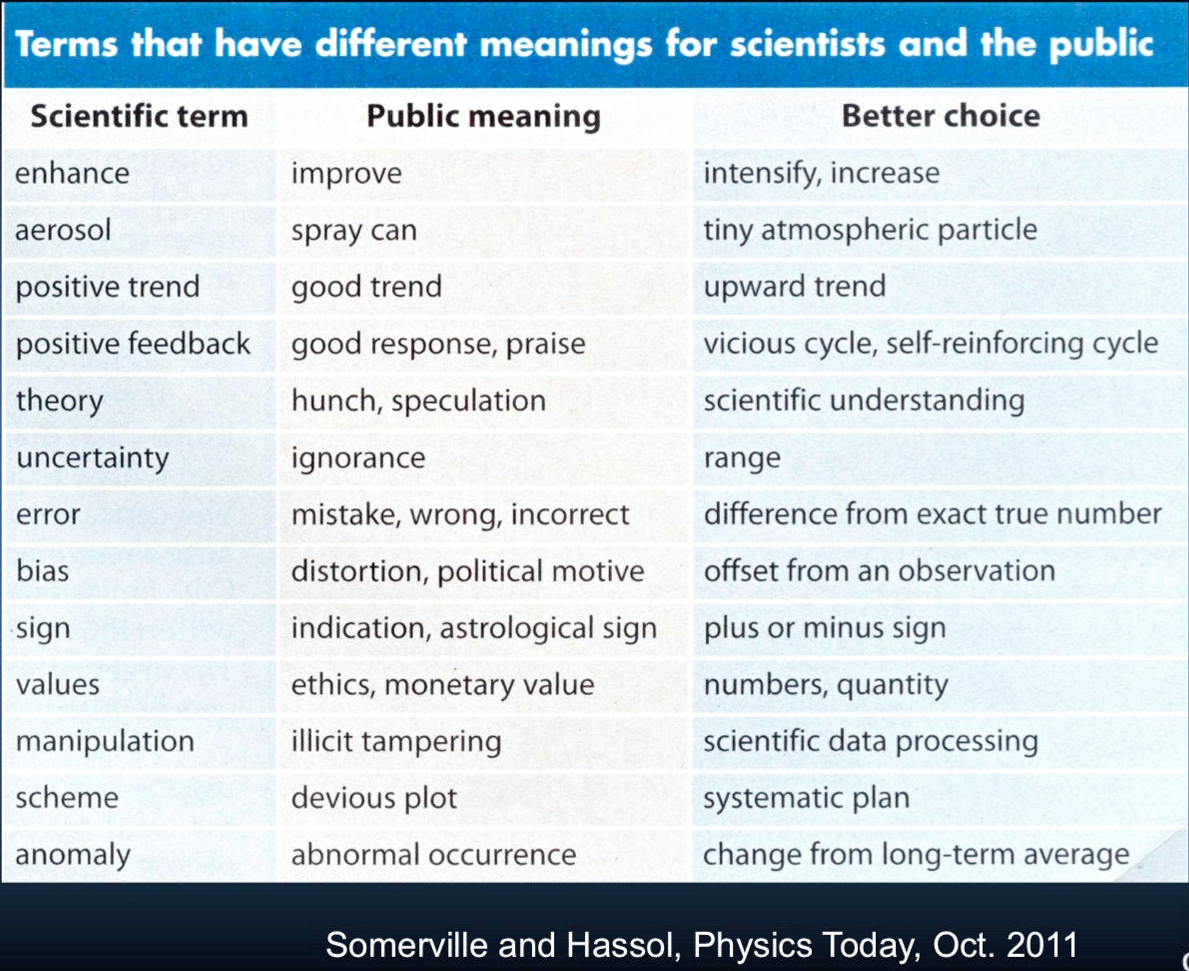 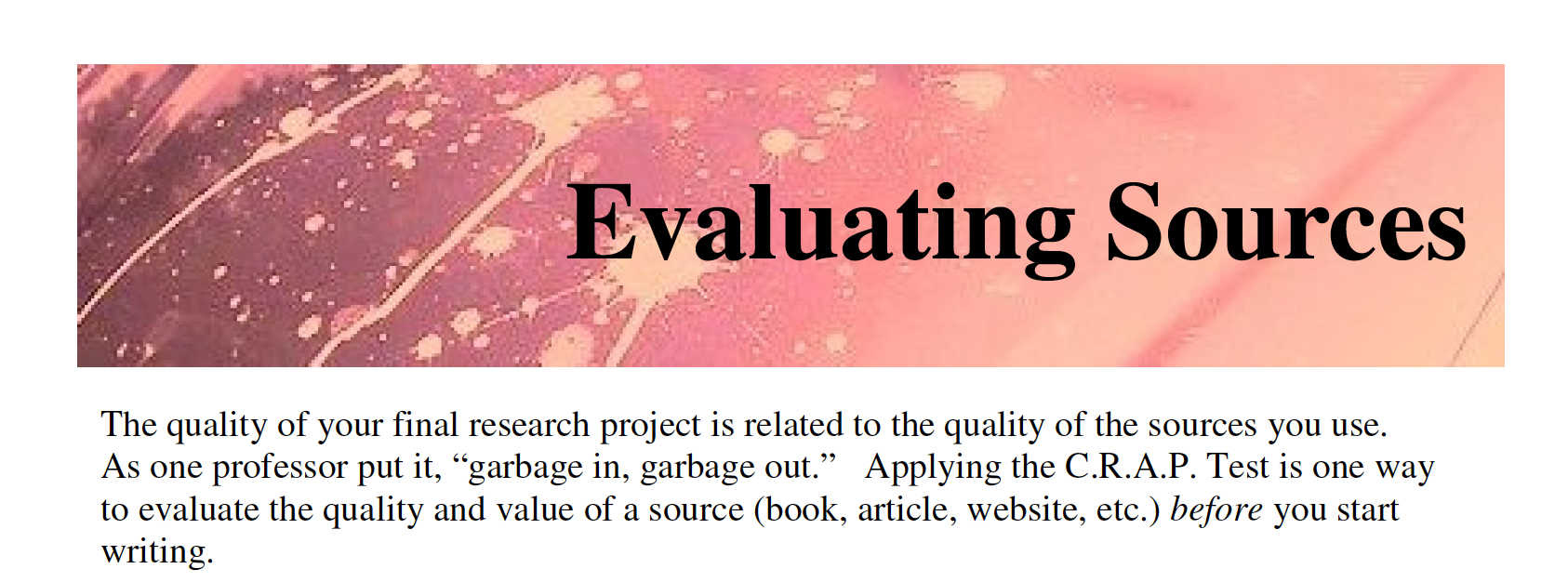 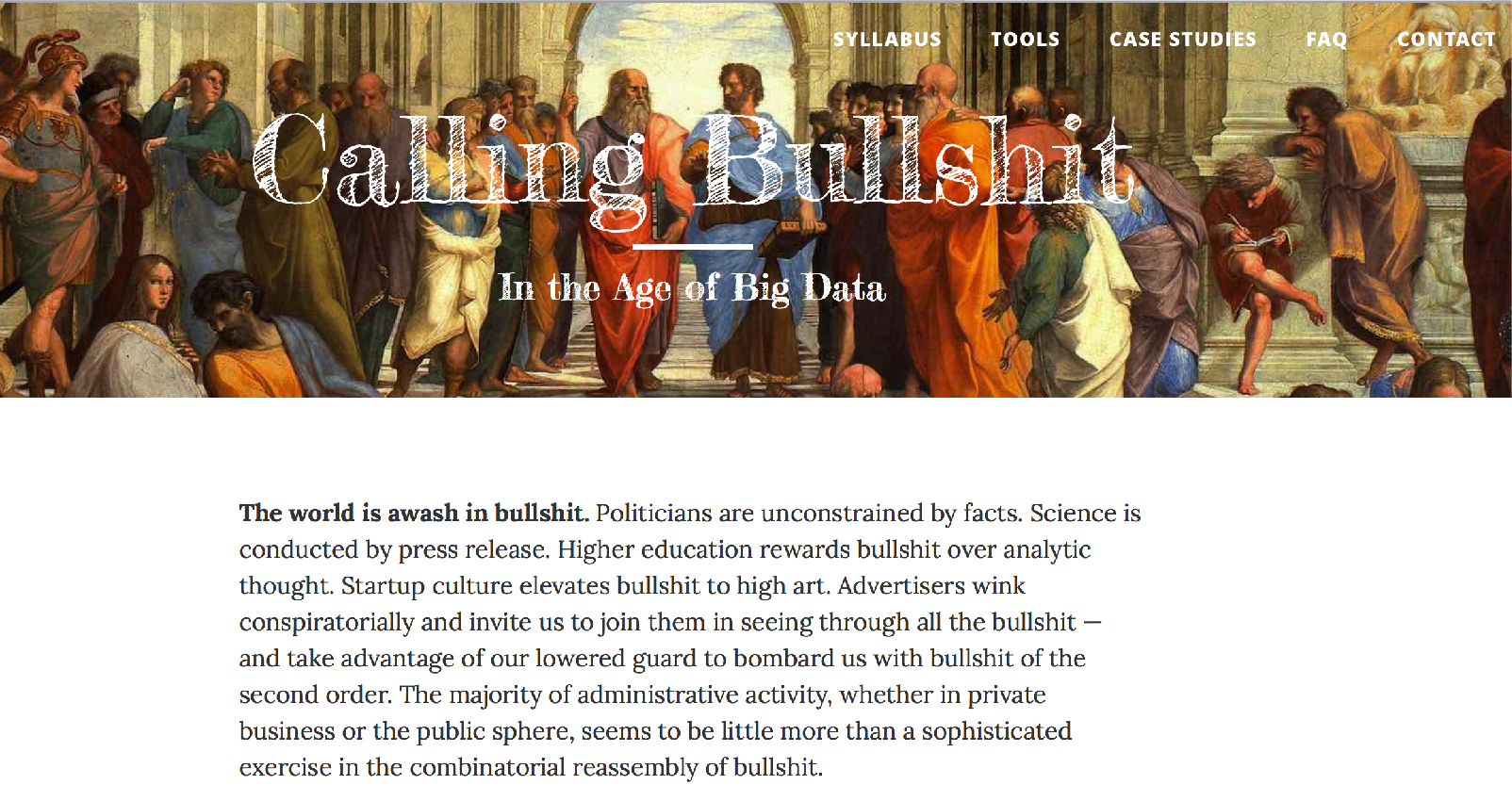 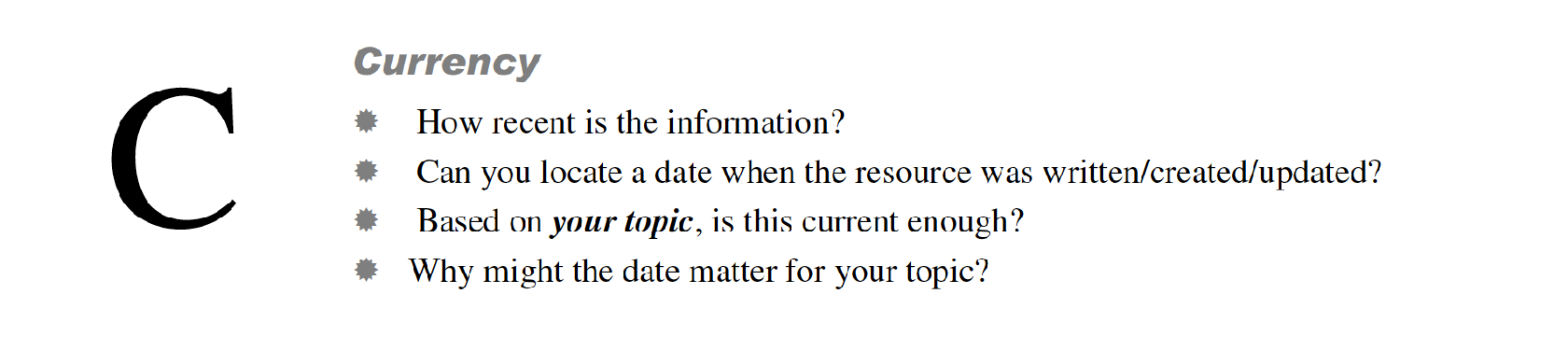 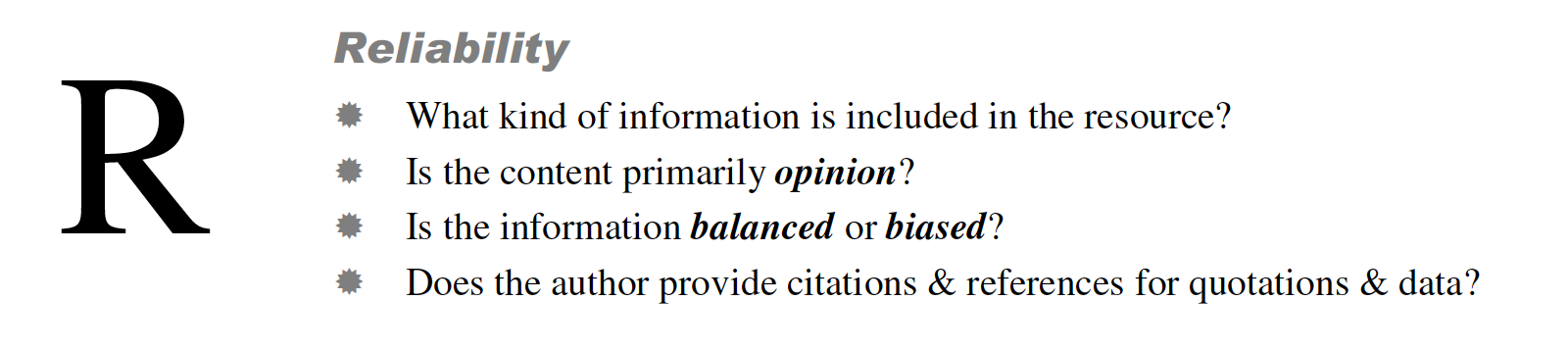 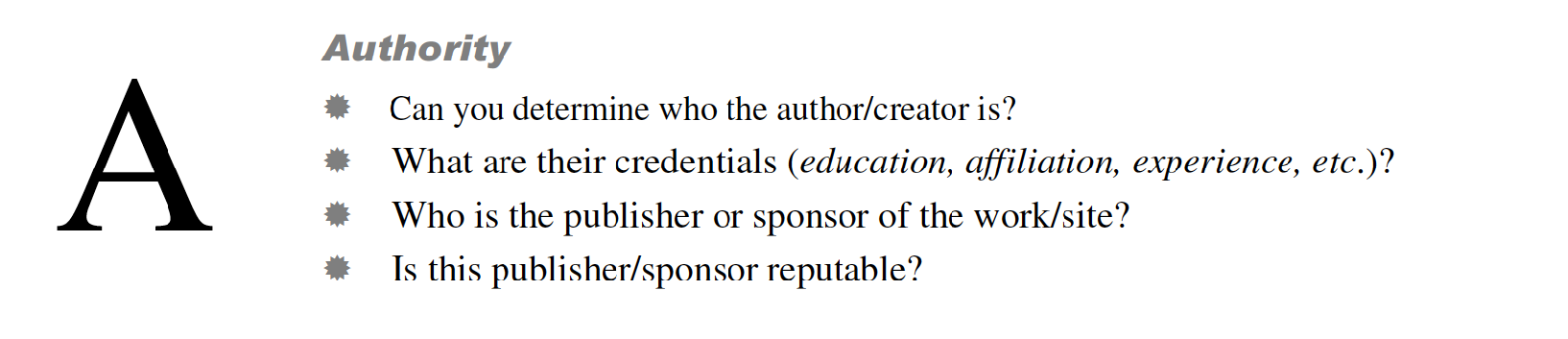 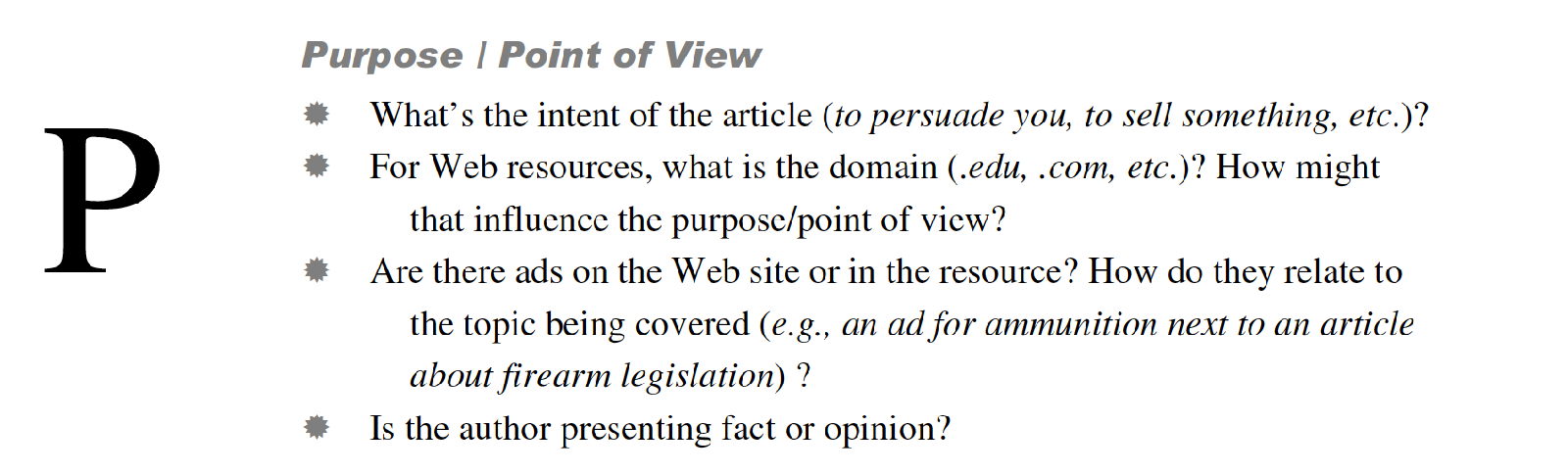 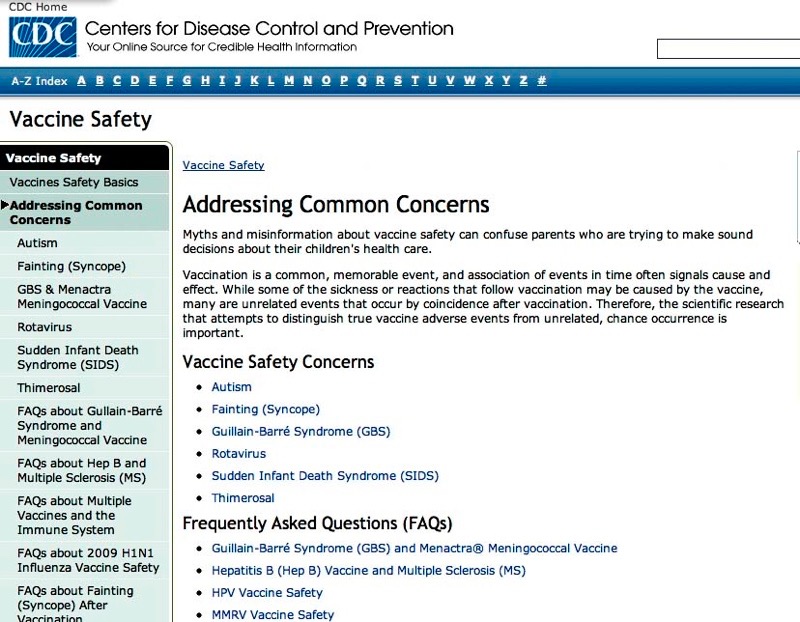 What trusted resources are available for teachers?
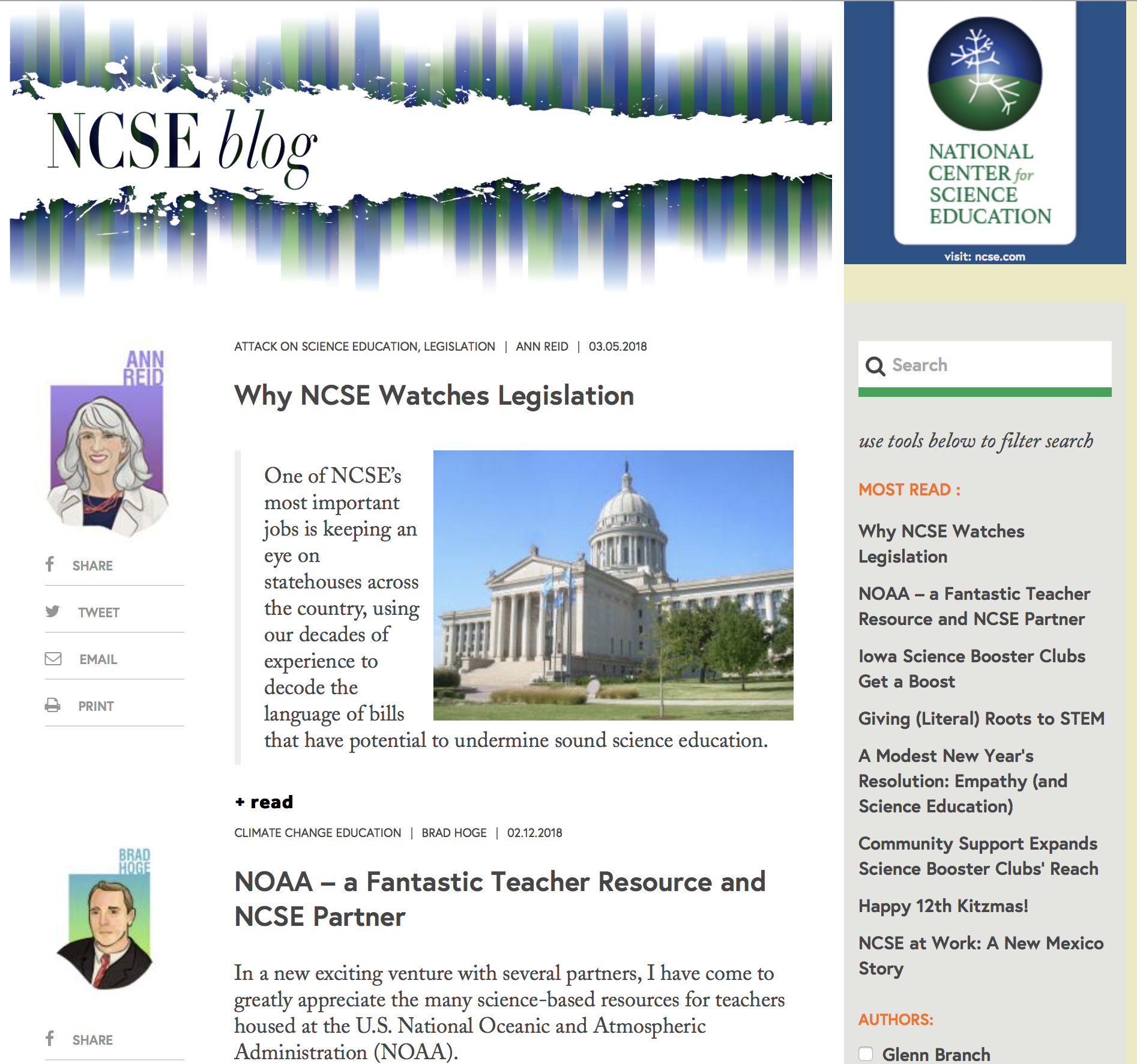 www.ncse.com
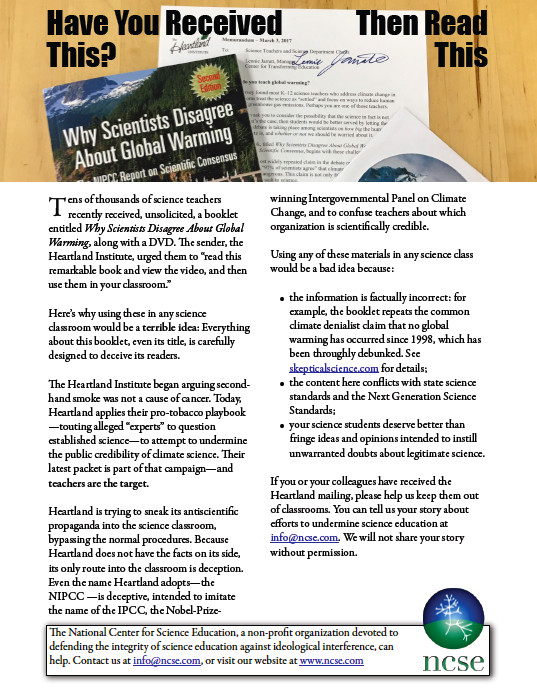 The Antidote?
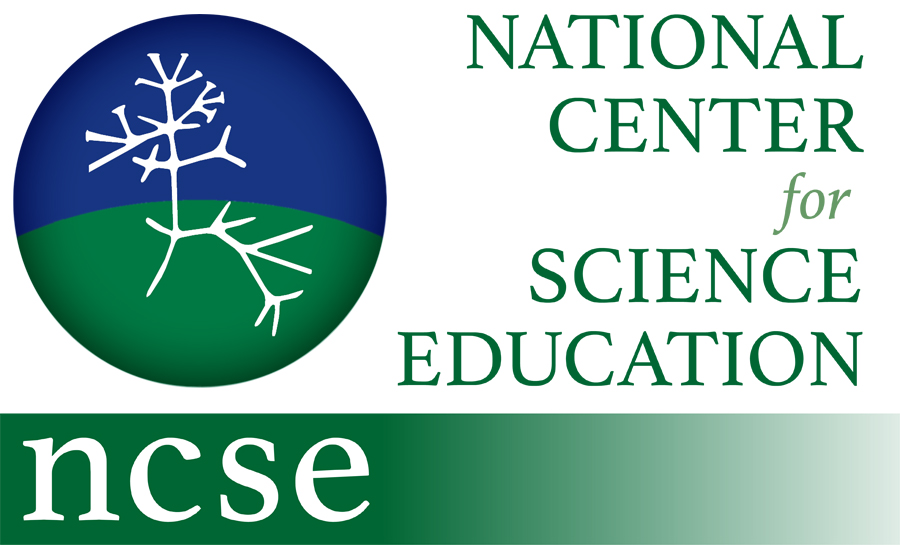 ncse.com
NCSE.com
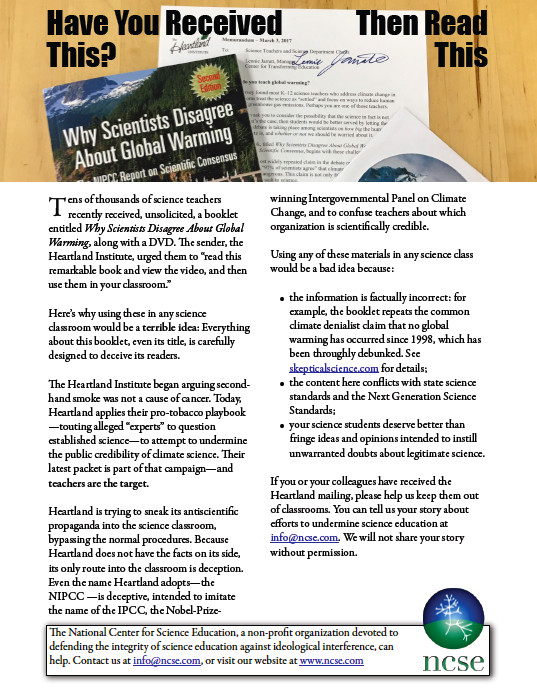 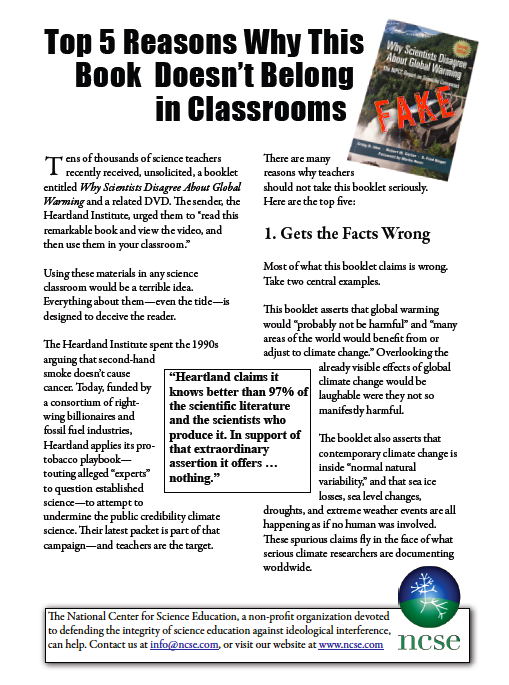 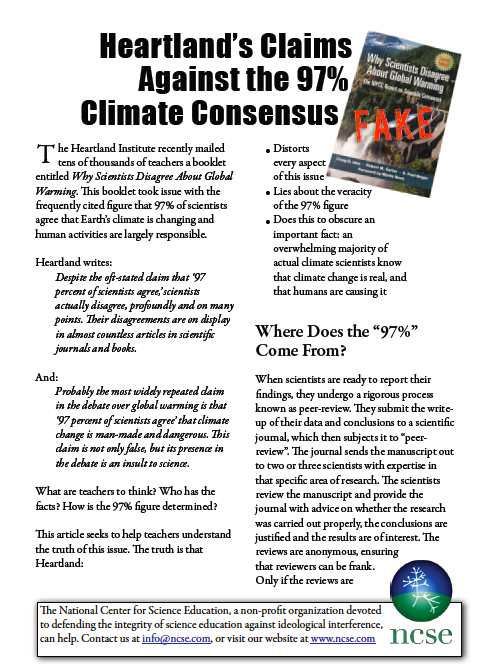 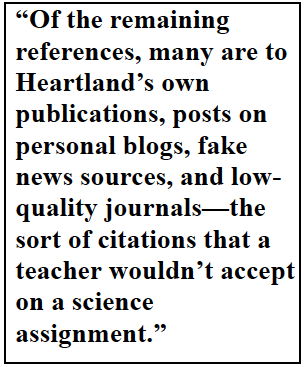 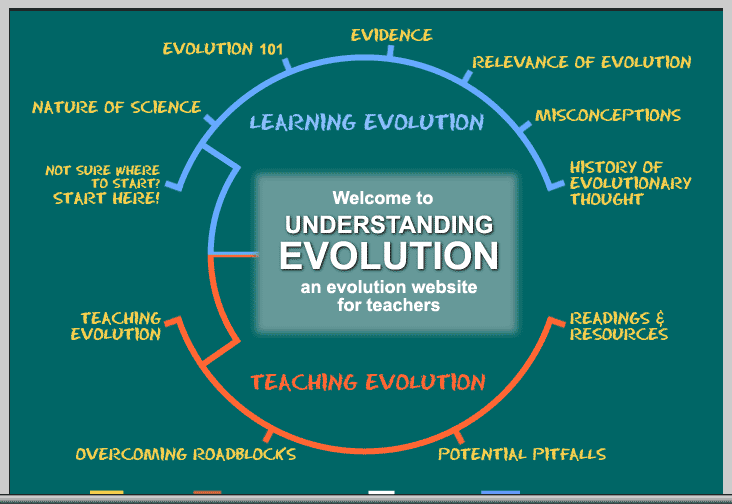 http://evolution.berkeley.edu/
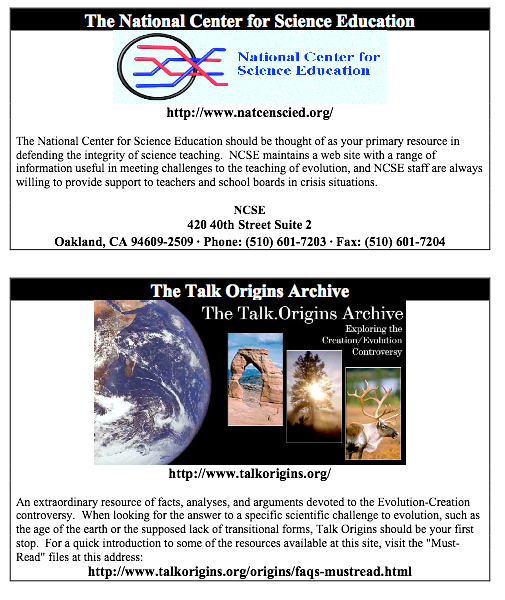 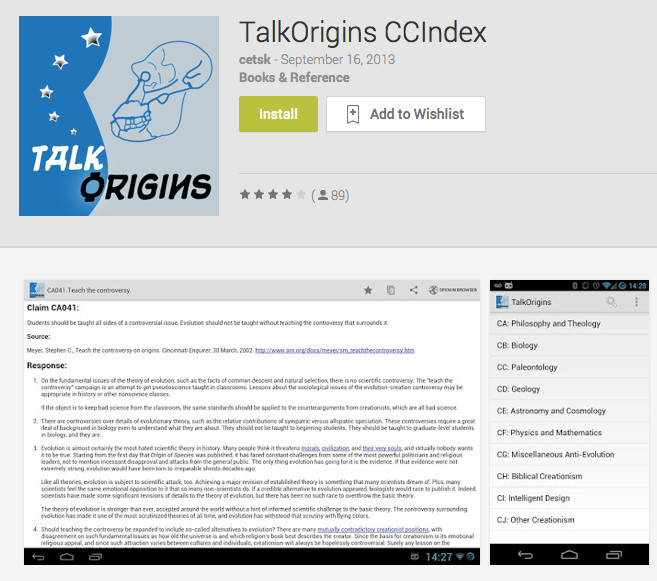 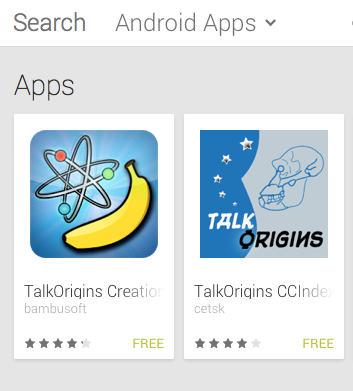 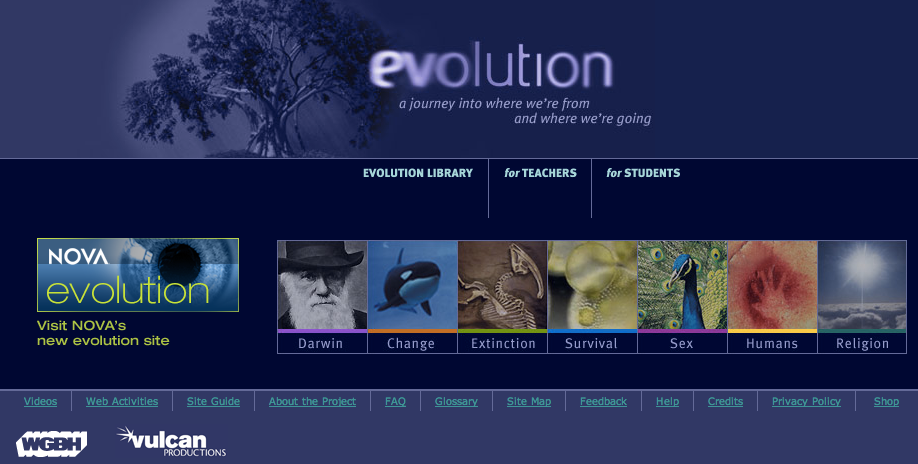 http://www.pbs.org/evolution
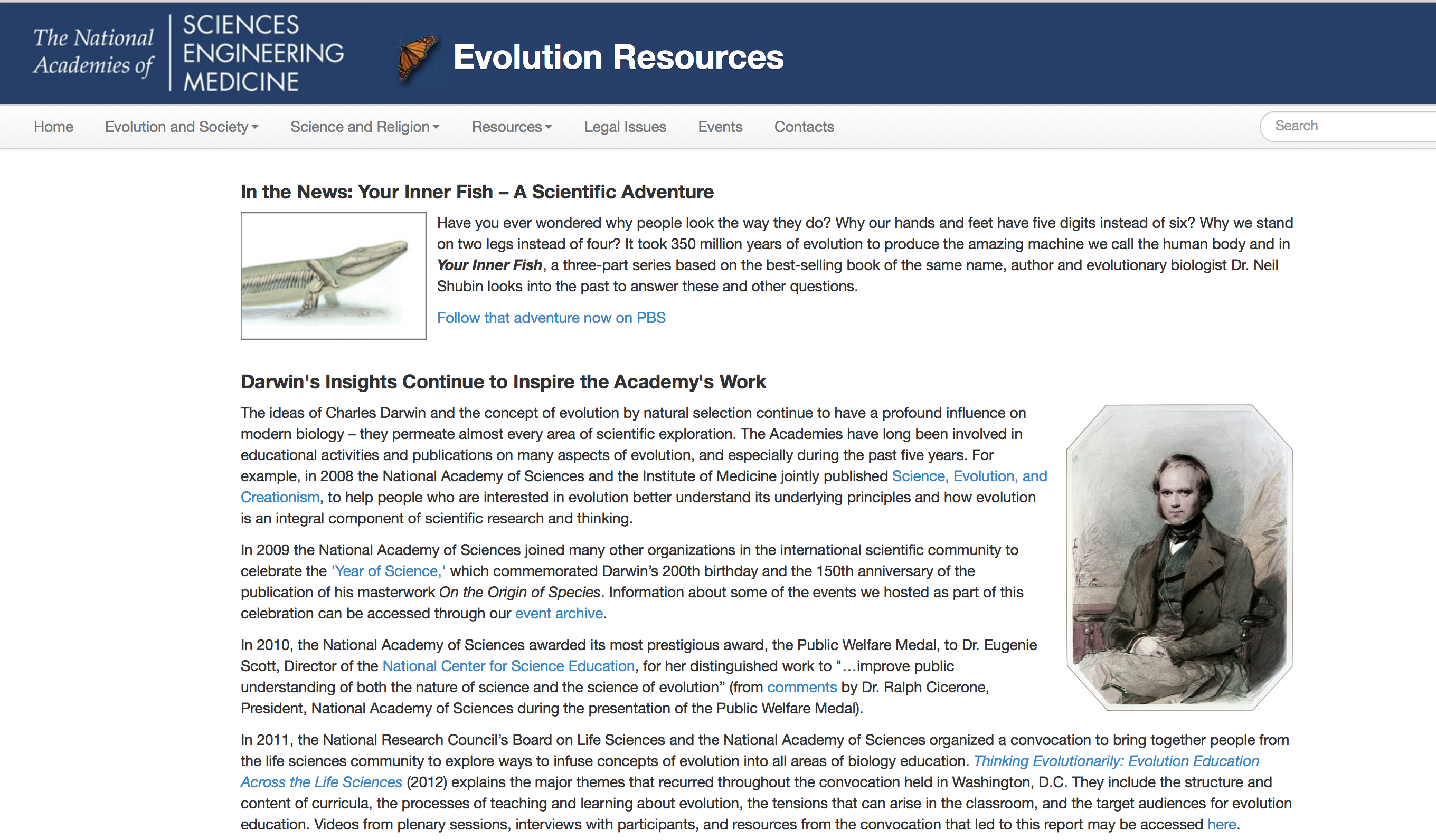 nationalacademies.org/evolution
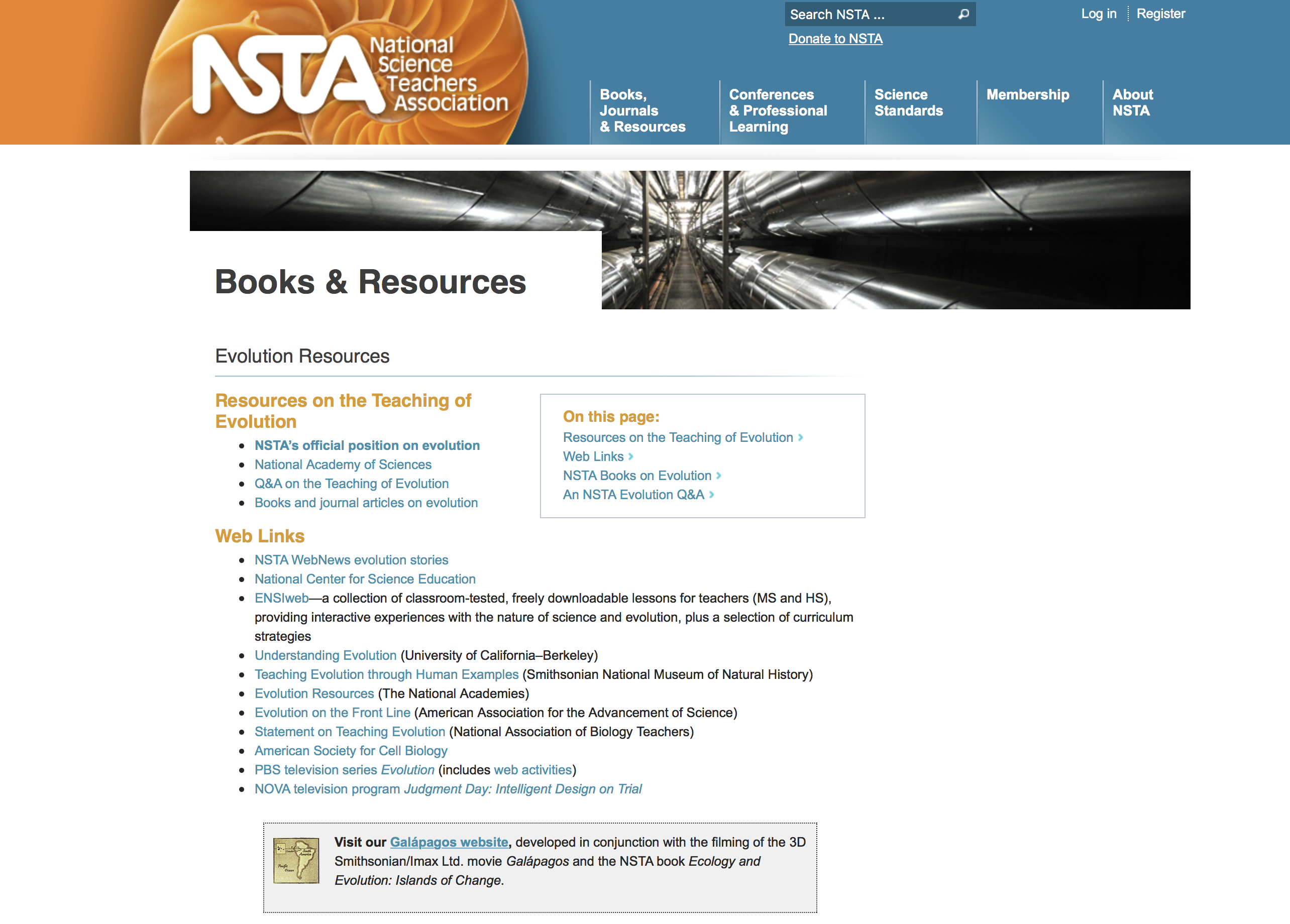 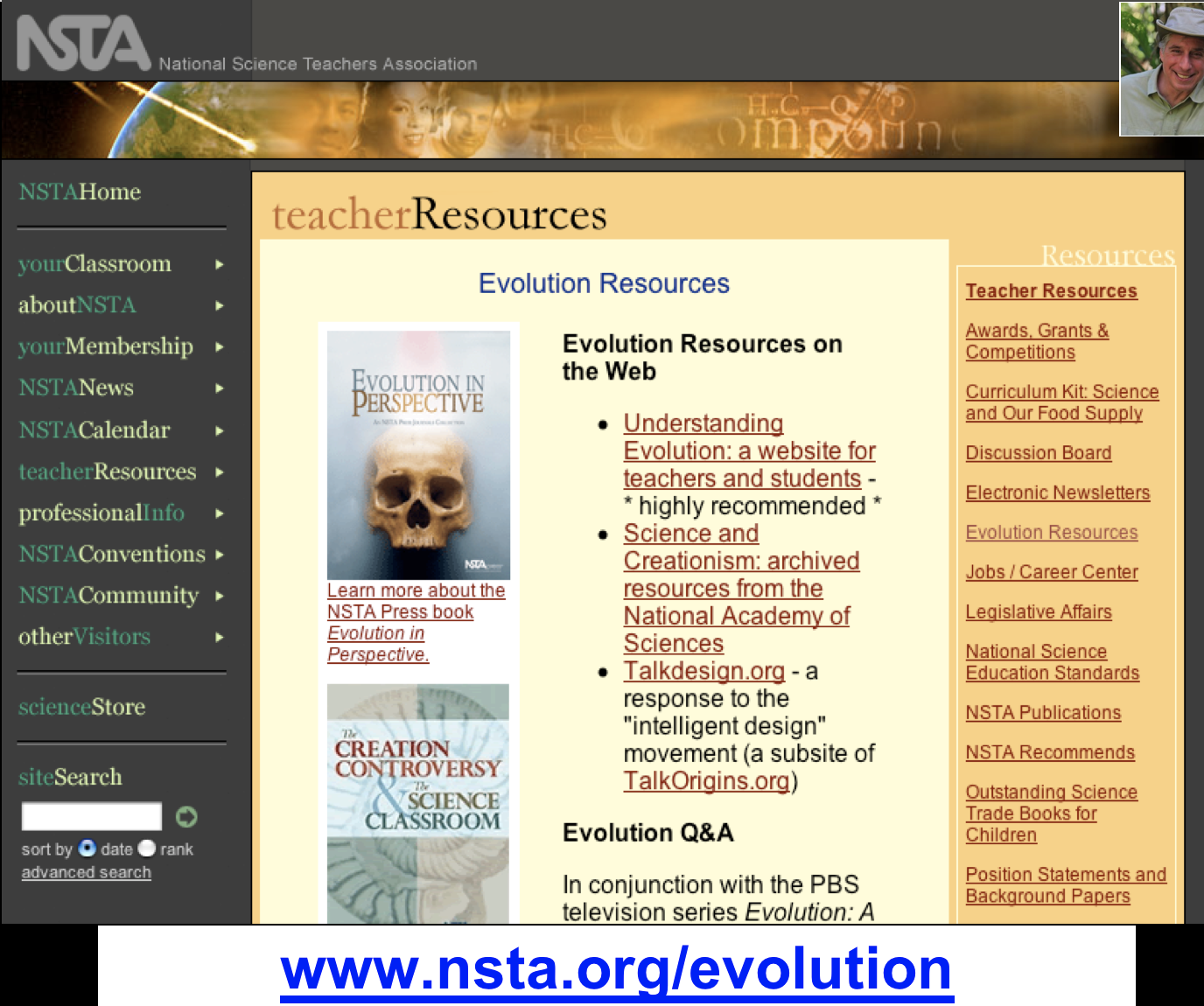 cleanet.org
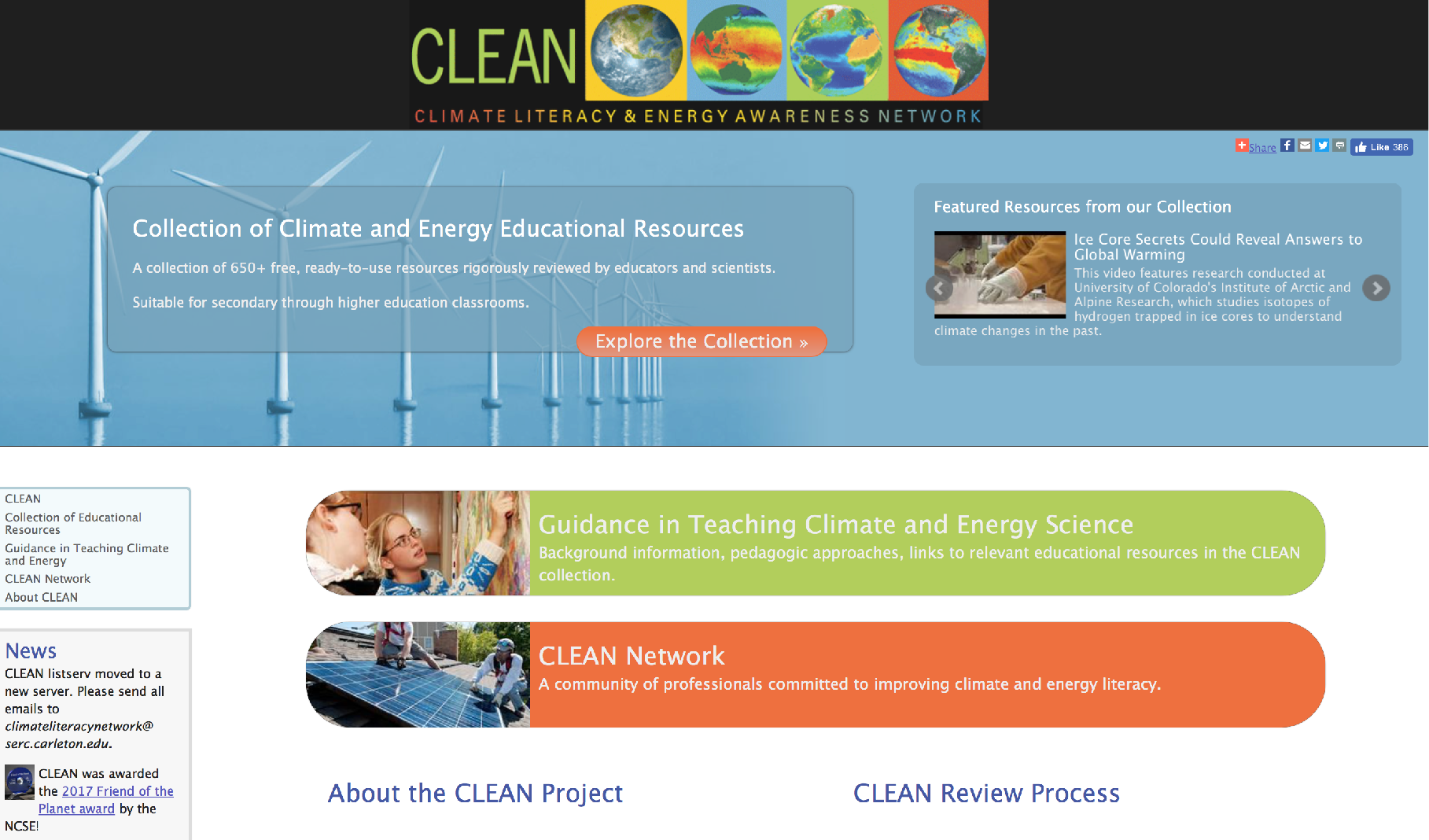 skepticalscience.com
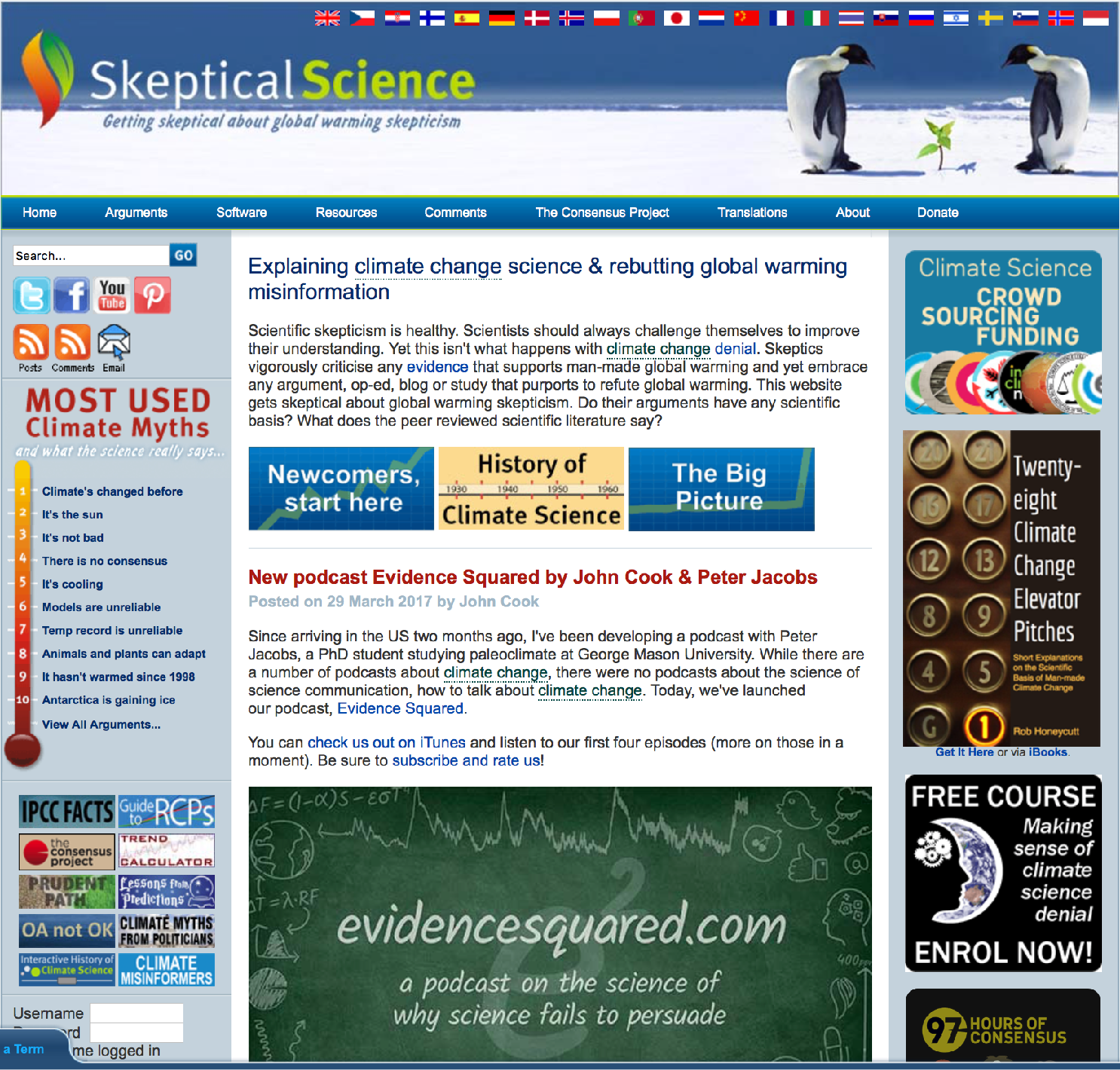 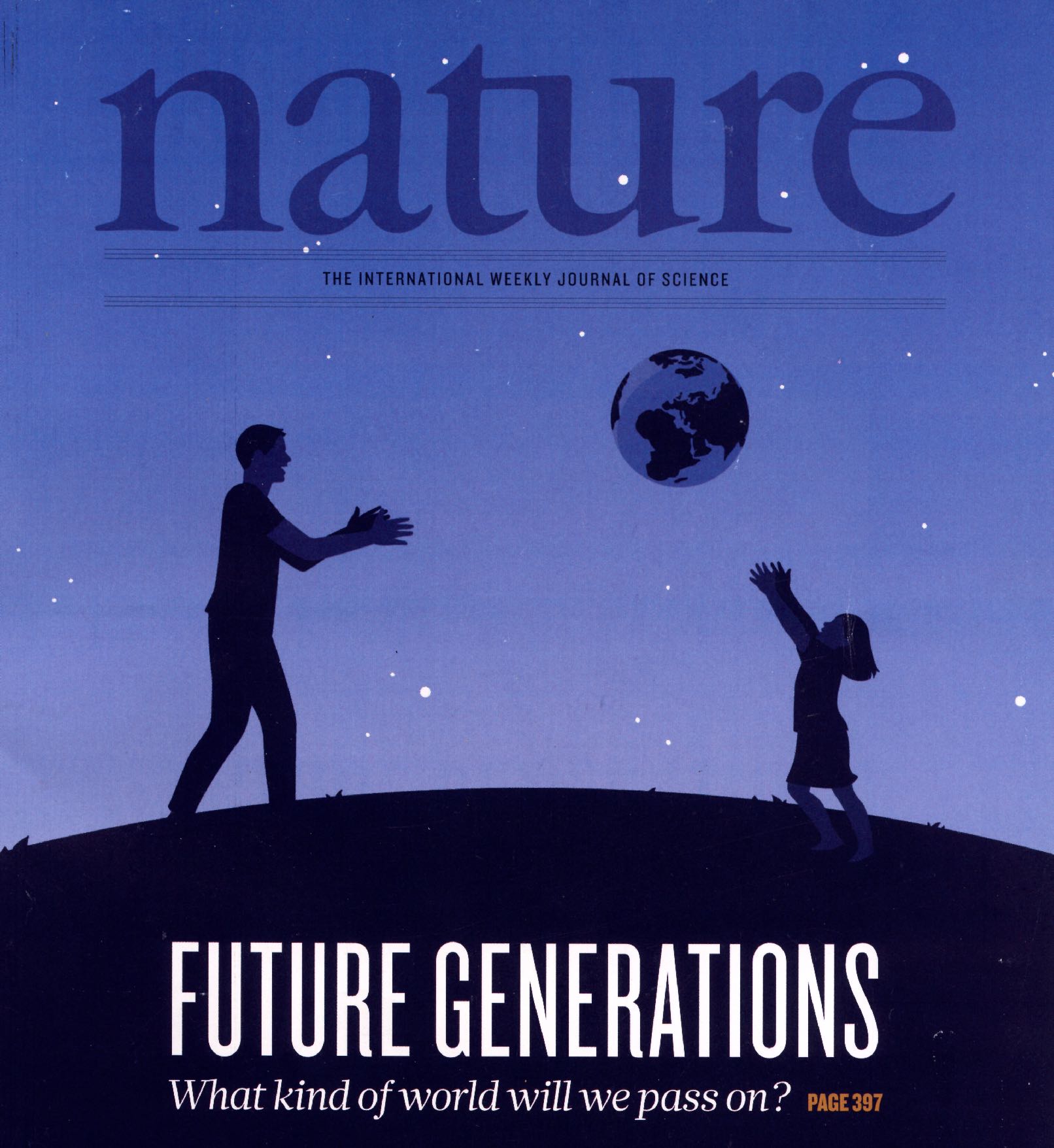